Navy Gliders Deployments in the MAB 2019
ng618 and ng619 Tracks
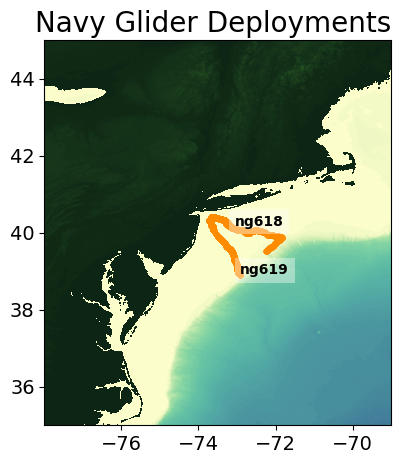 ng618 Temperature Transect
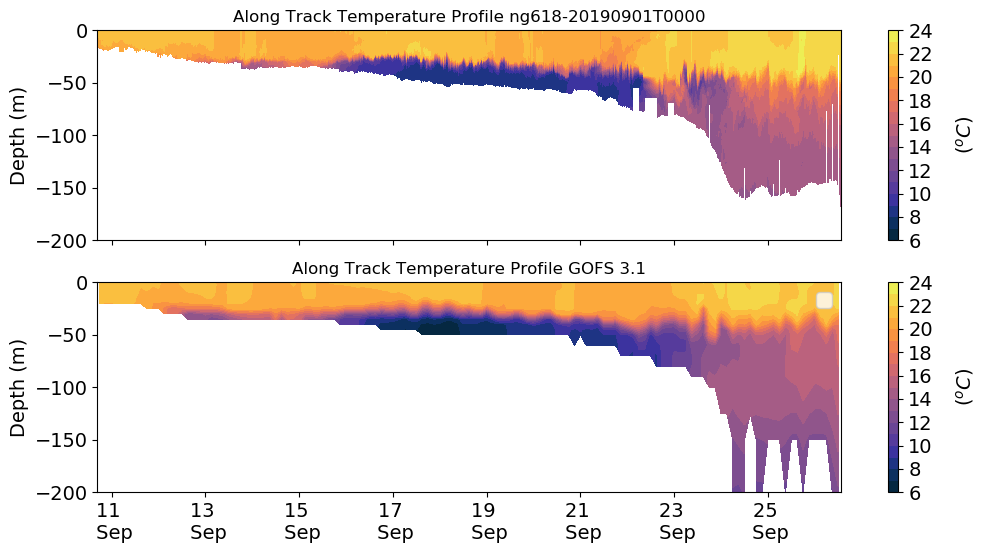 ng618 Salinity Transect
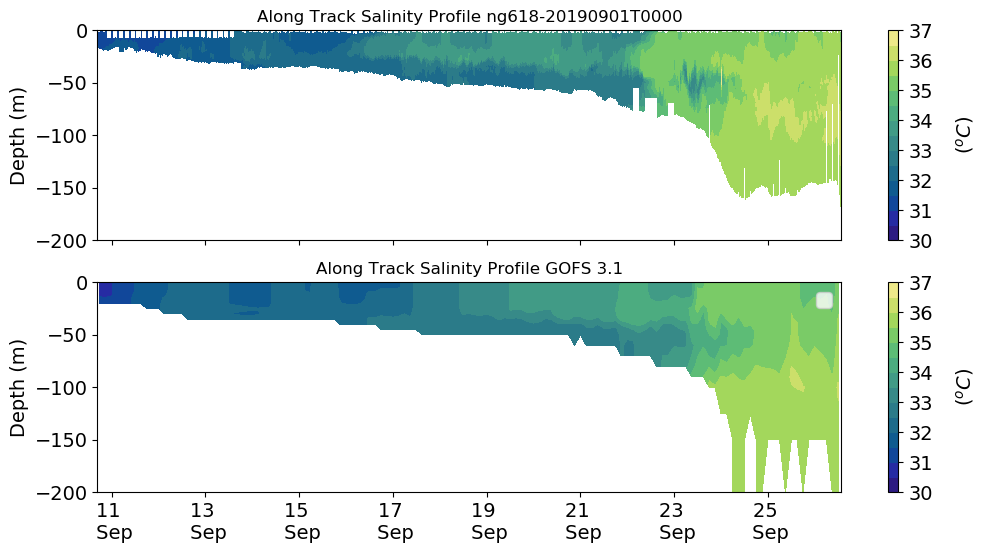 ng618 Temperature Profiles
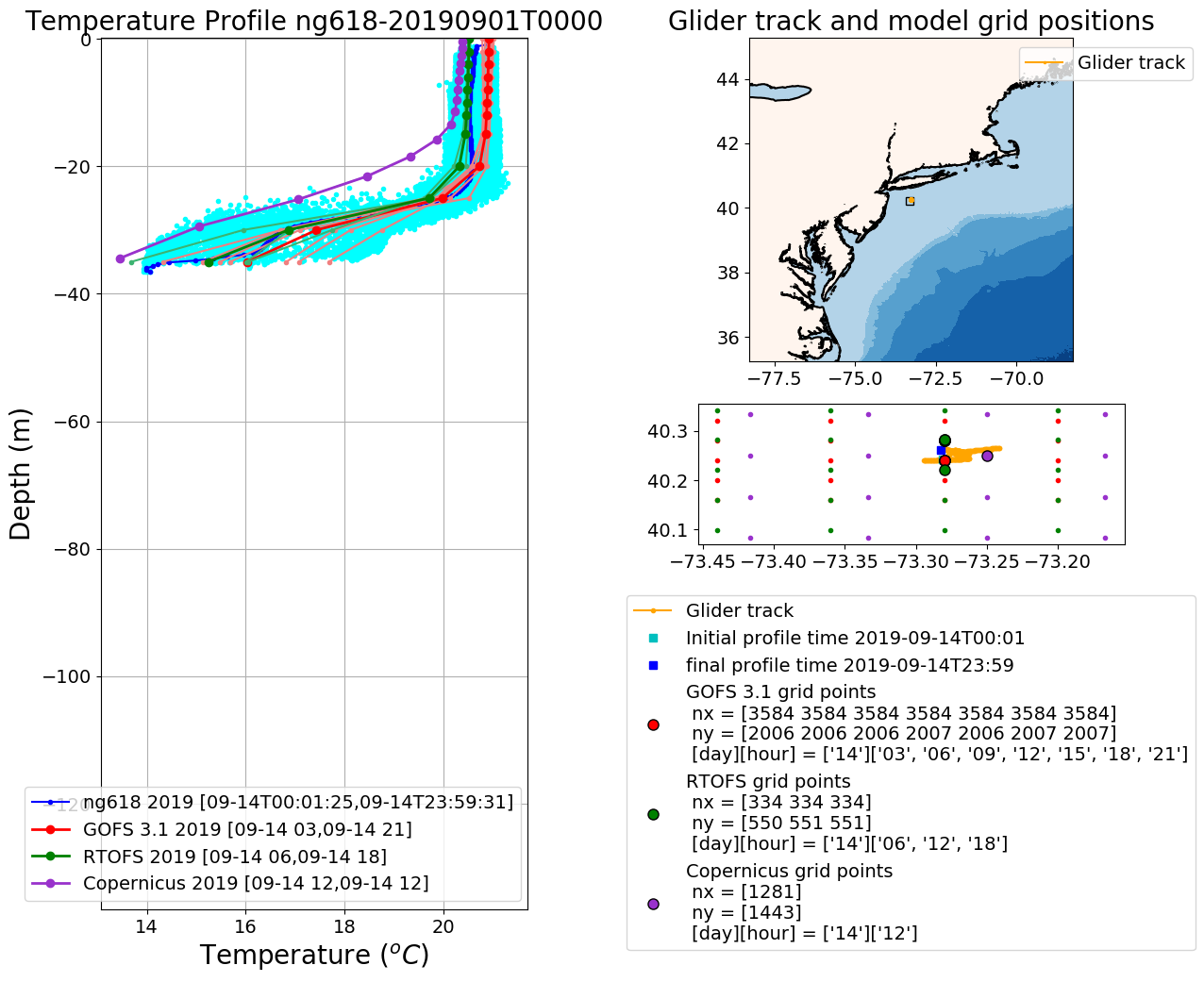 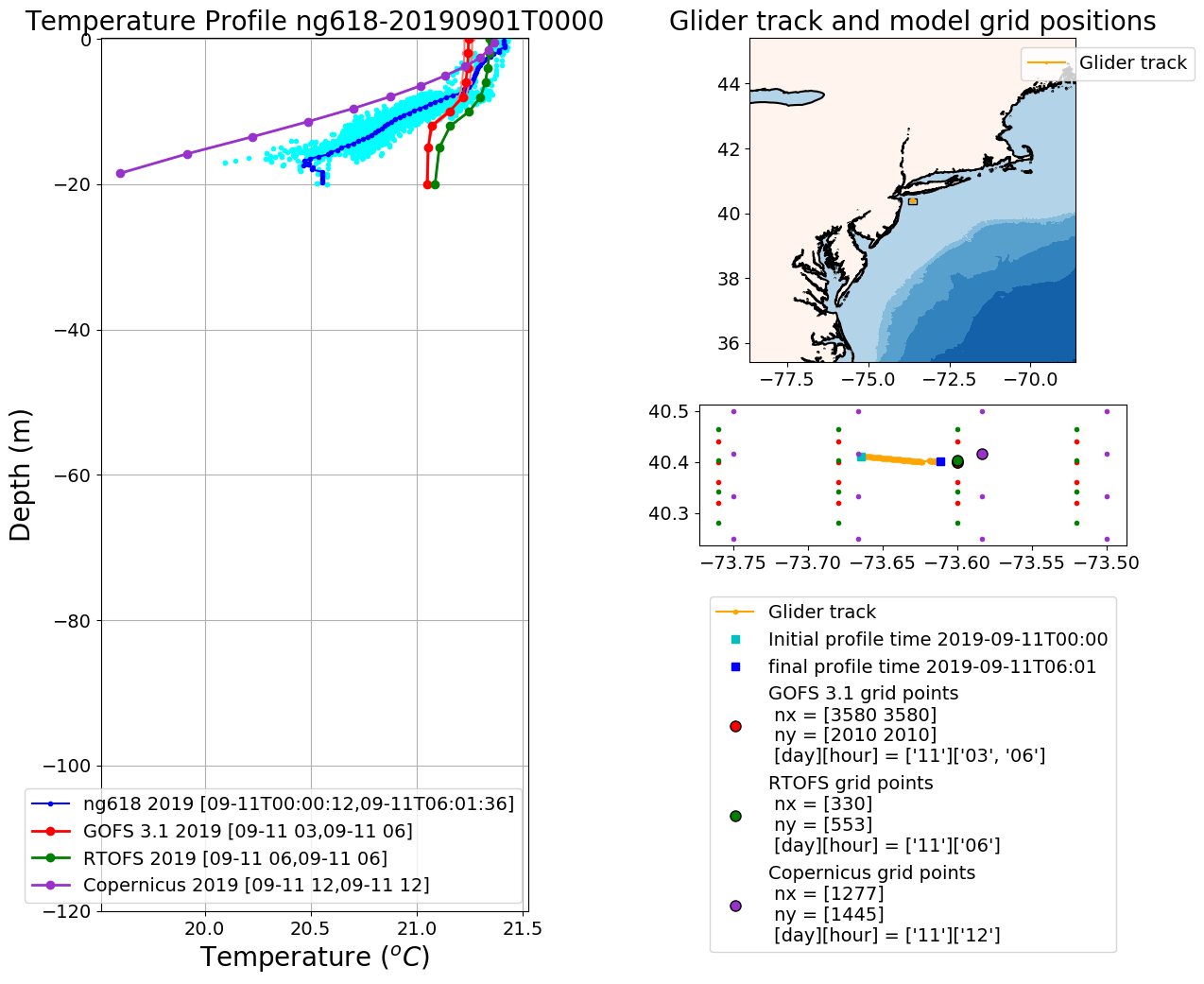 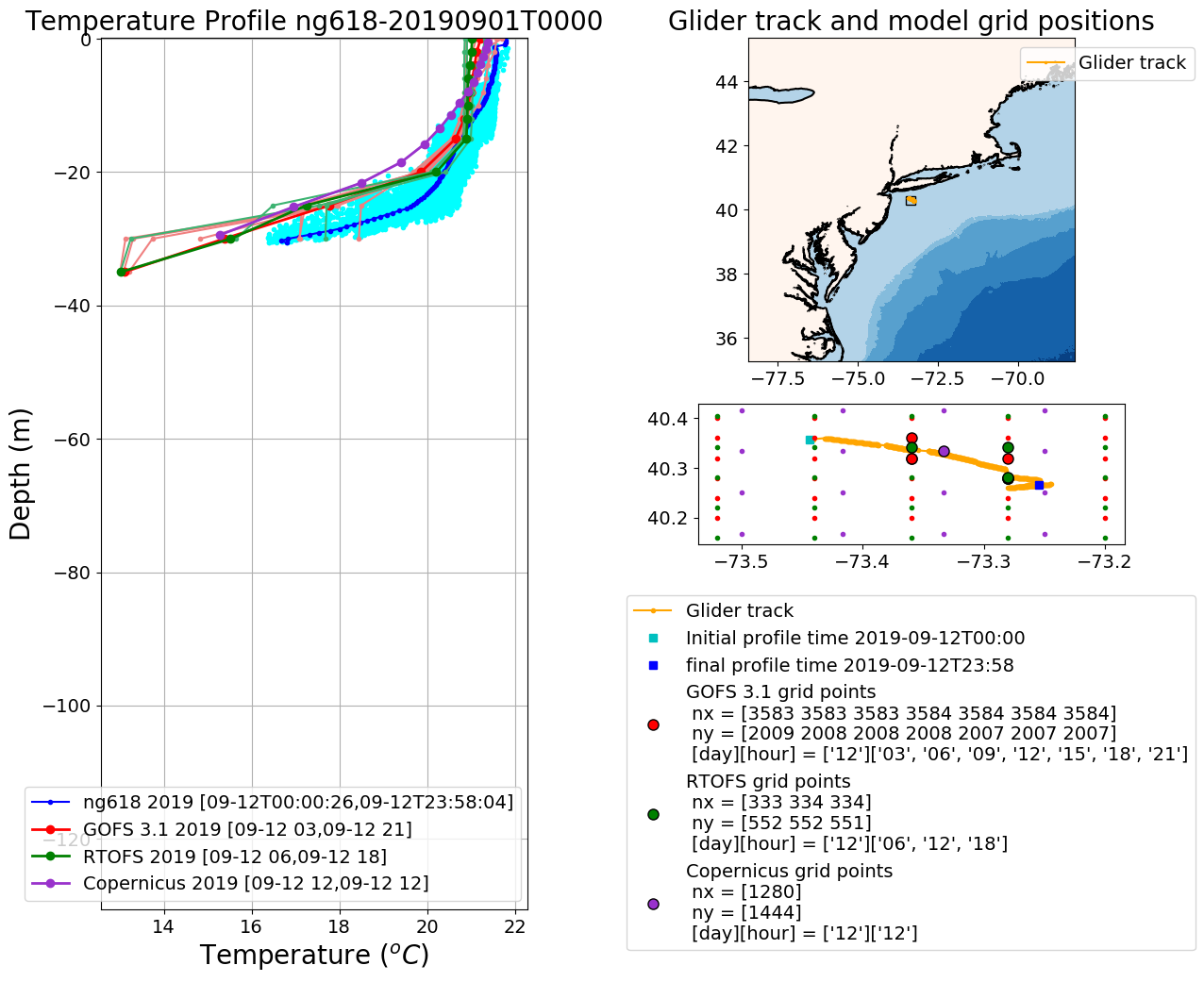 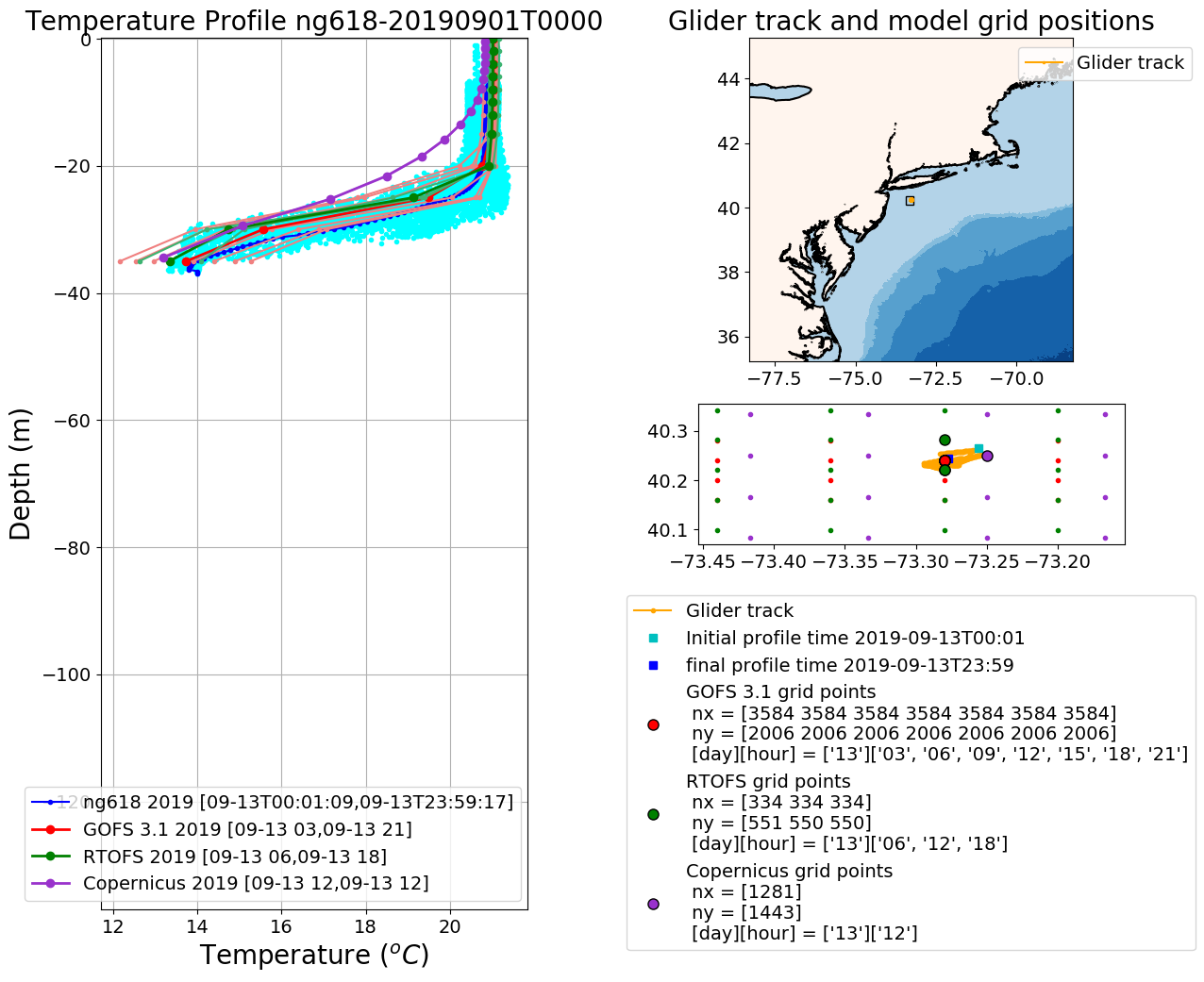 Sep 11
Sep 12
Sep 13
Sep 14
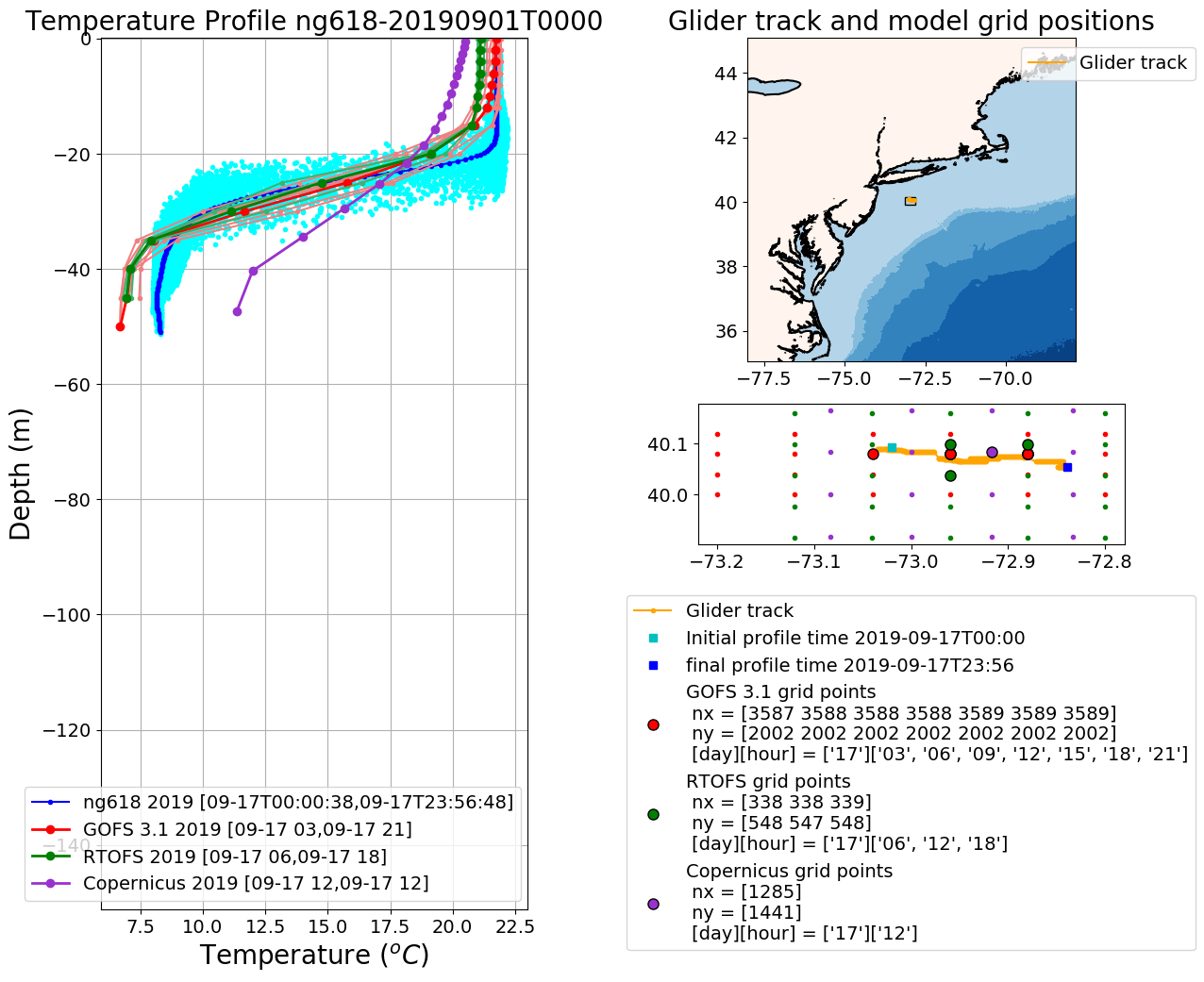 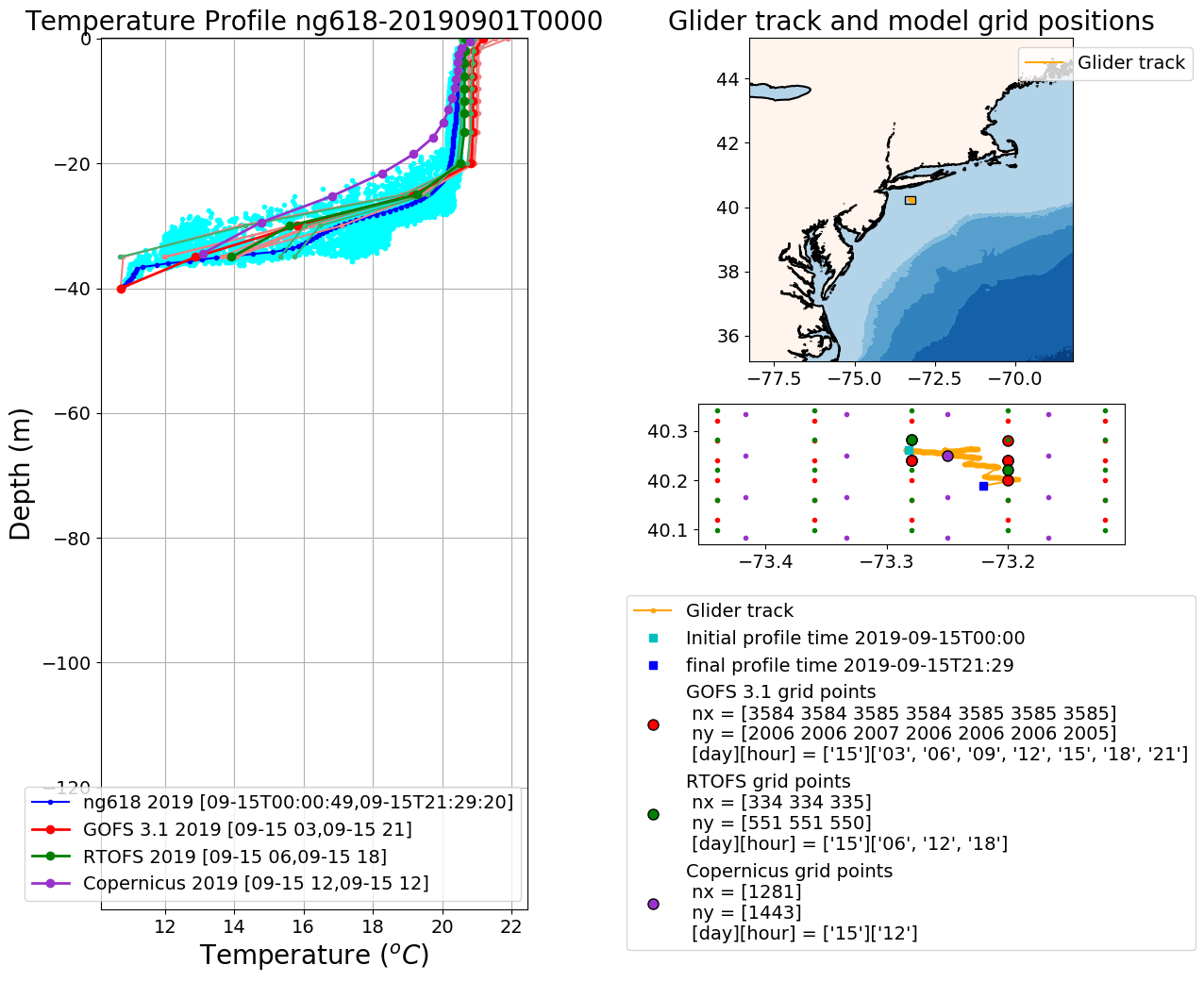 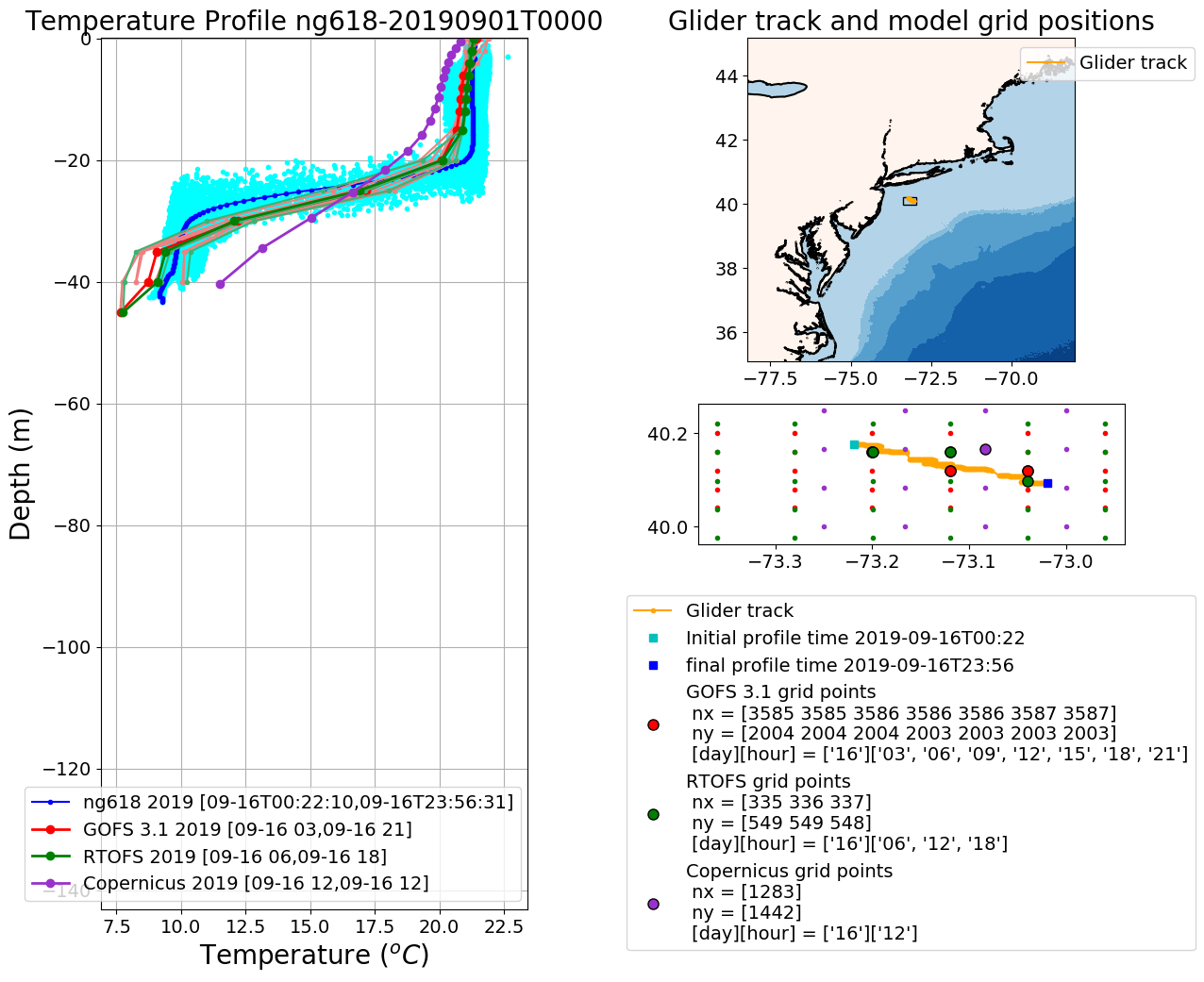 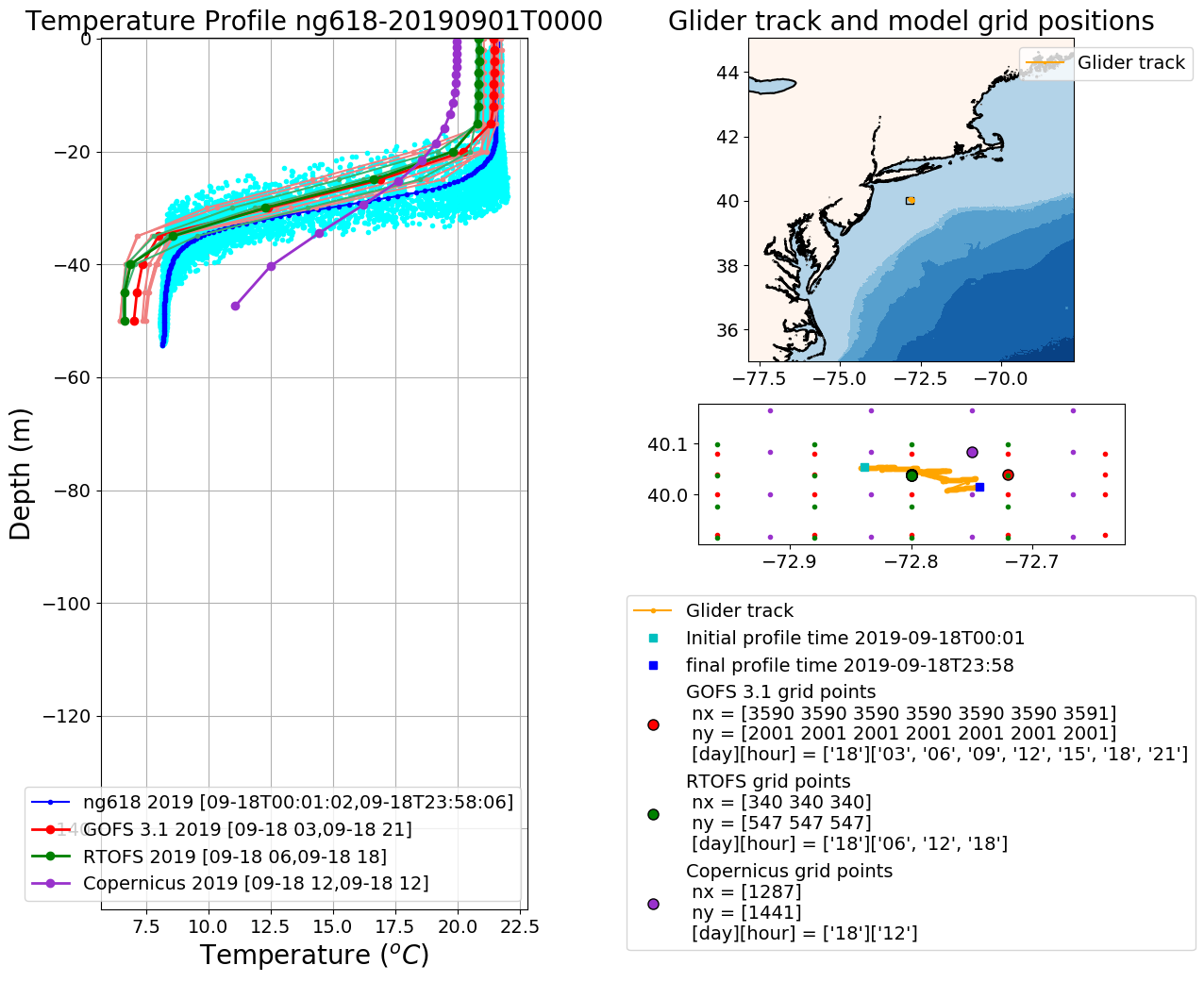 Sep 15
Sep 16
Sep 18
Sep 17
ng618 Salinity Profiles
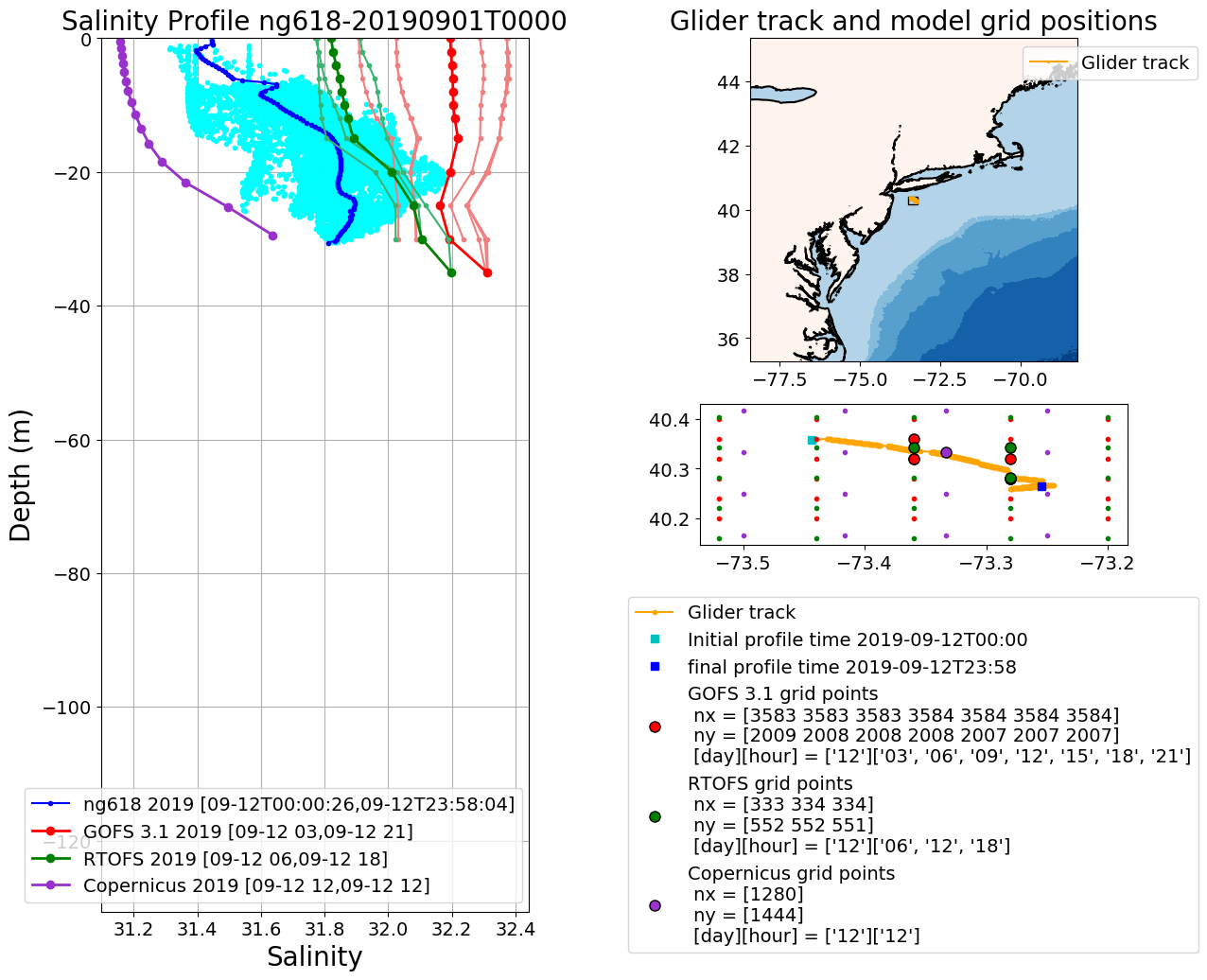 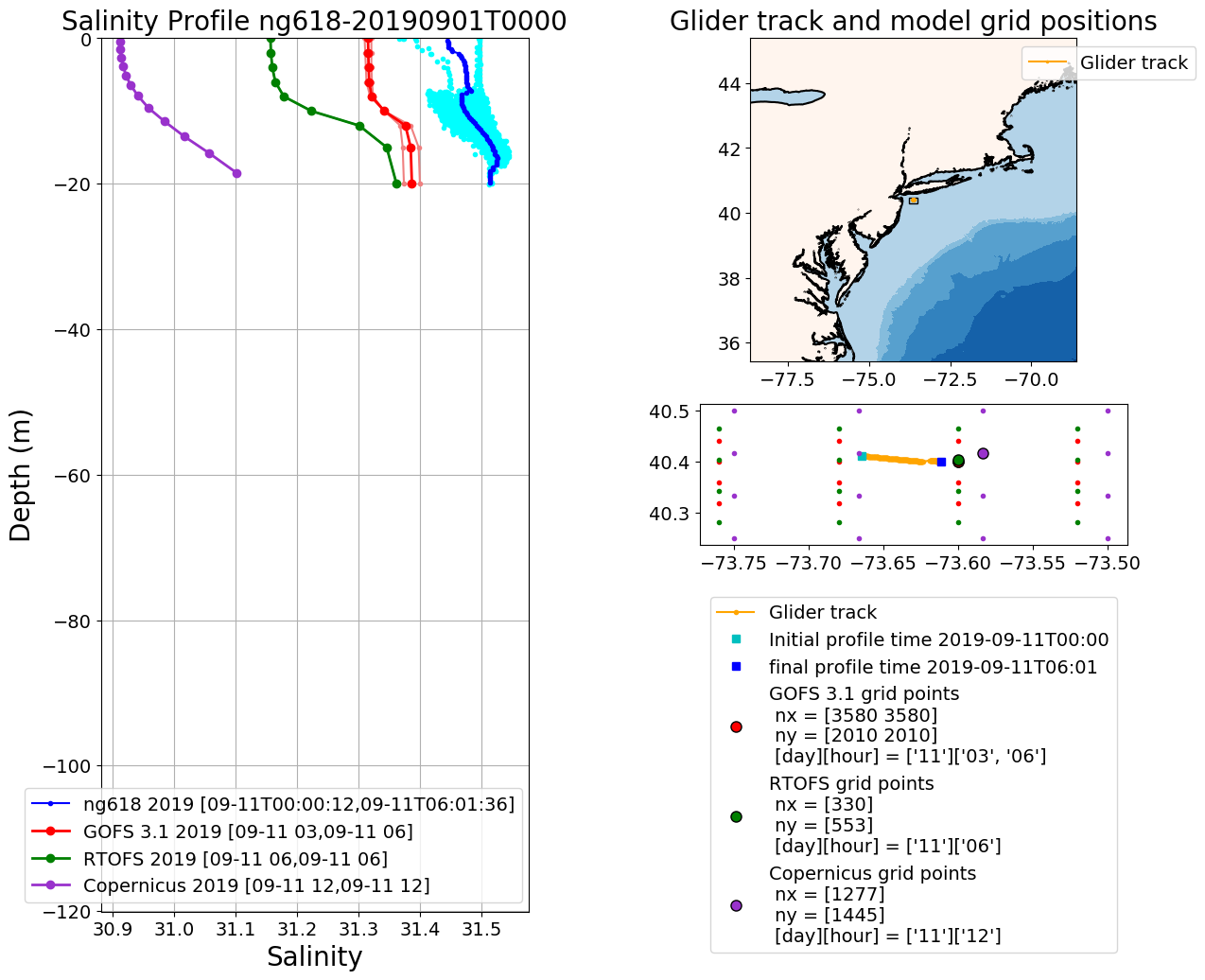 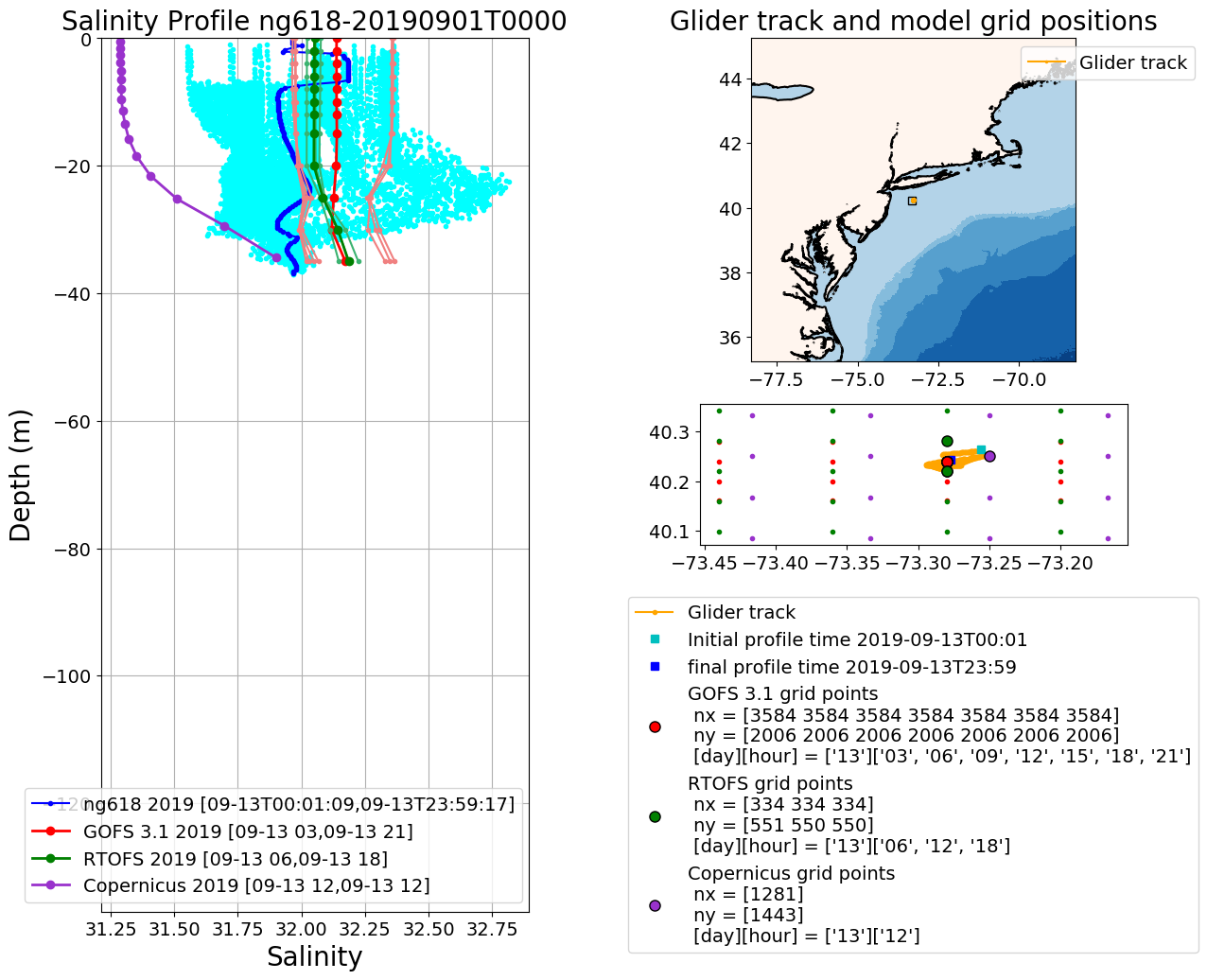 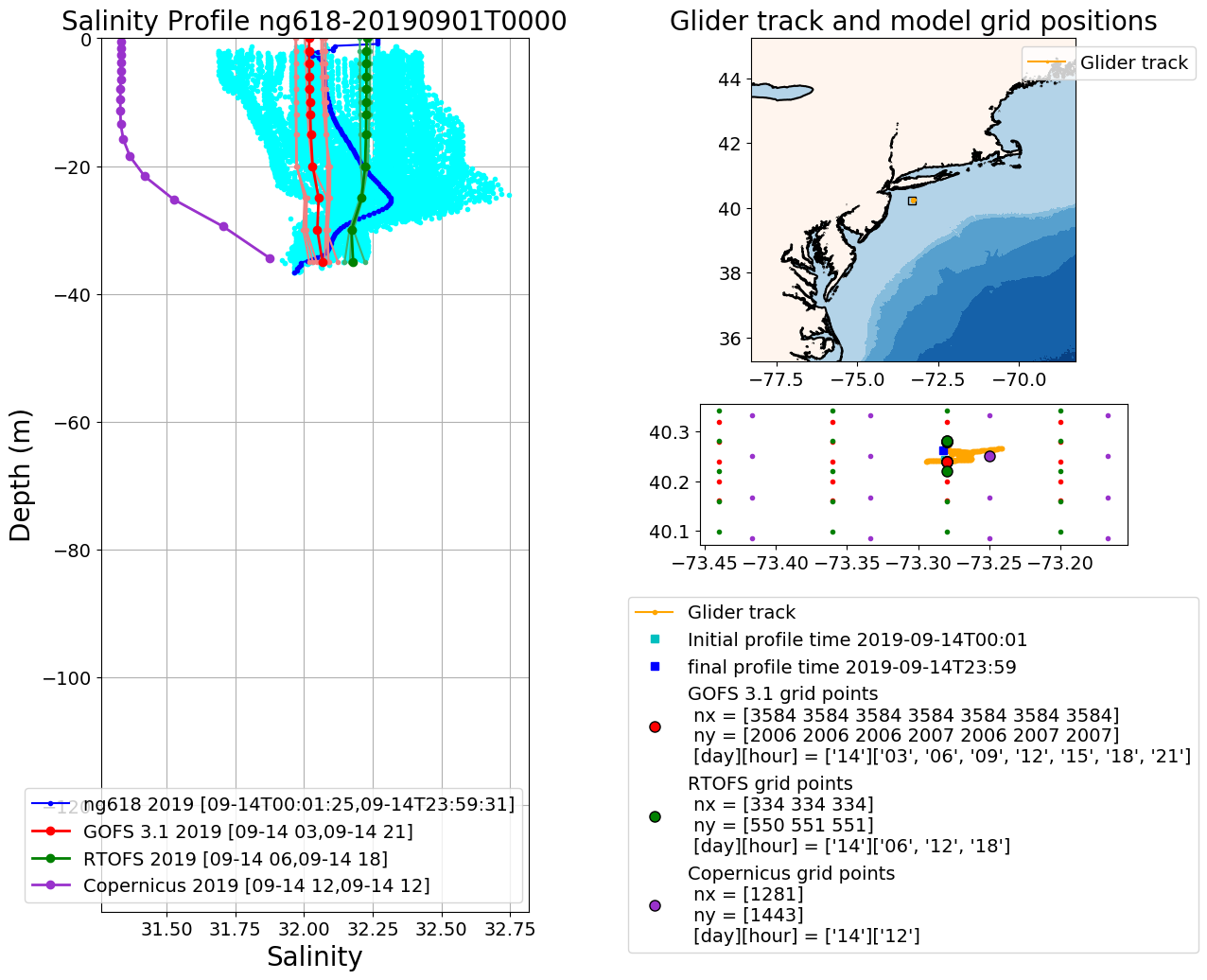 Sep 11
Sep 12
Sep 13
Sep 14
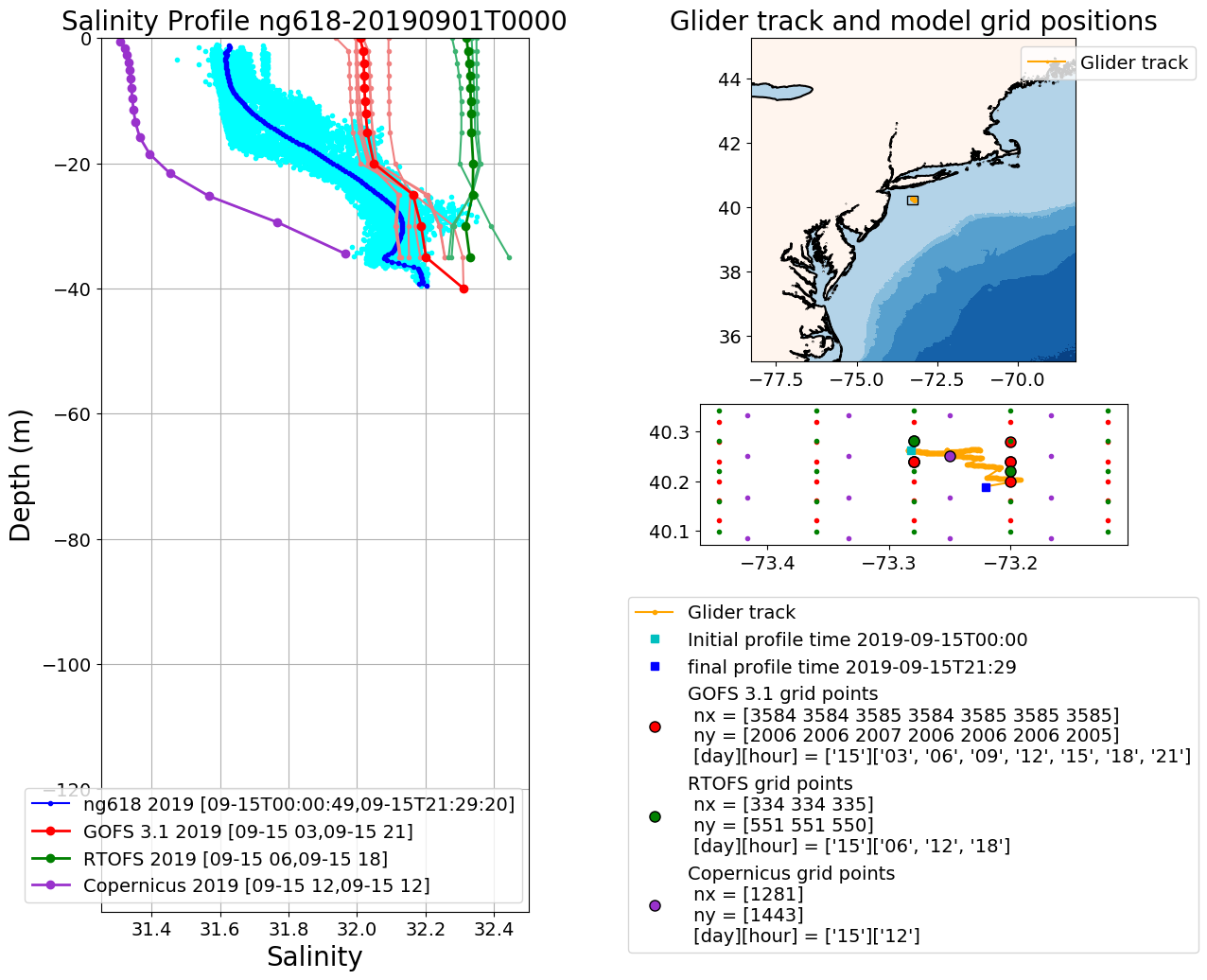 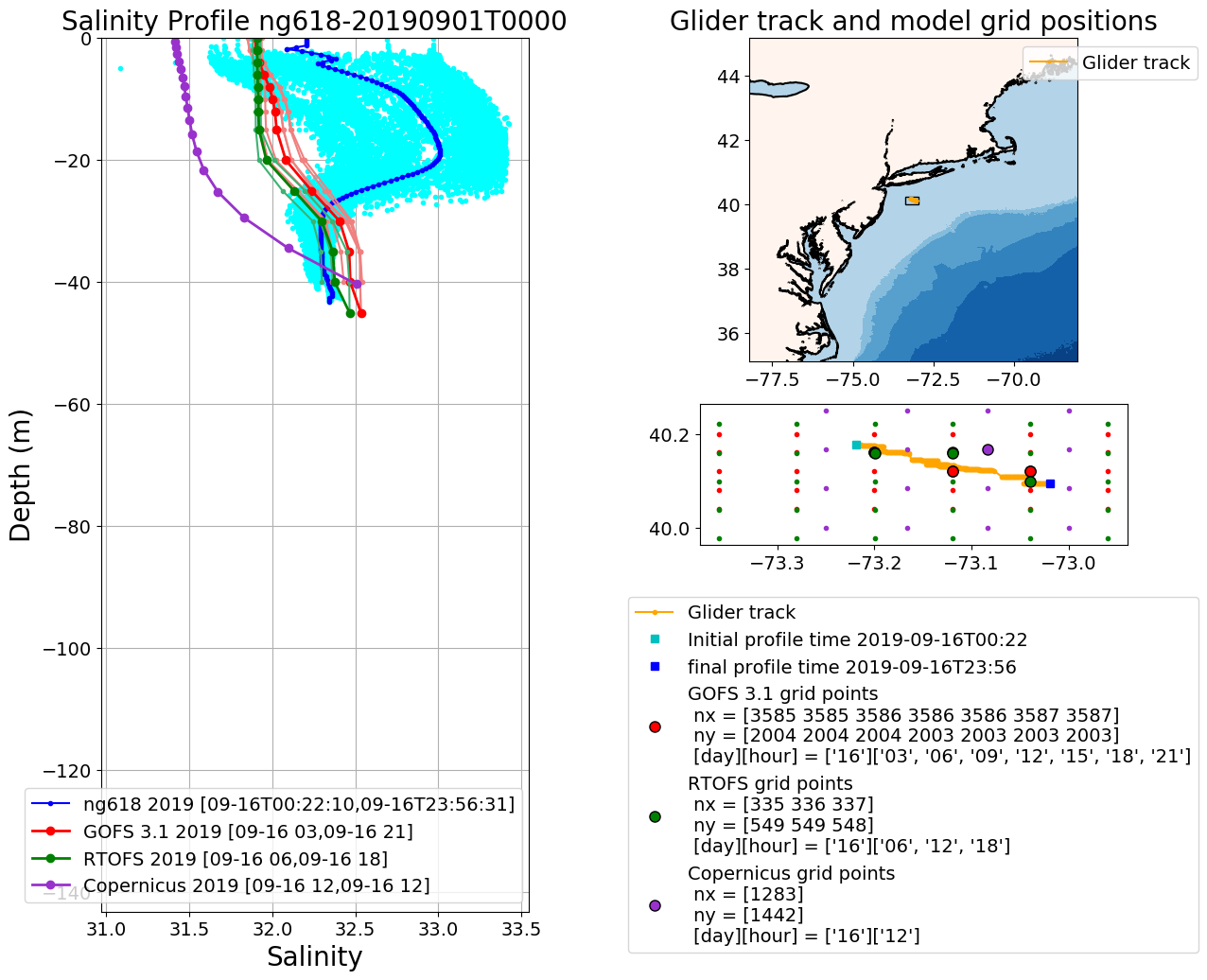 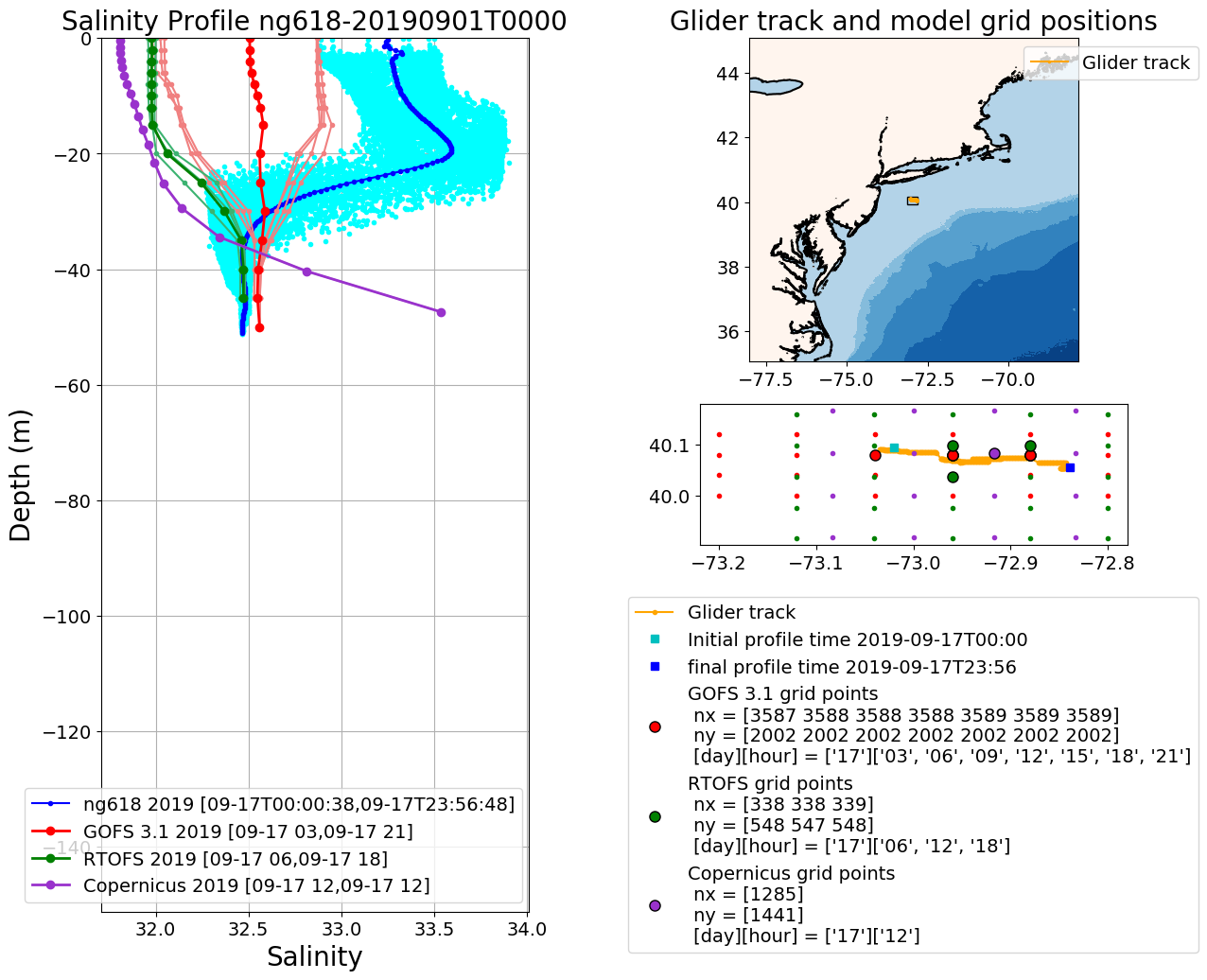 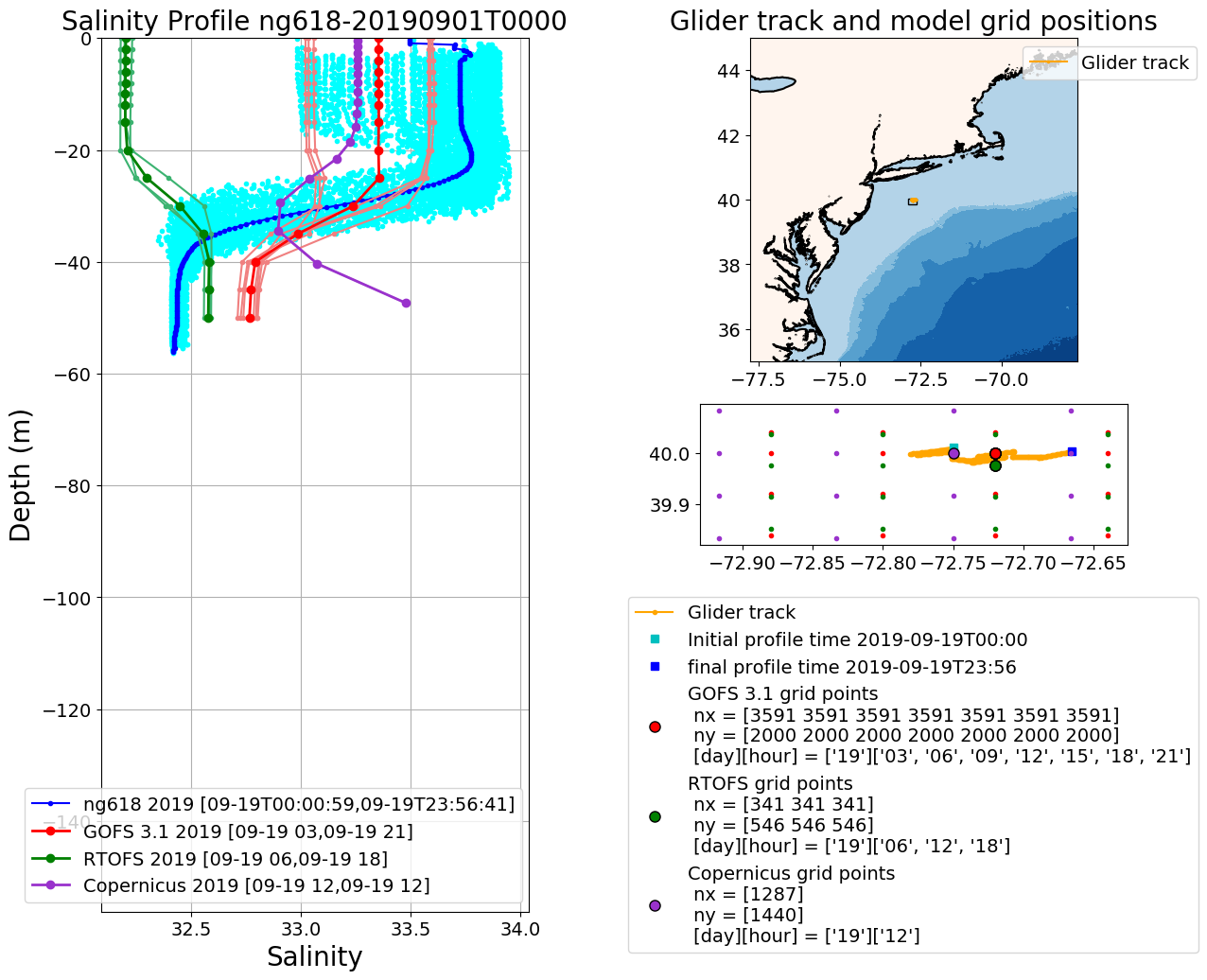 Sep 15
Sep 16
Sep 18
Sep 17
ng618 Temperature Profiles Doppio
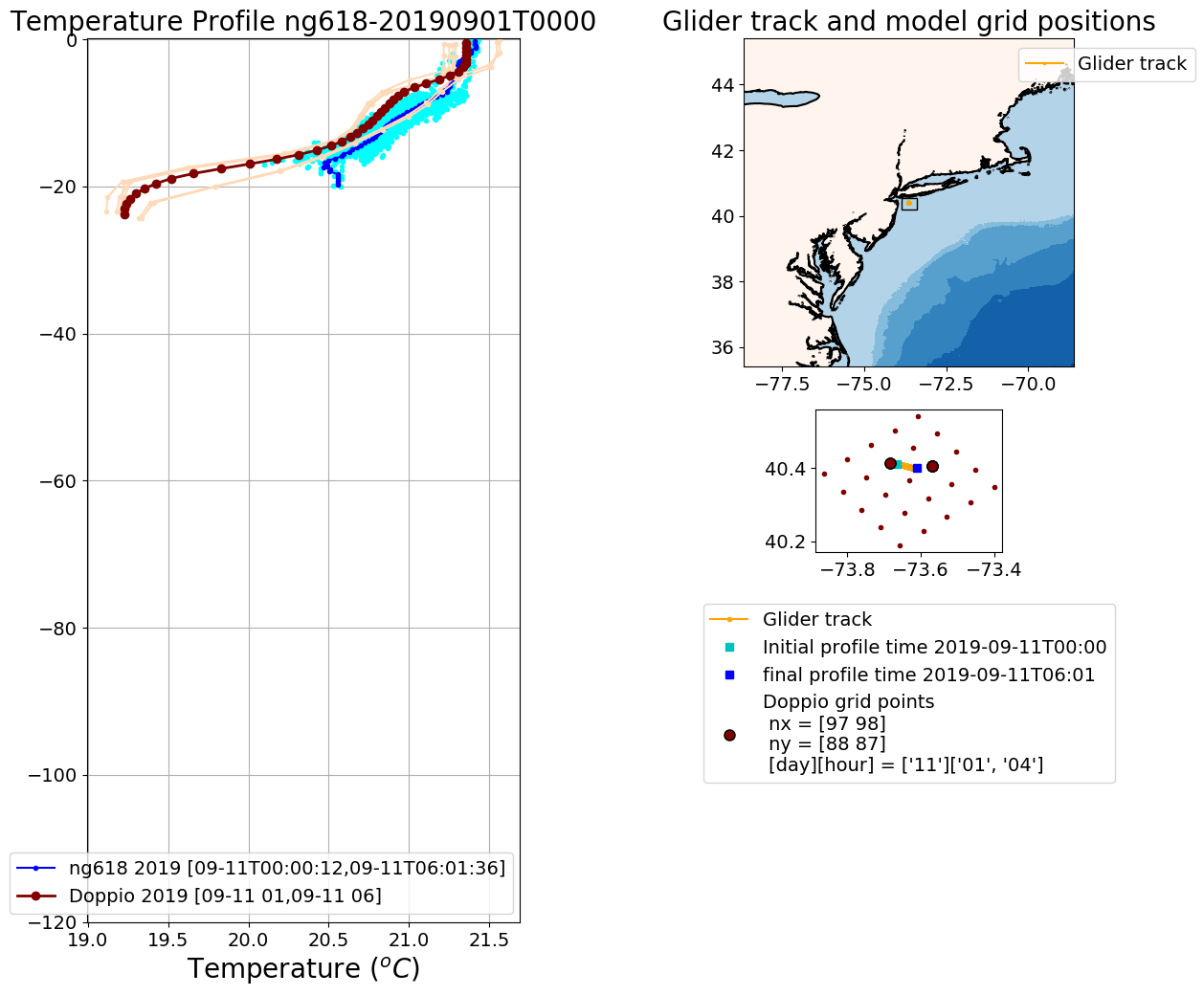 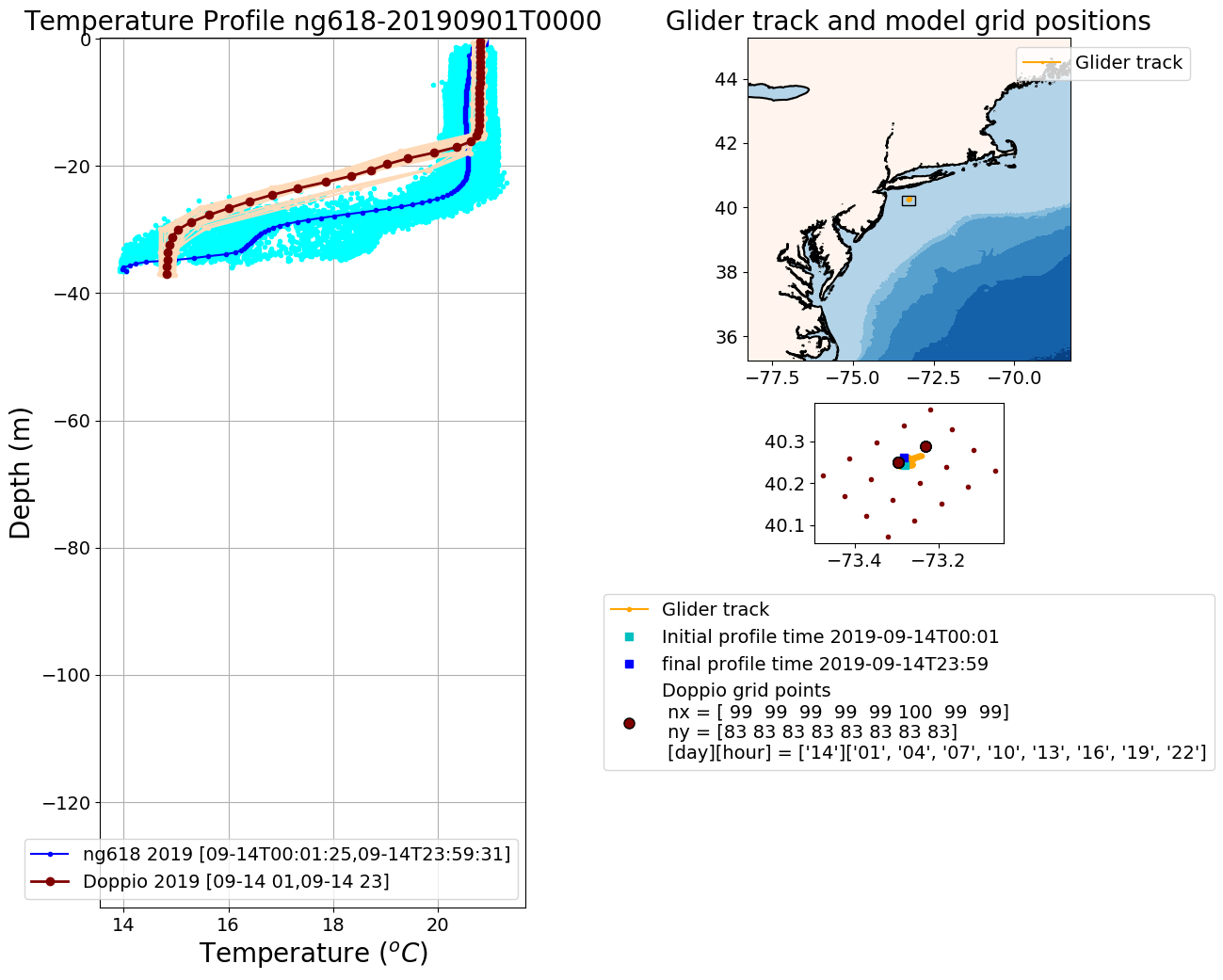 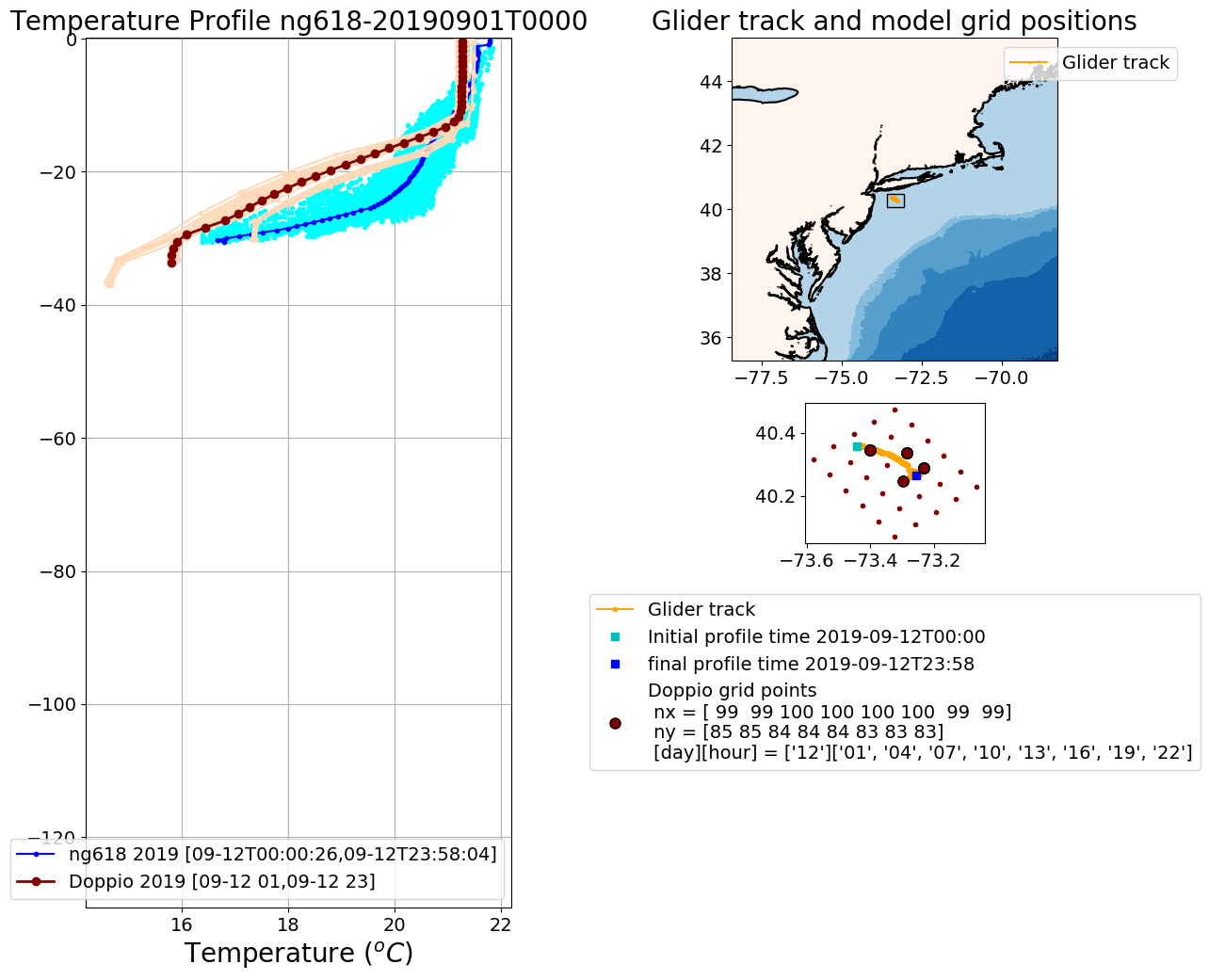 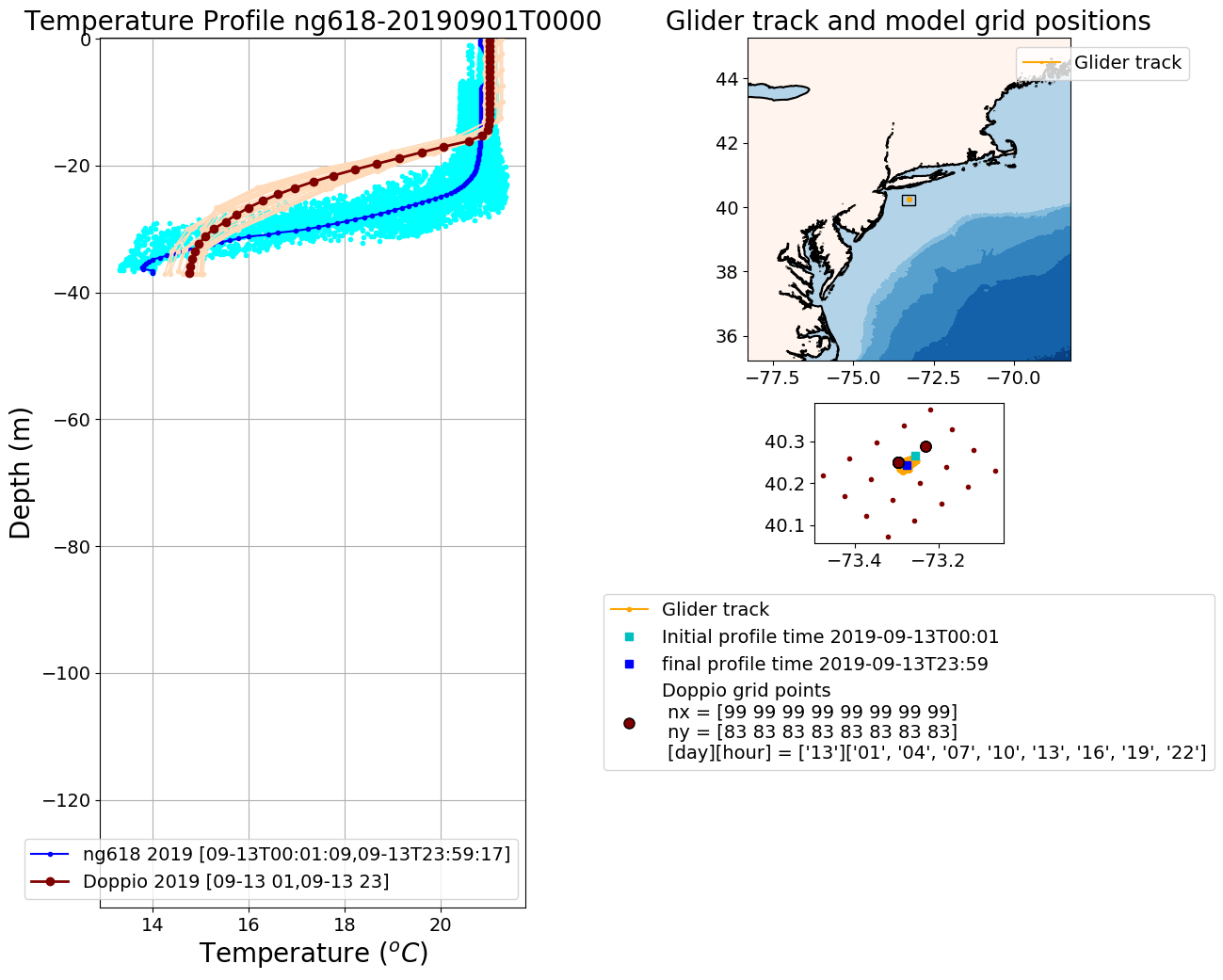 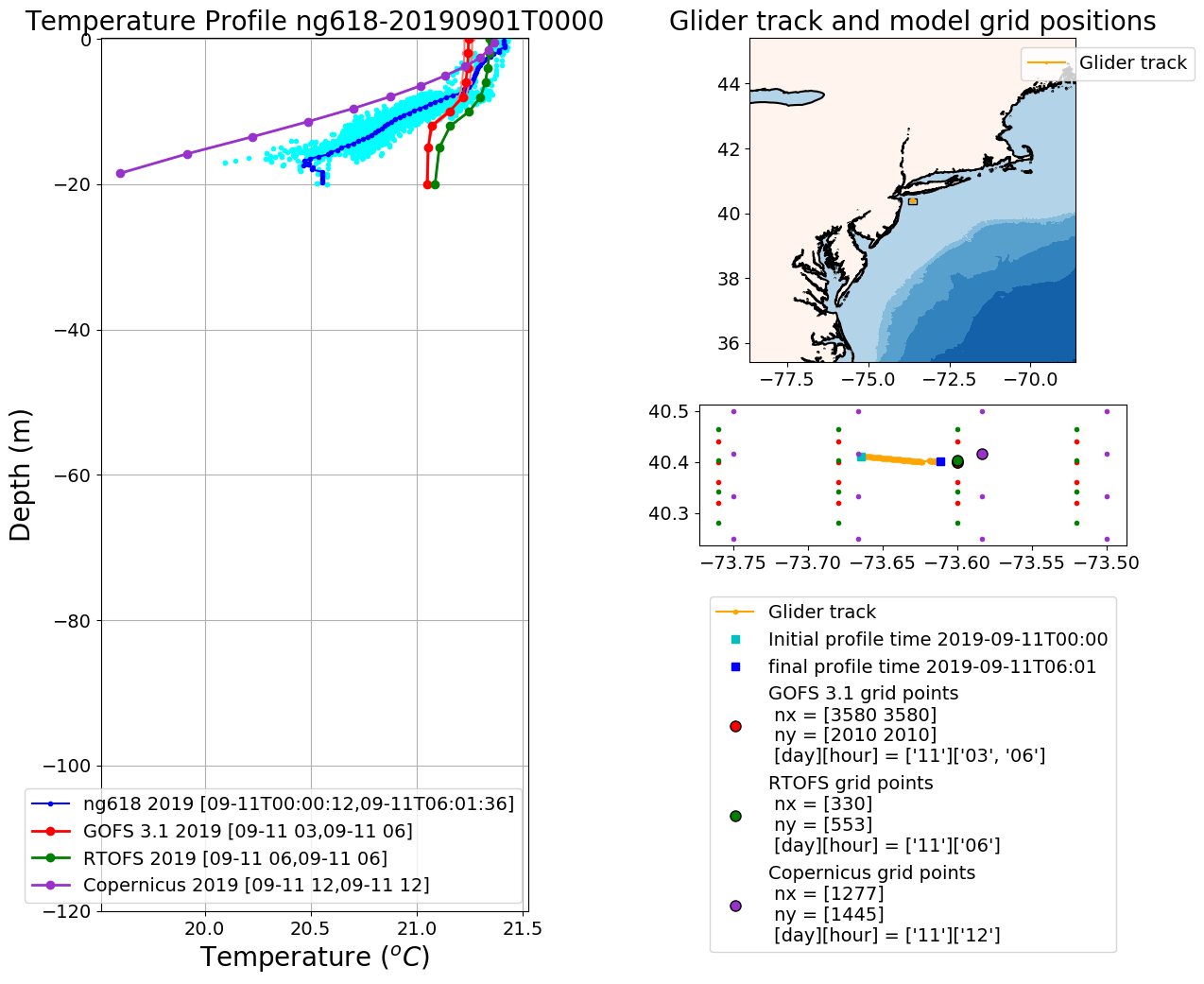 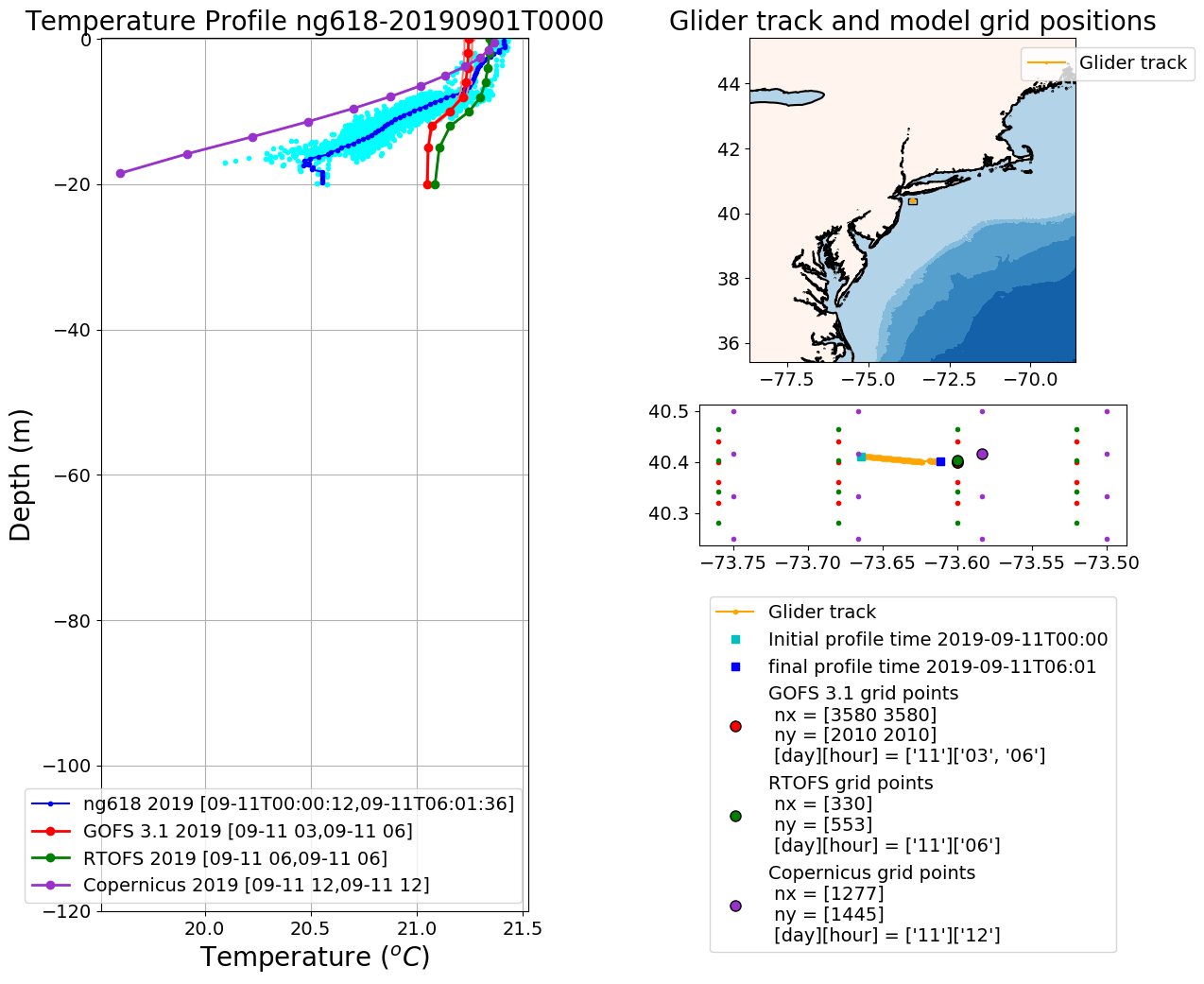 Sep 13
Sep 12
Sep 11
Sep 14
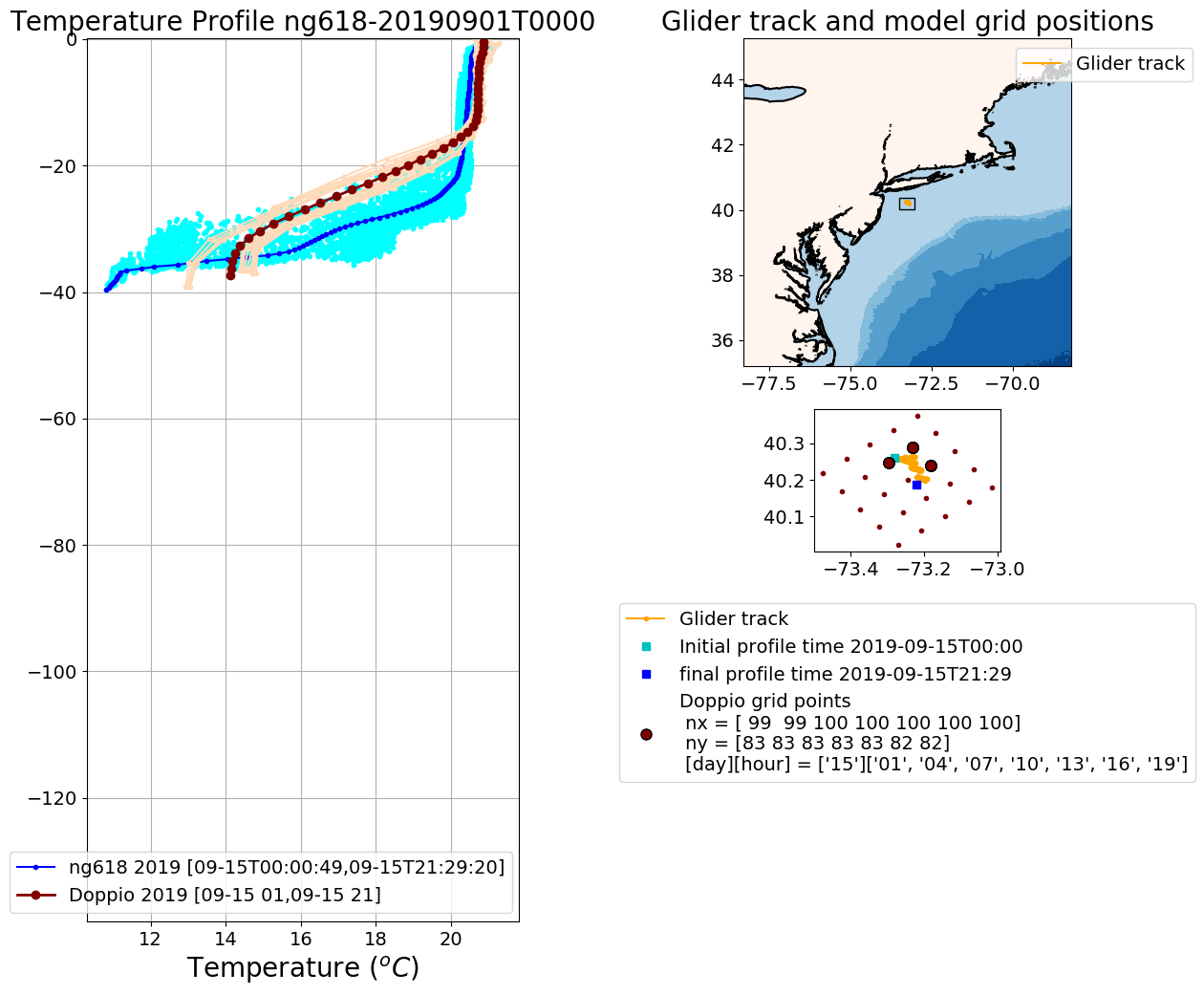 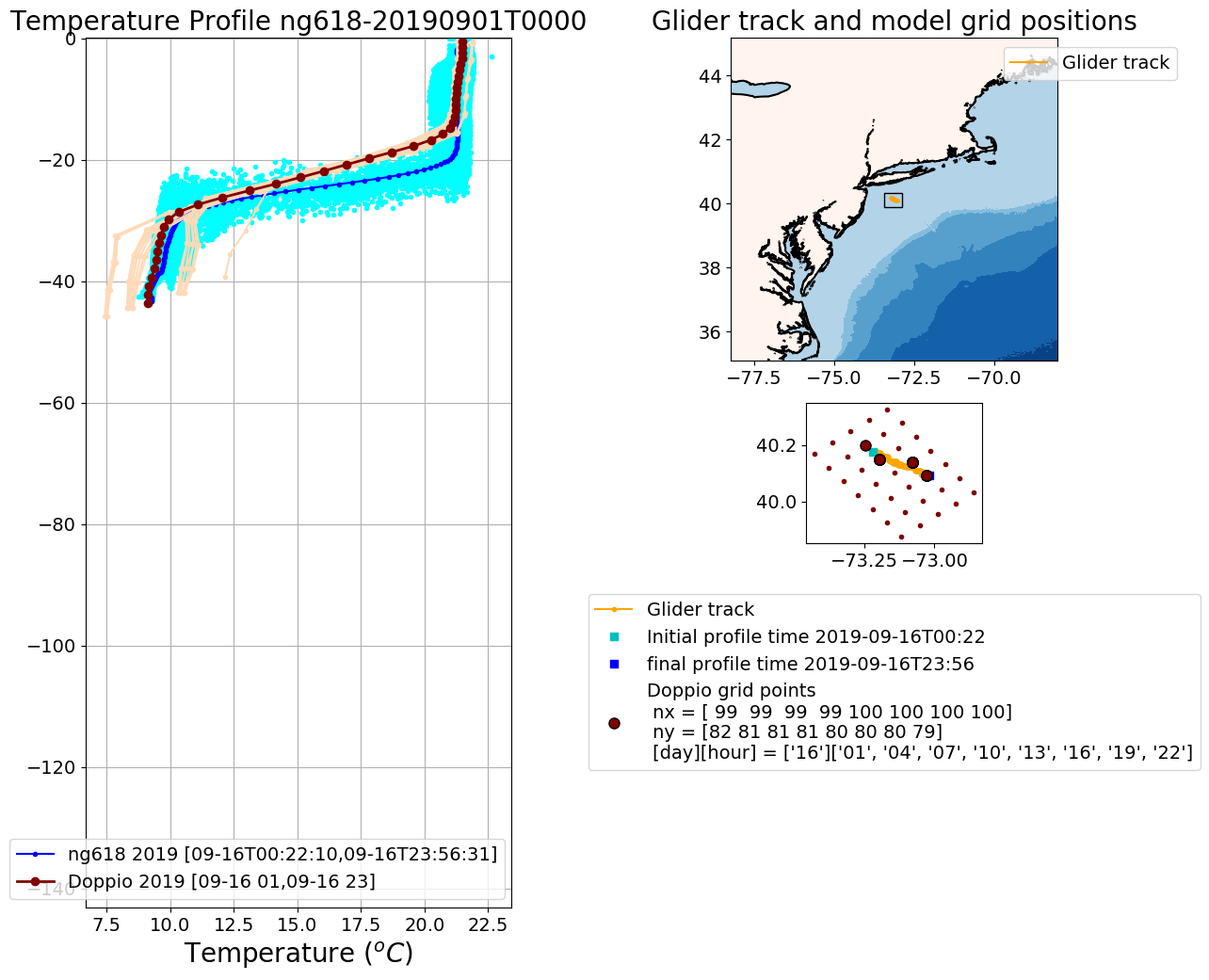 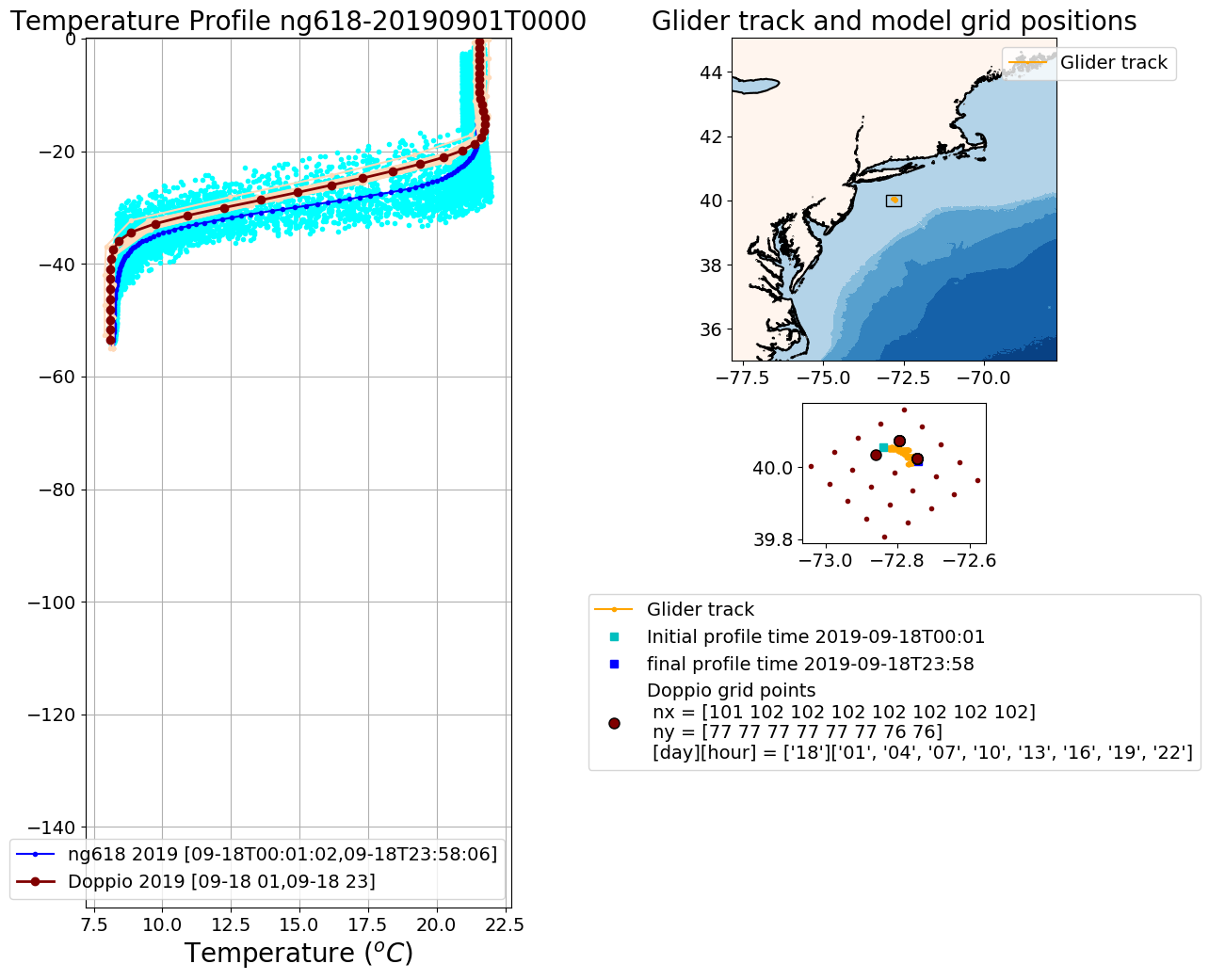 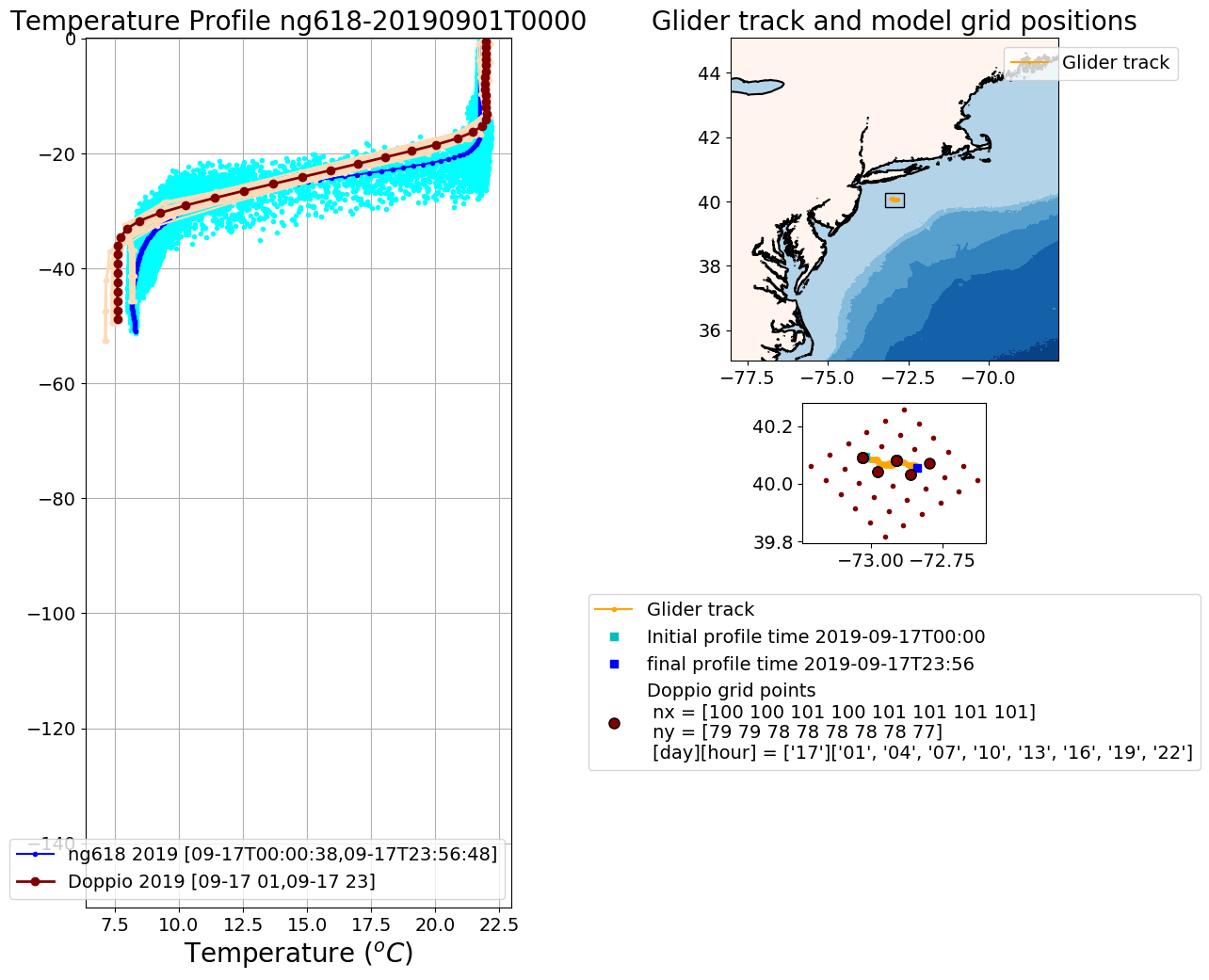 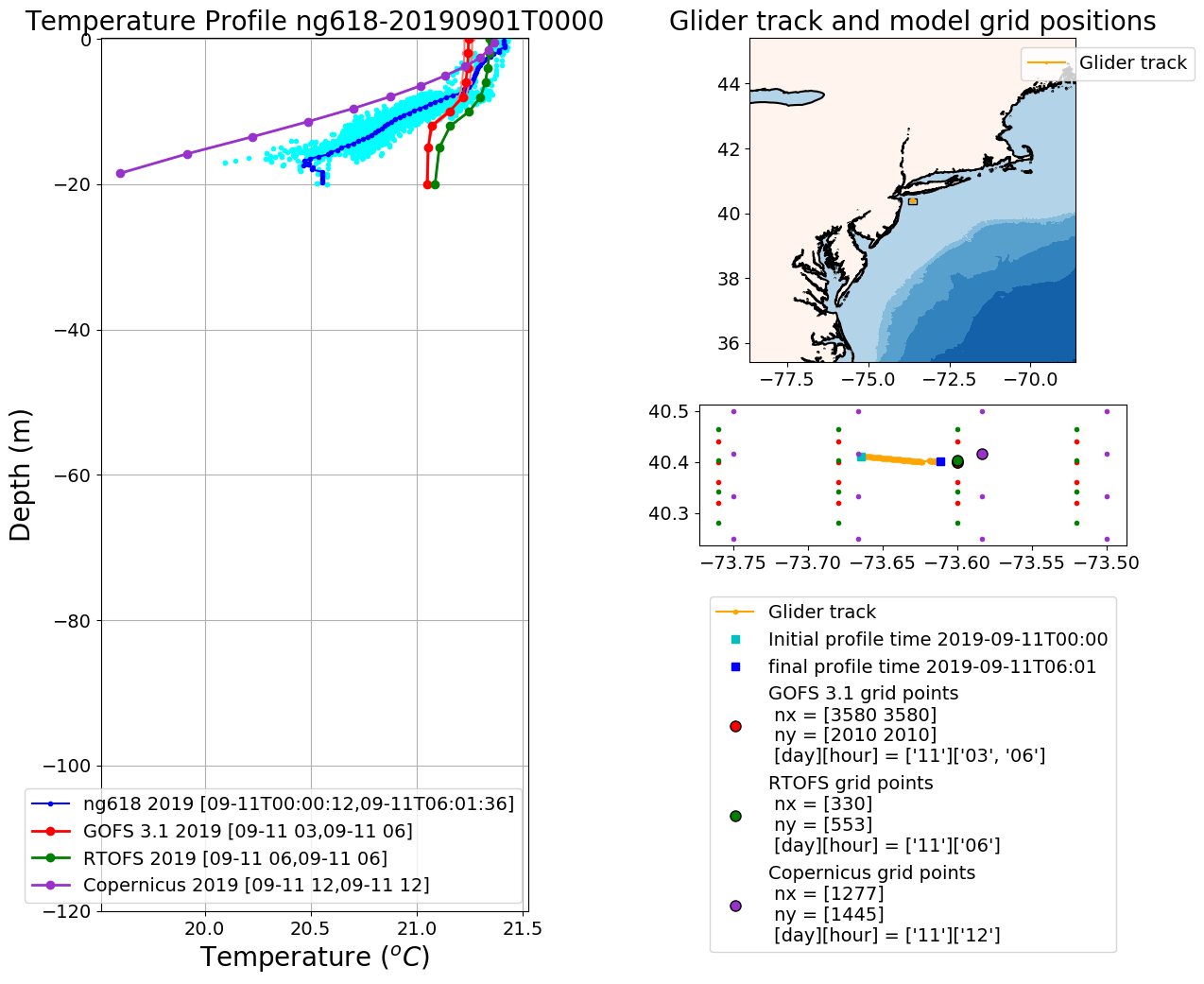 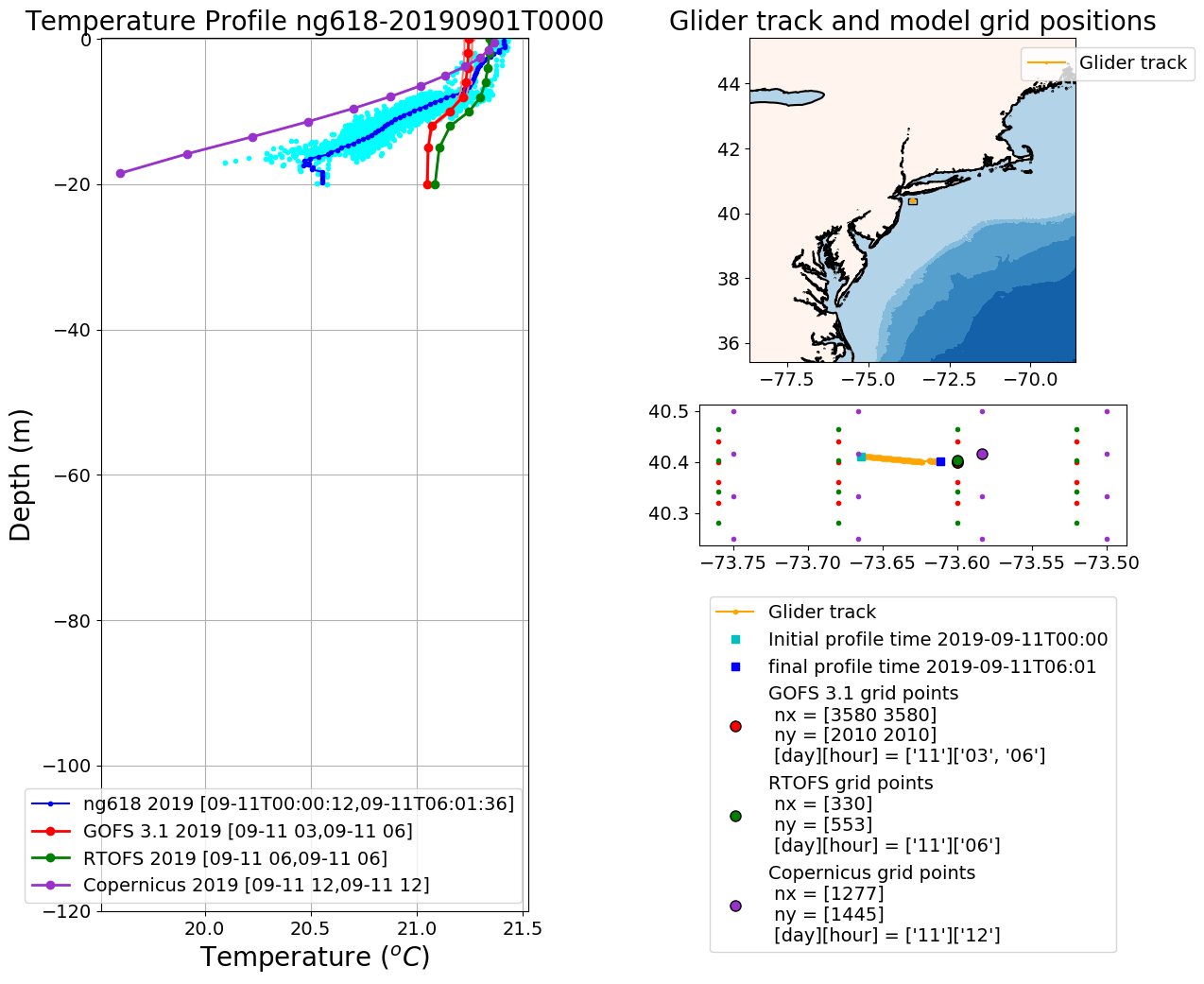 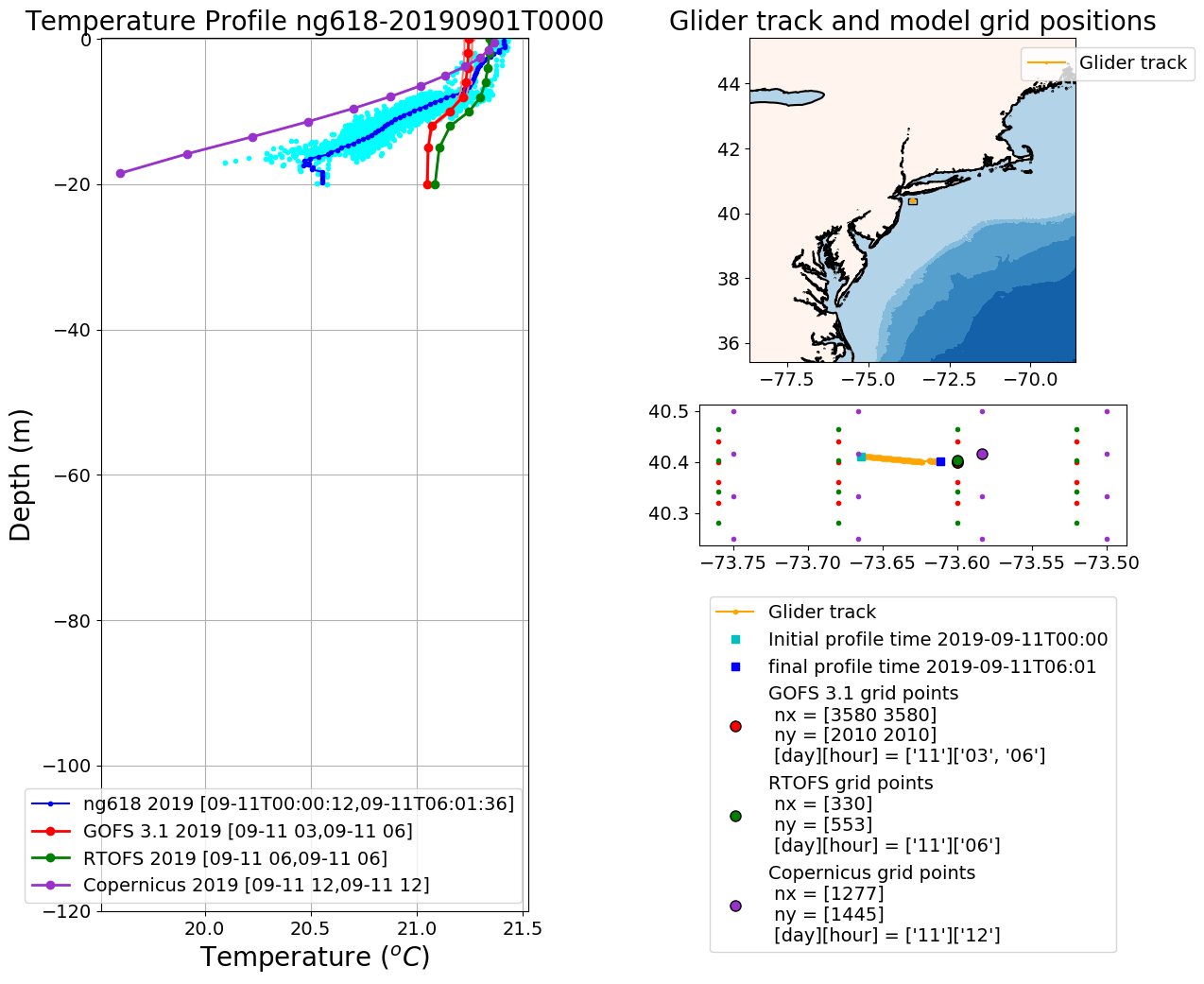 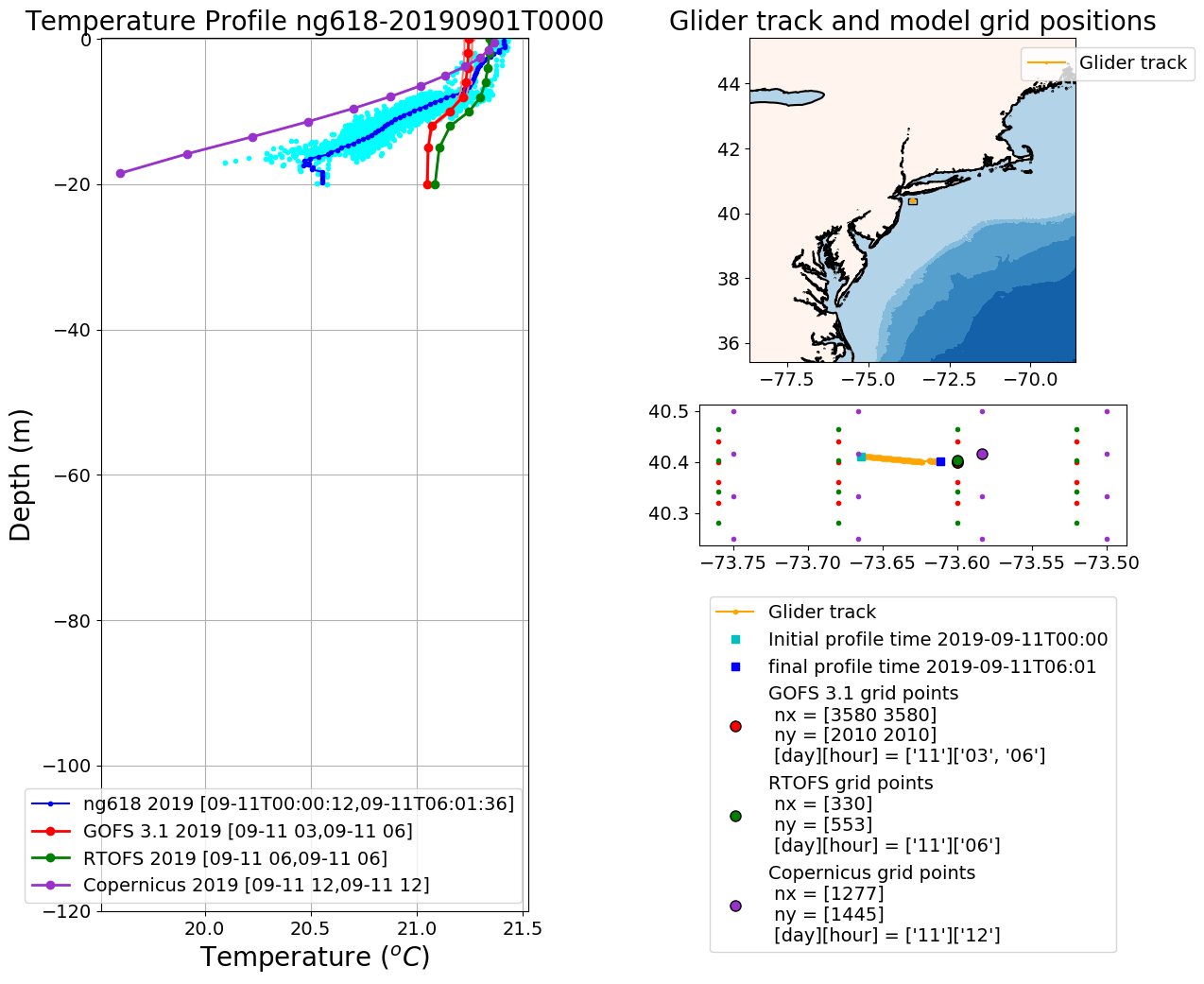 Sep 15
Sep 16
Sep 18
Sep 17
ng618 Salinity Profiles Doppio
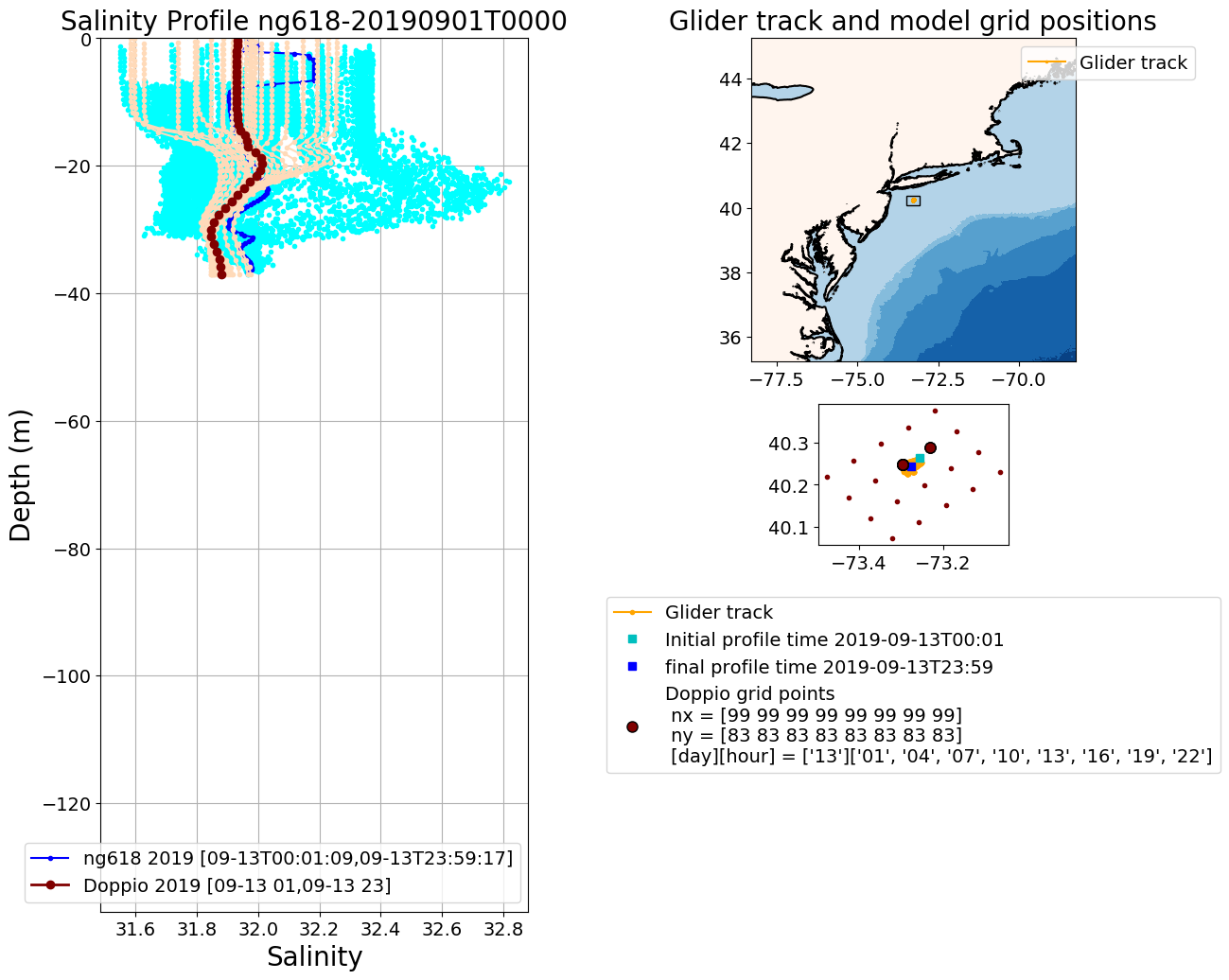 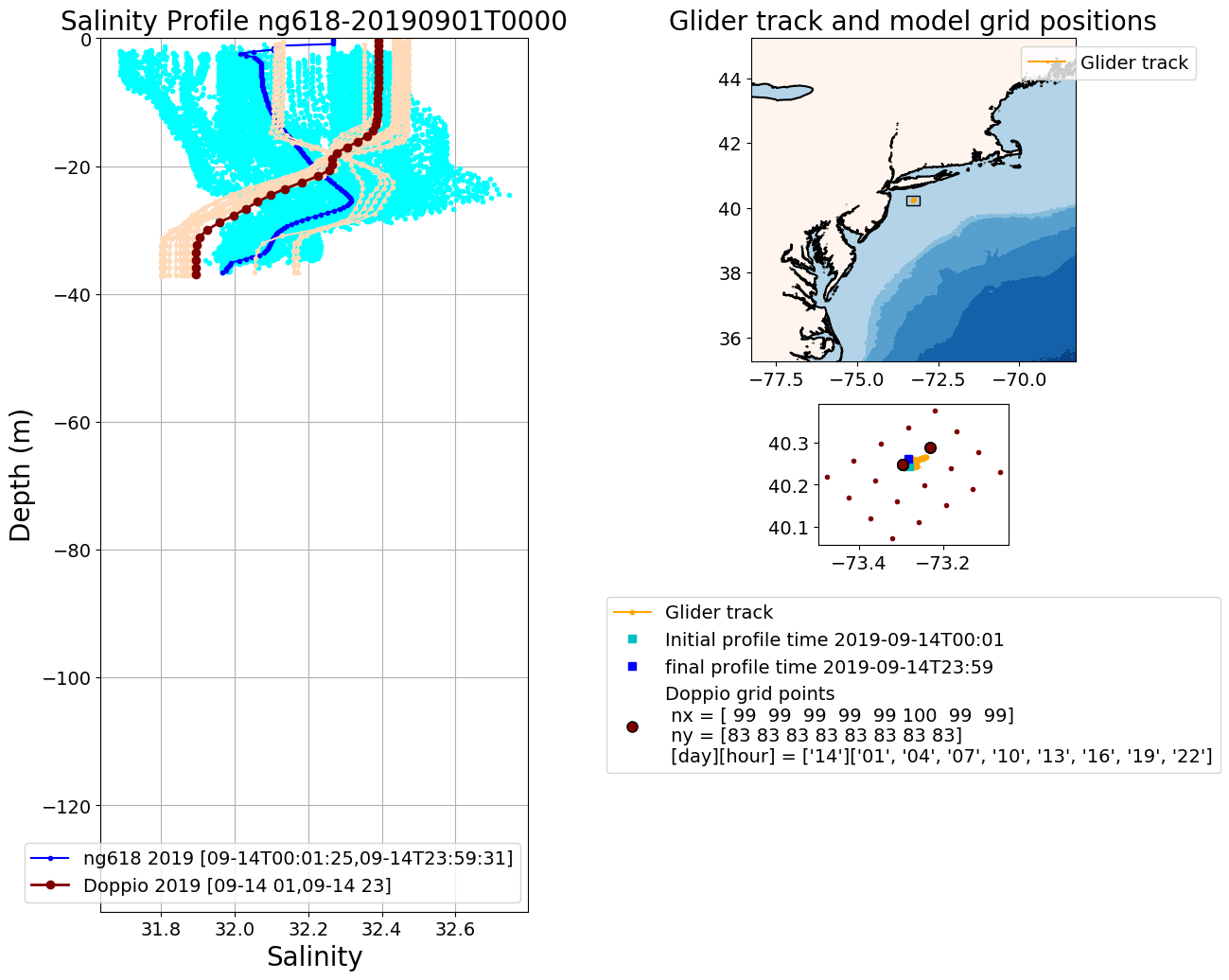 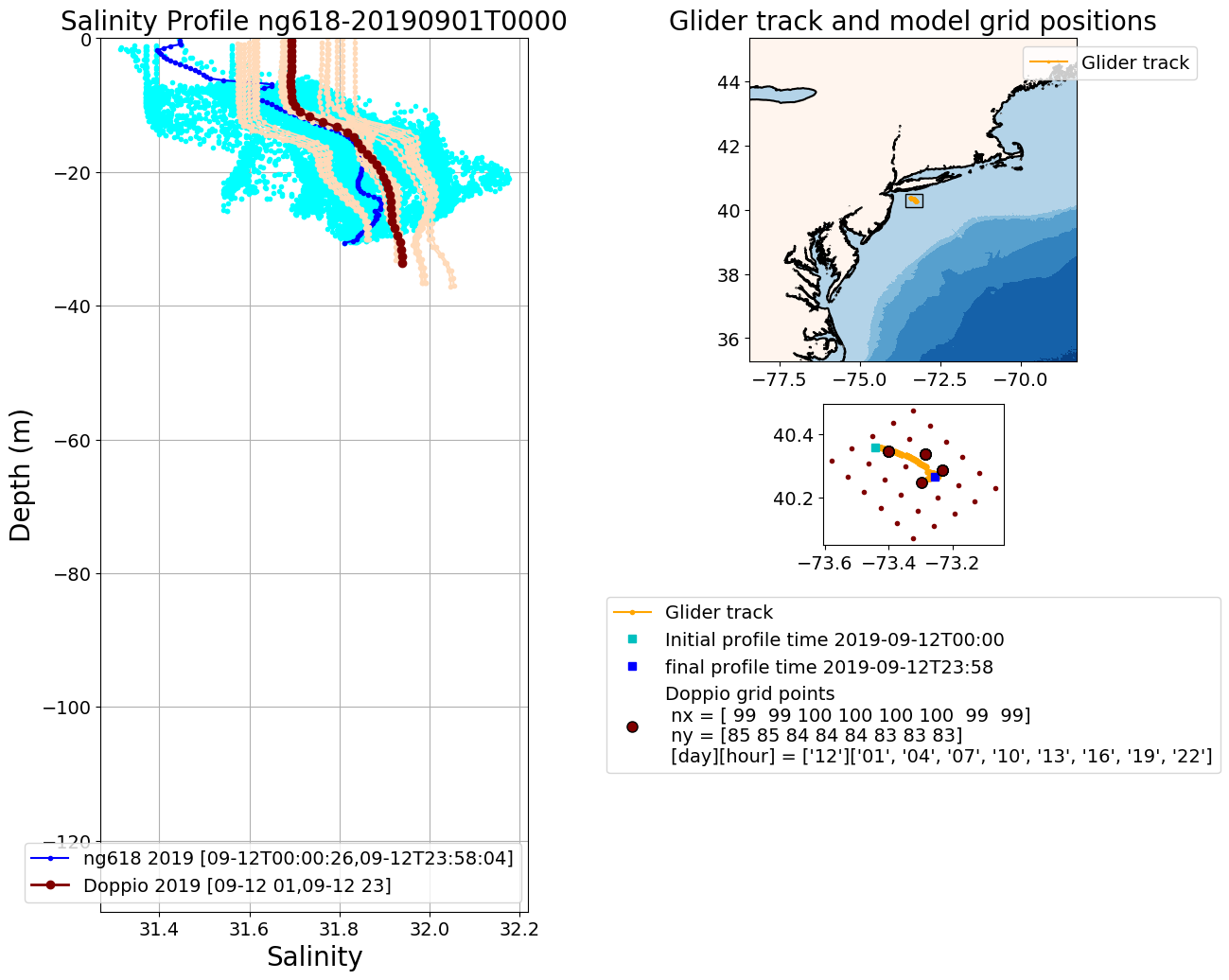 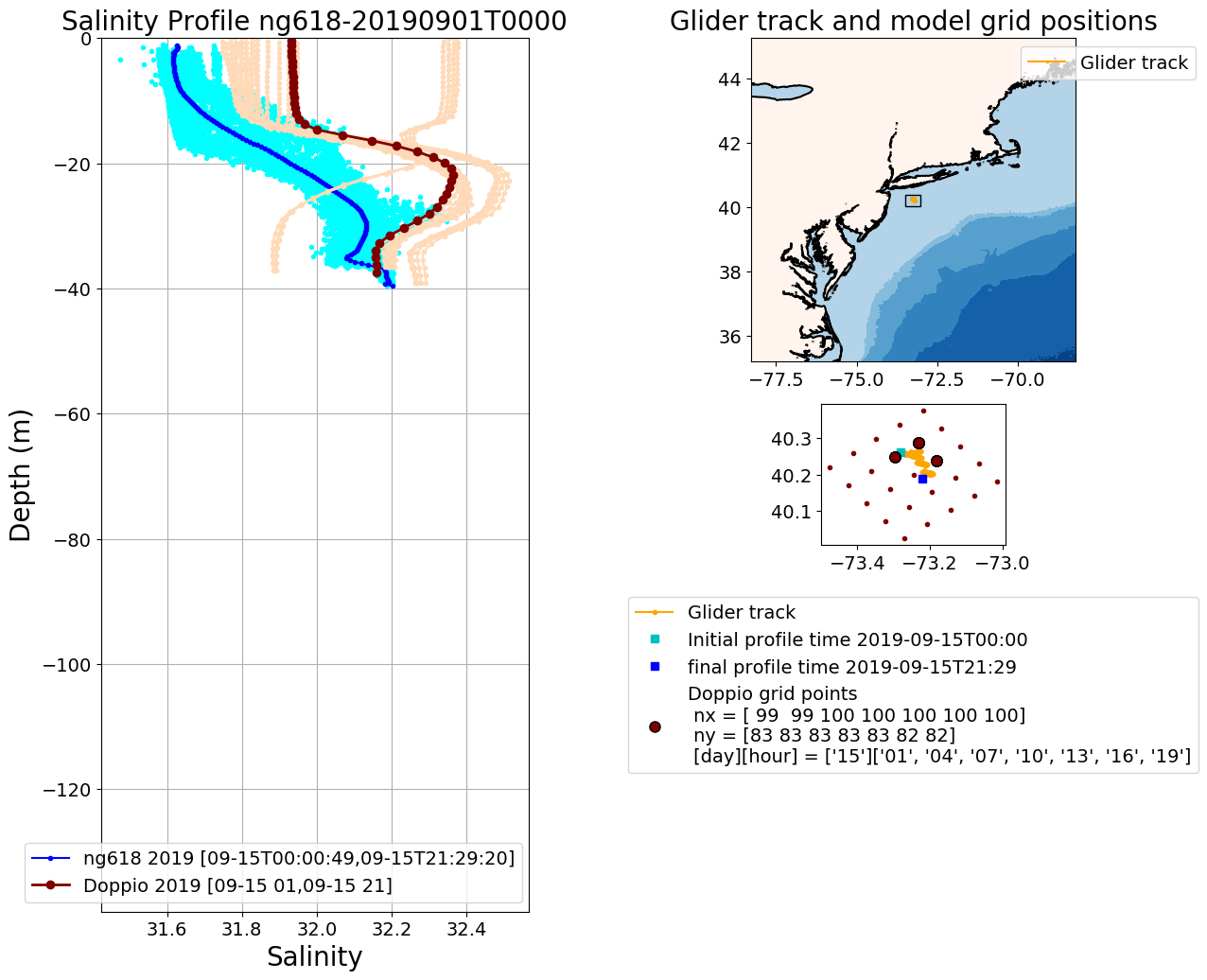 Sep 11
Sep 12
Sep 13
Sep 14
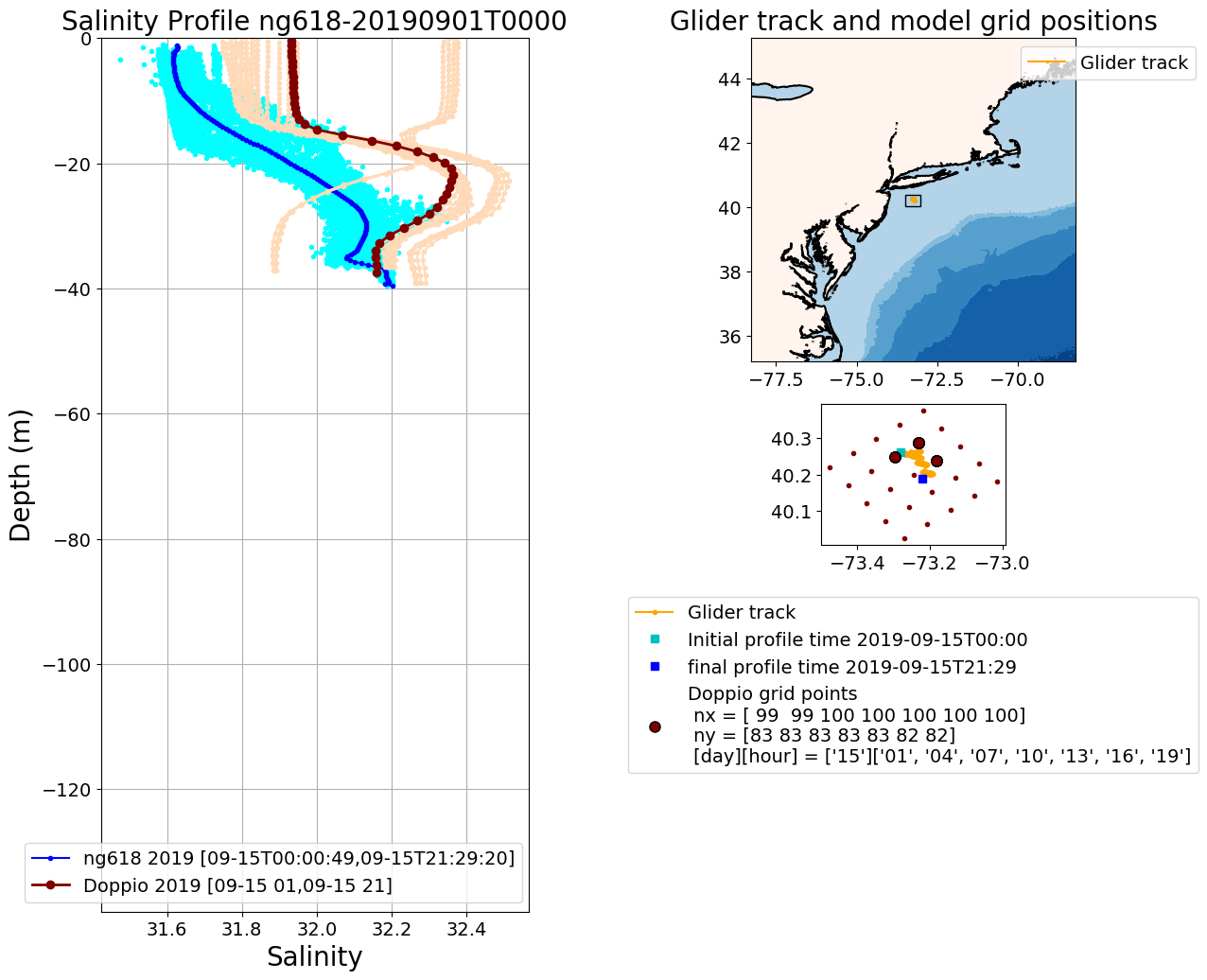 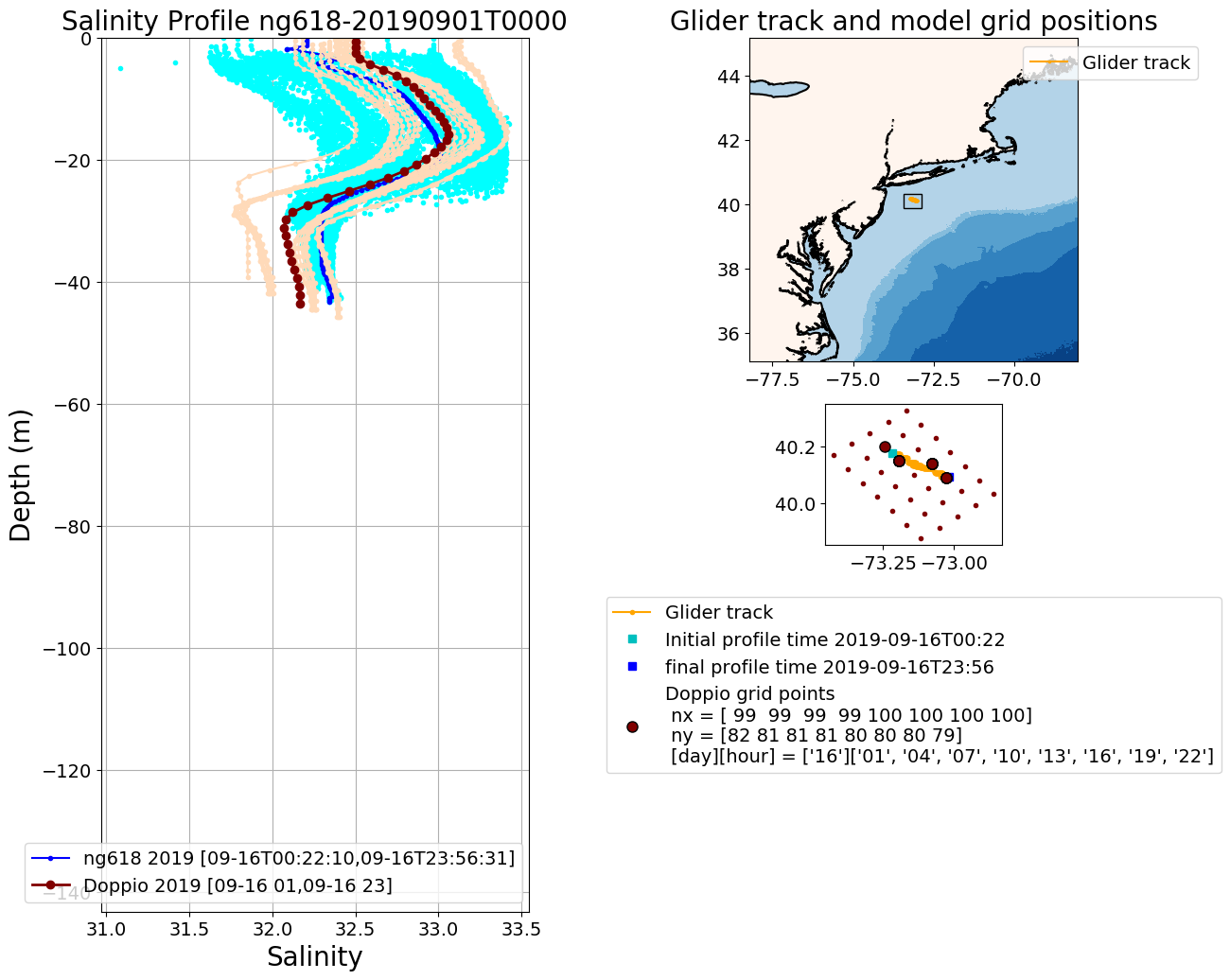 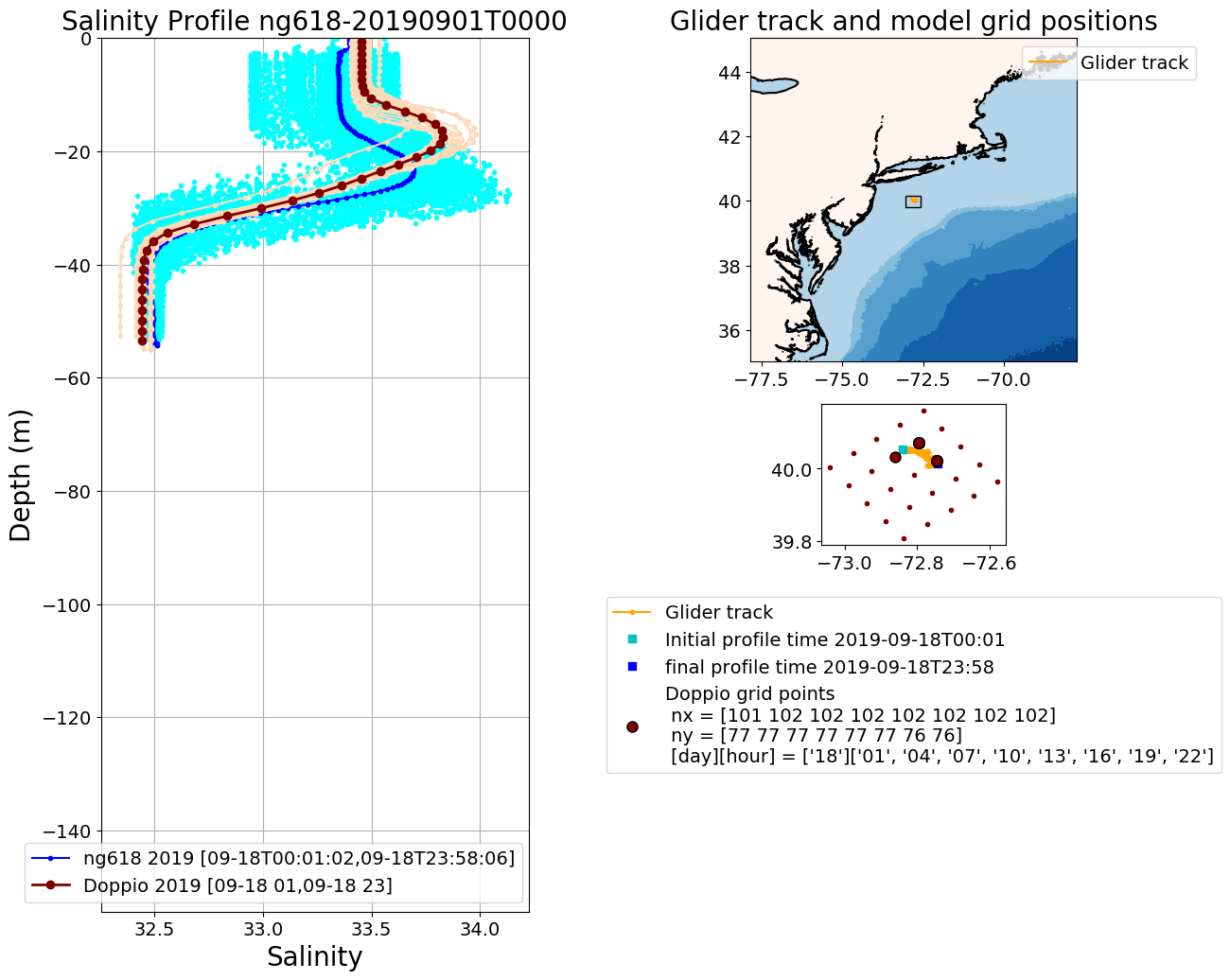 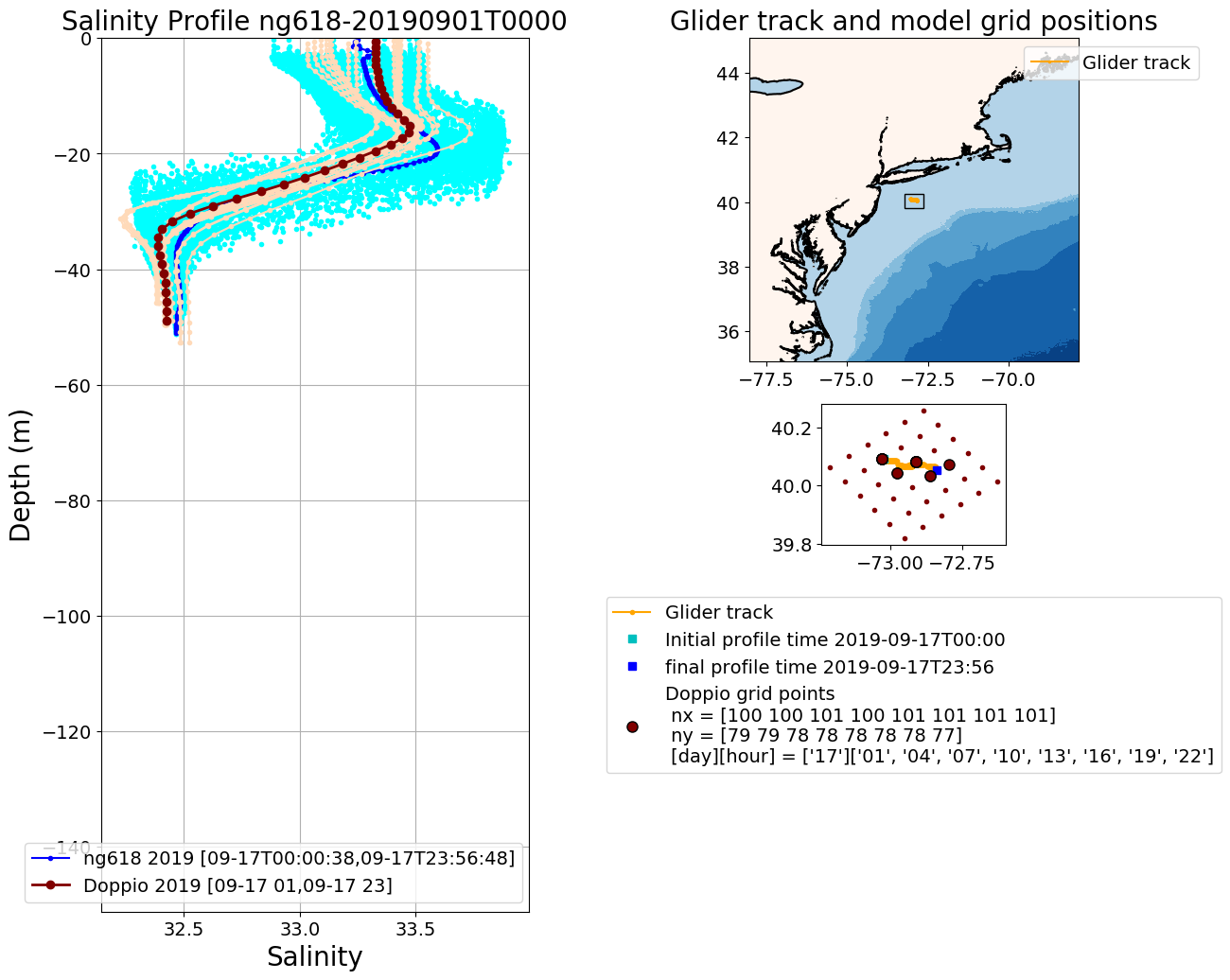 Sep 18
Sep 15
Sep 17
Sep 16
ng619 Temperature Transect
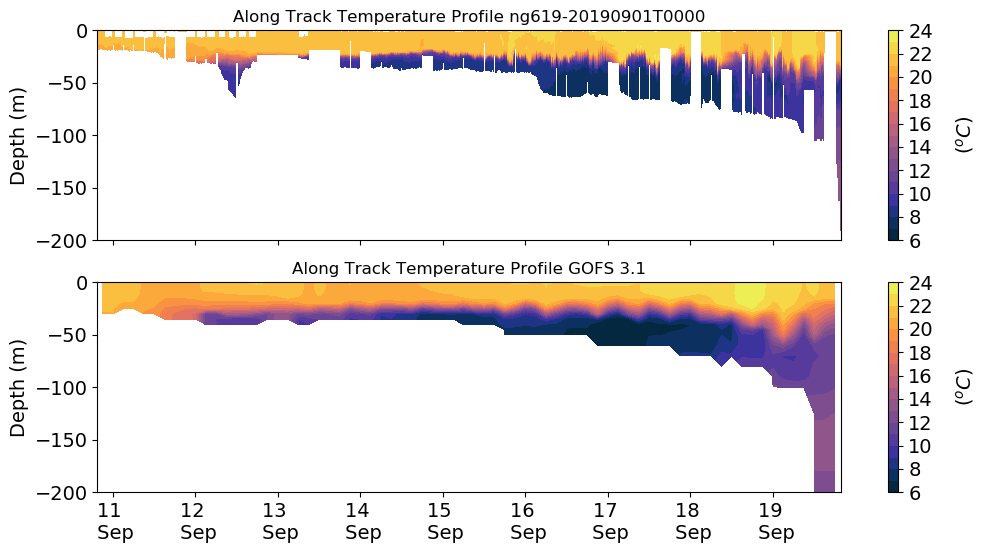 ng619 Salinity Transect
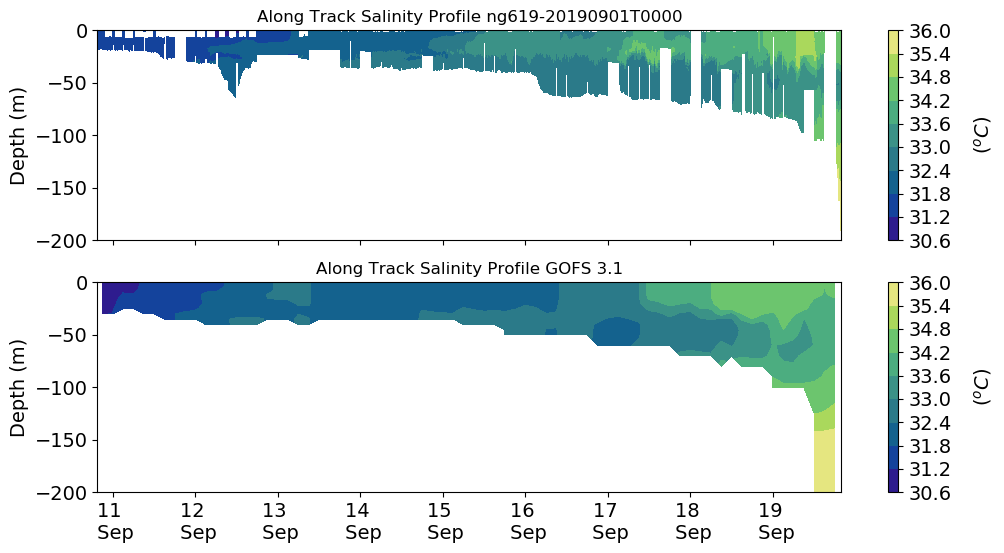 ng619 Temperature Profiles
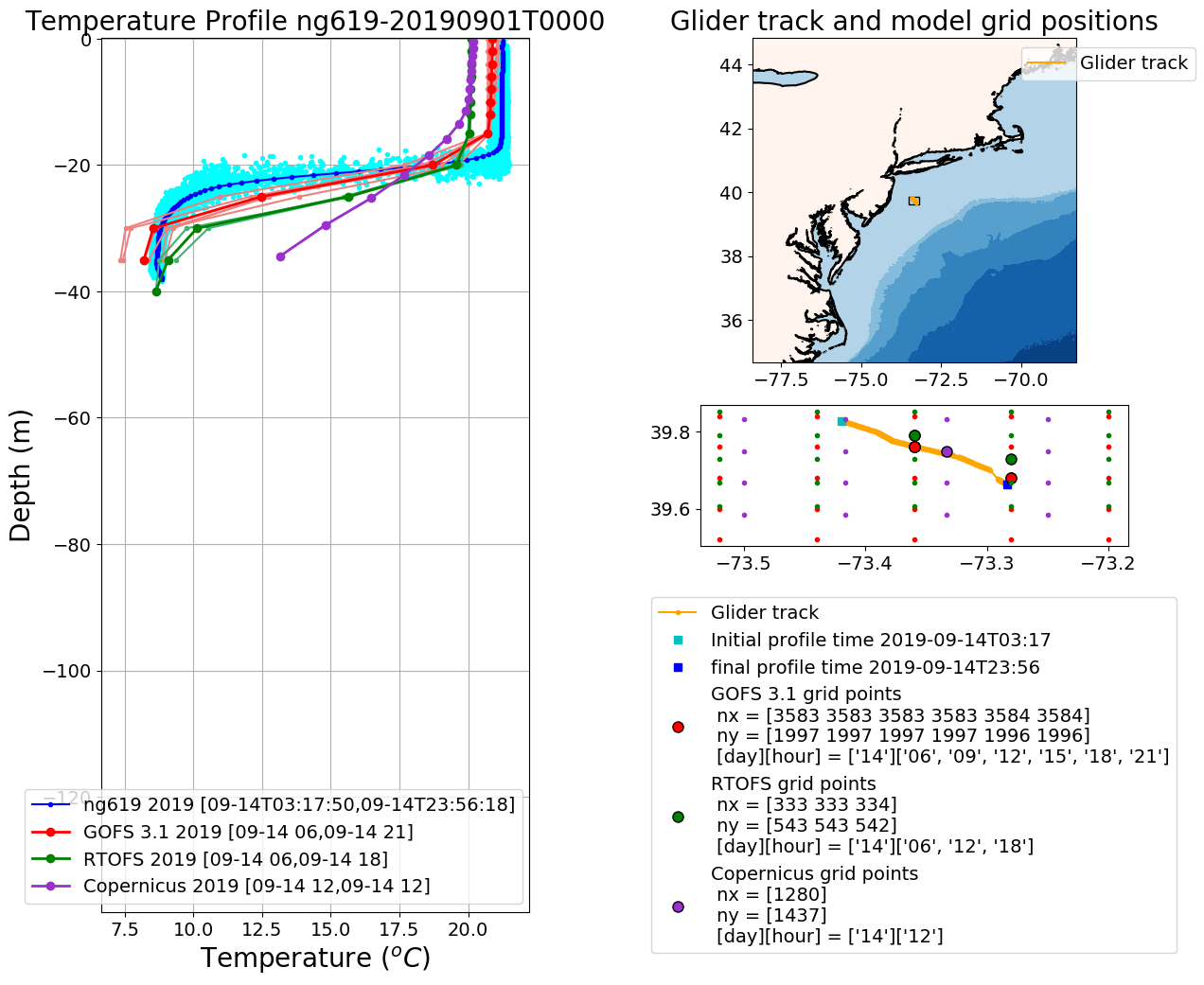 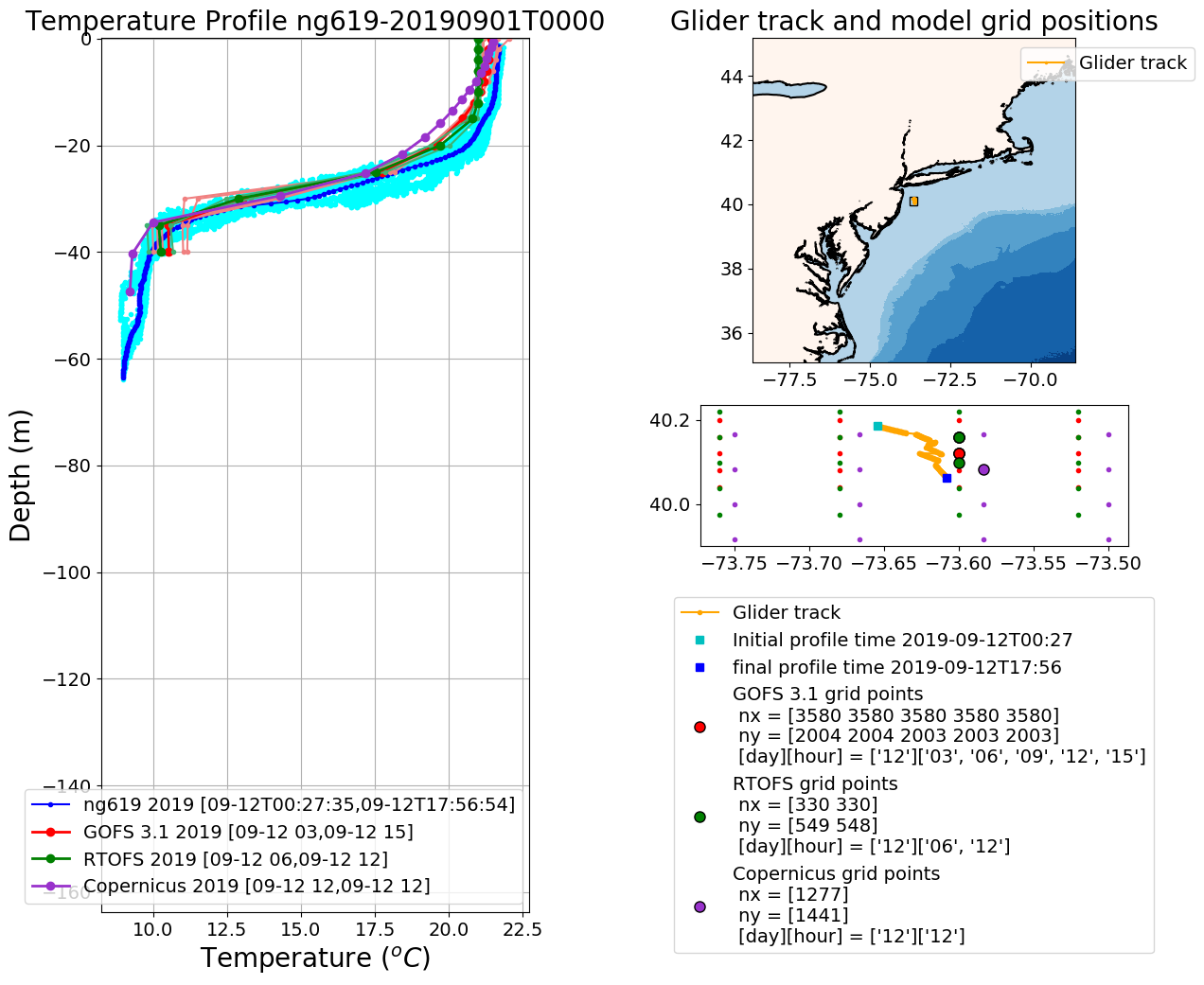 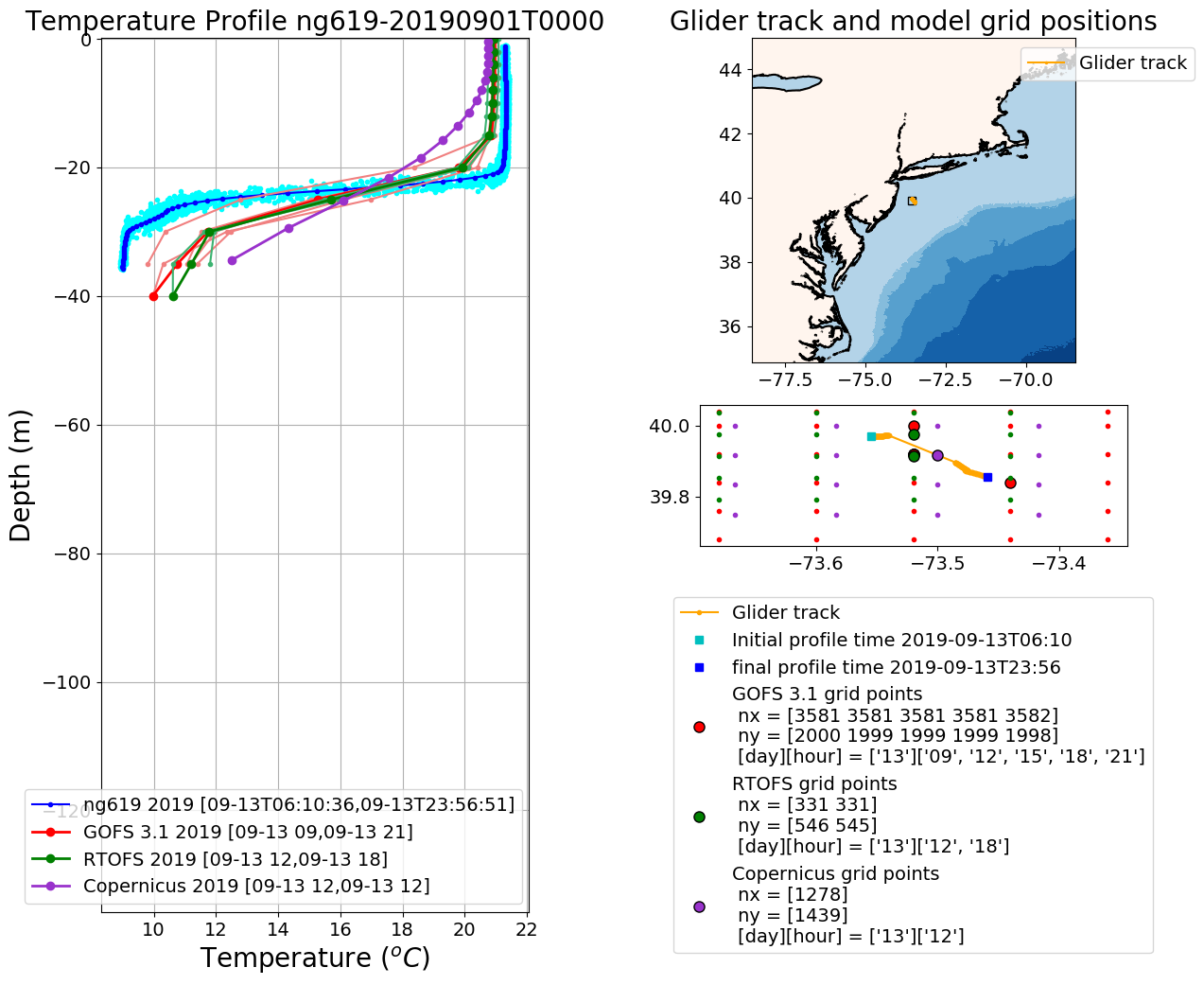 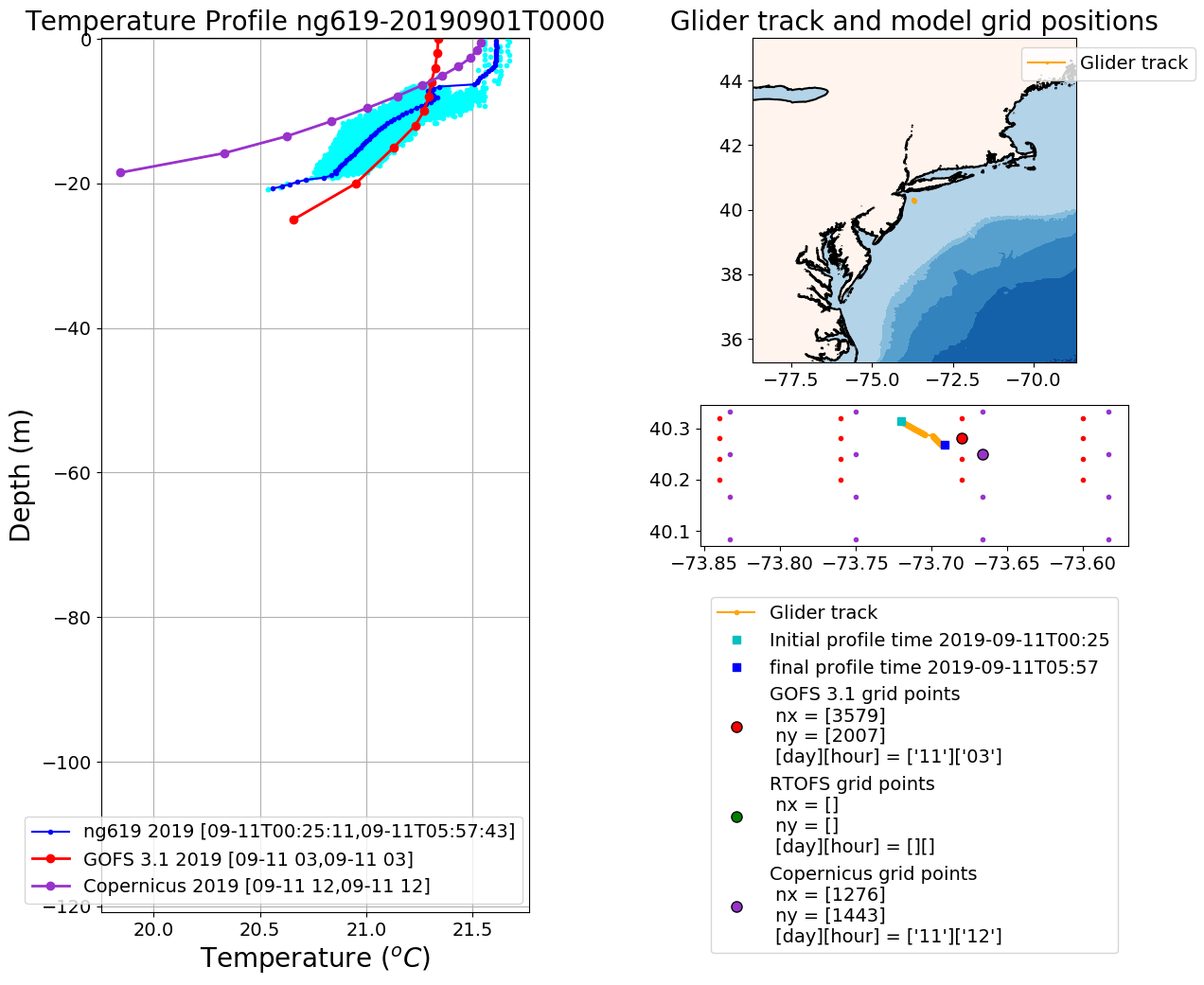 Sep 11
Sep 12
Sep 13
Sep 14
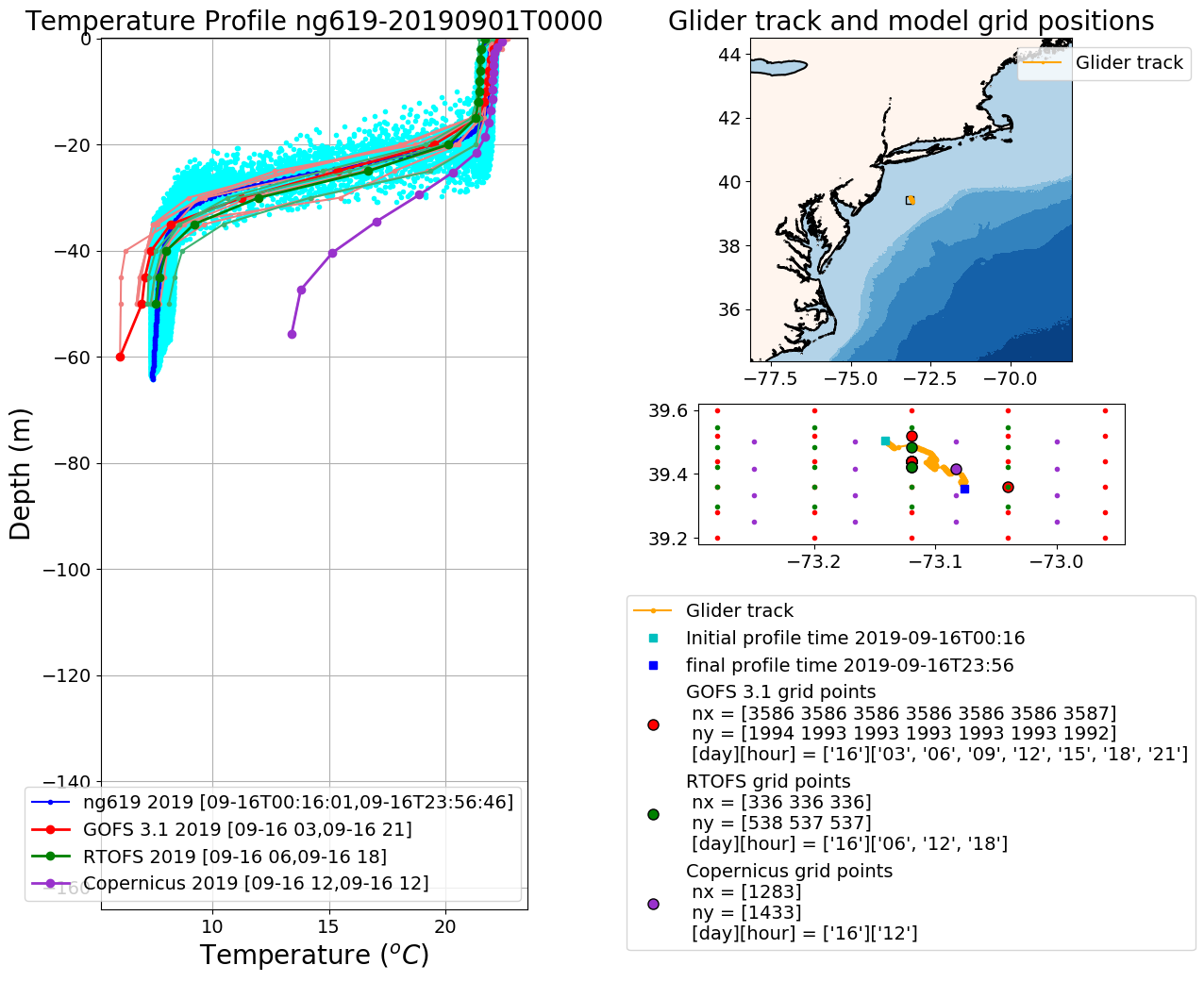 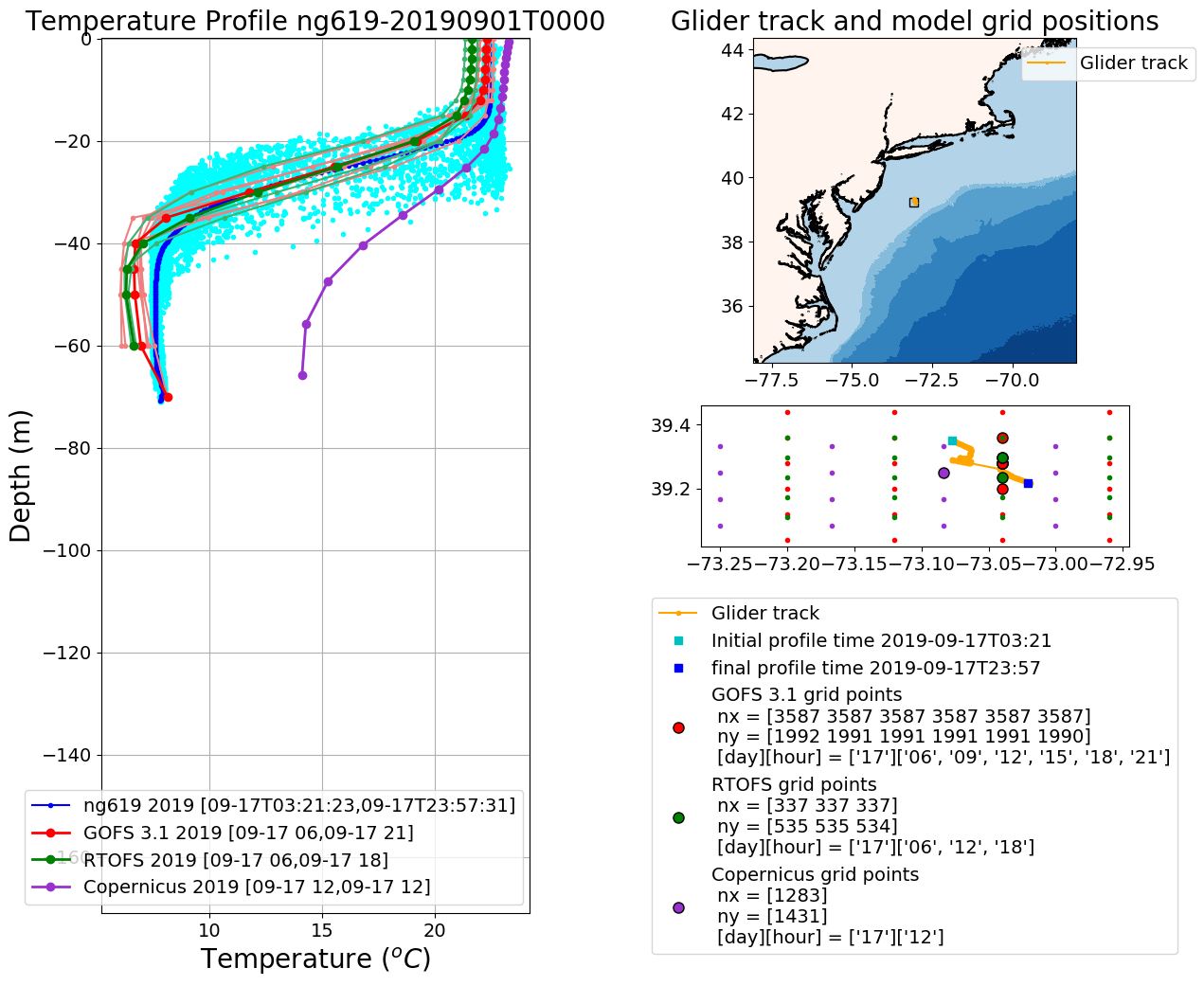 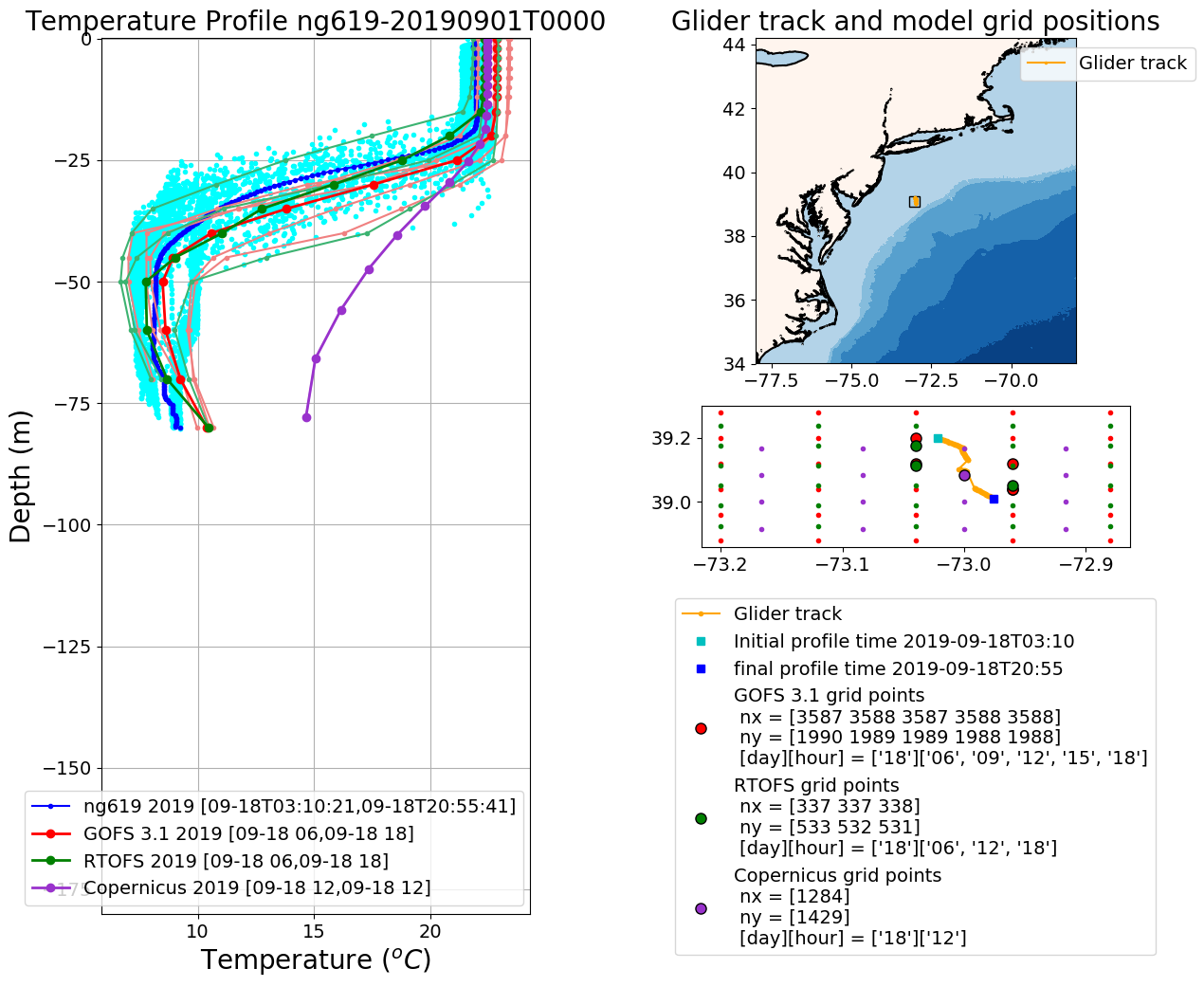 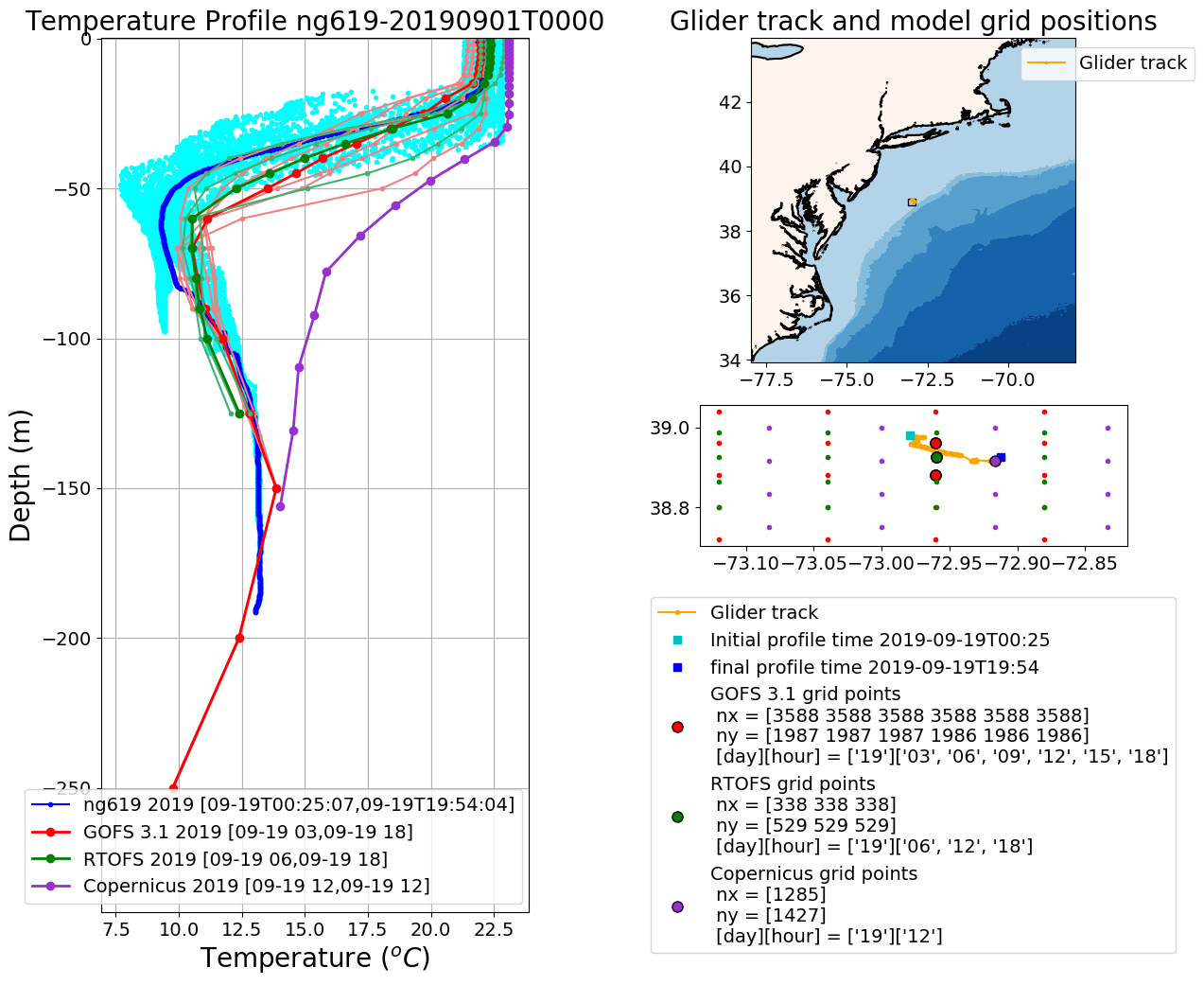 Sep 16
Sep 17
Sep 19
Sep 18
ng619 Salinity Profiles
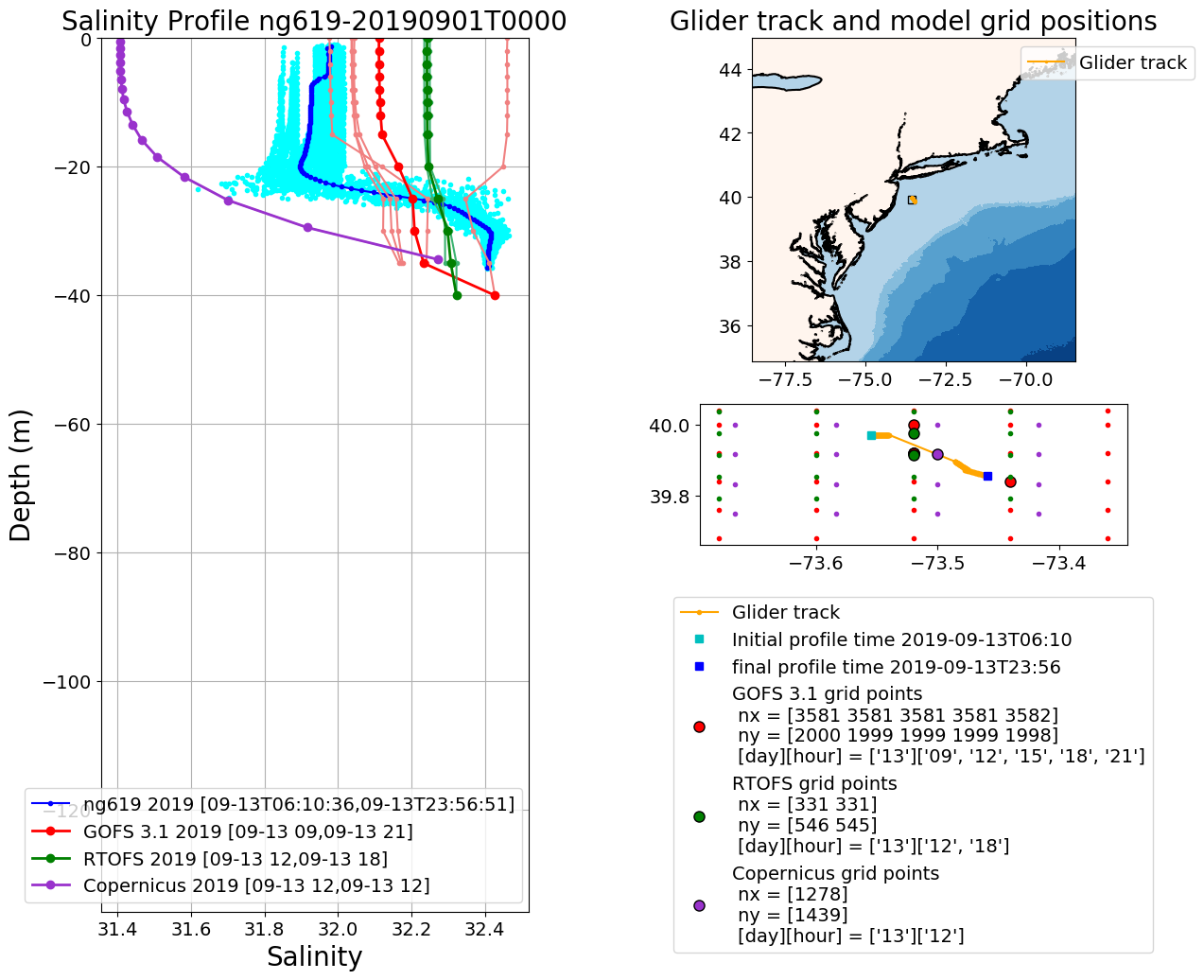 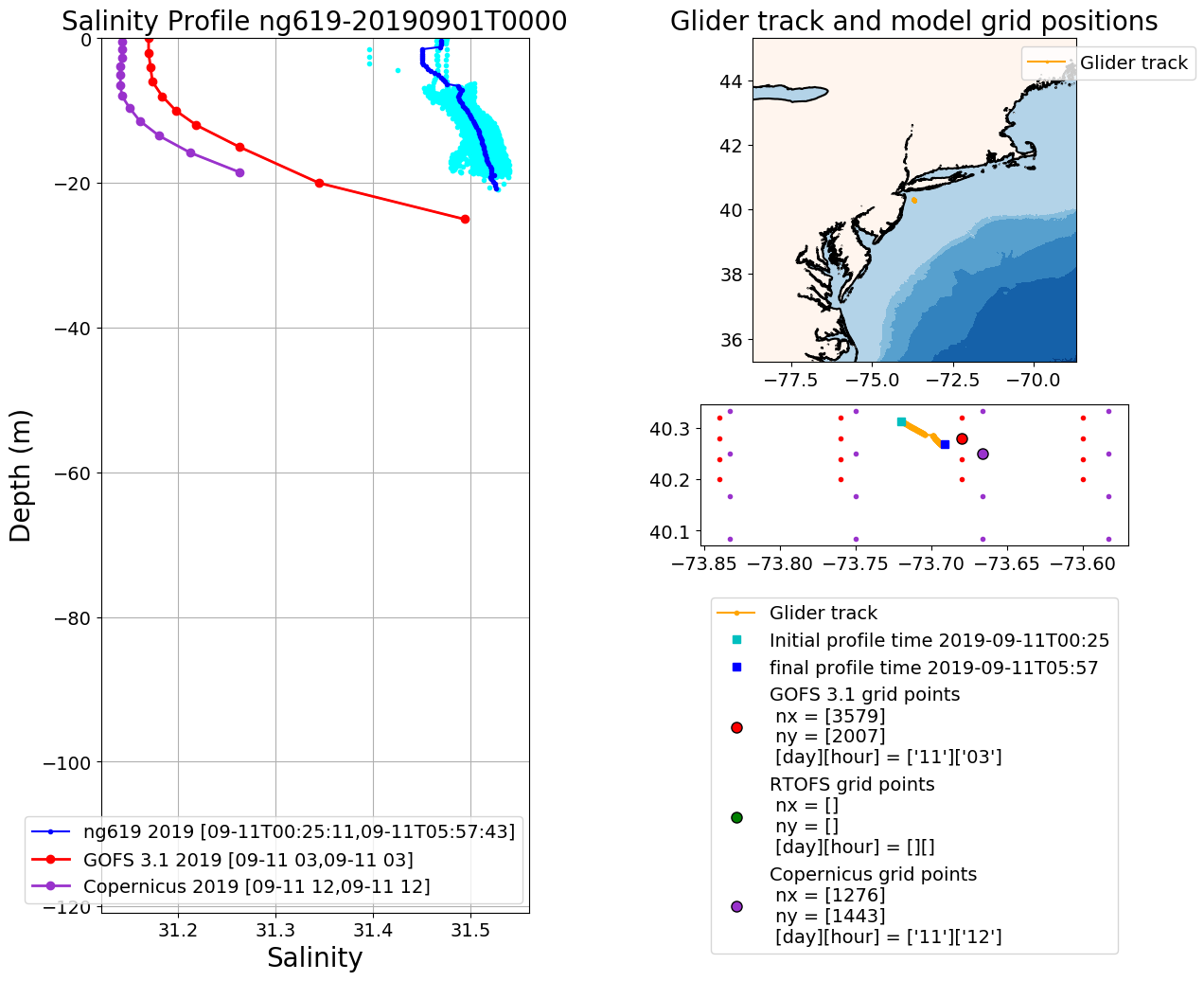 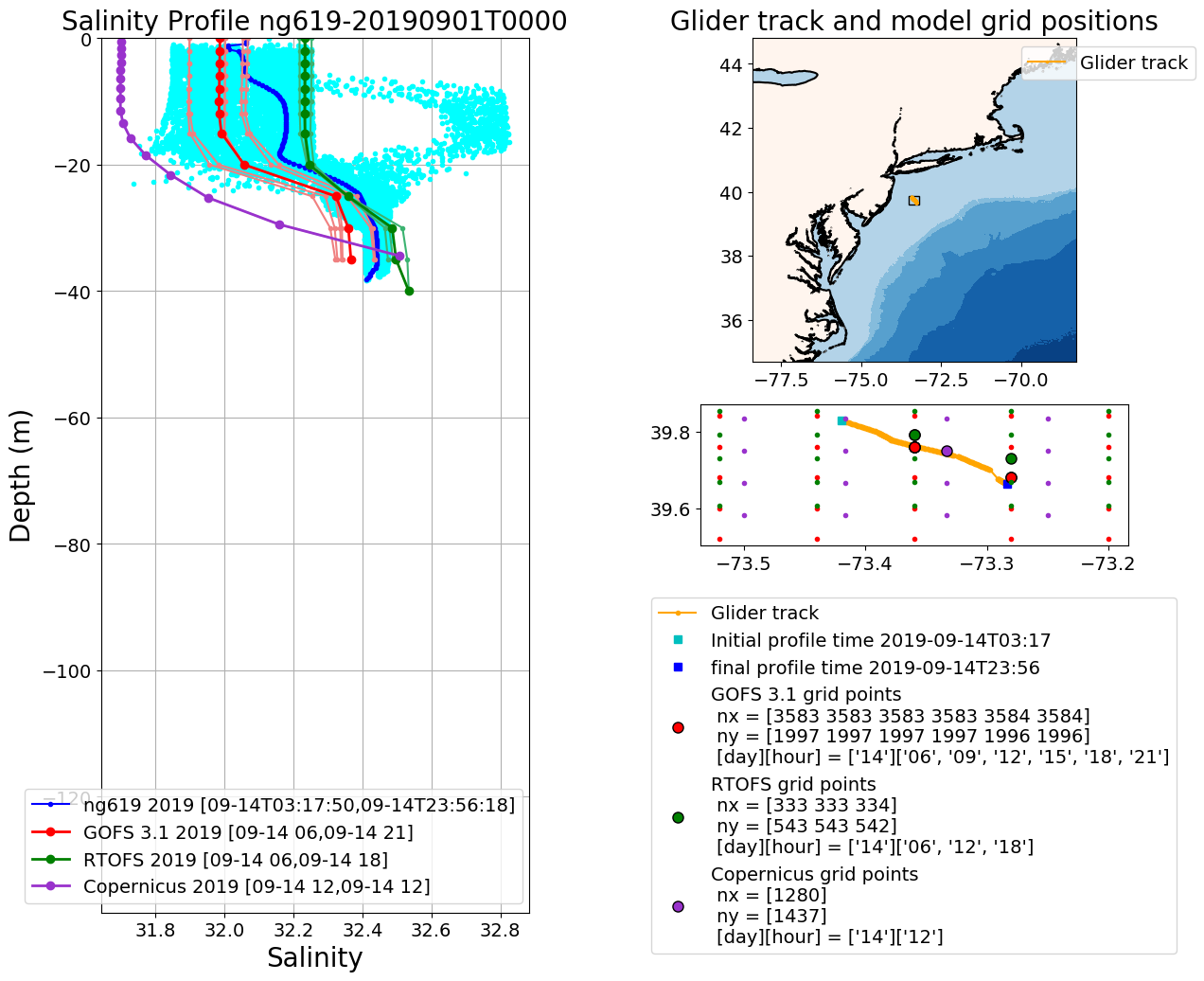 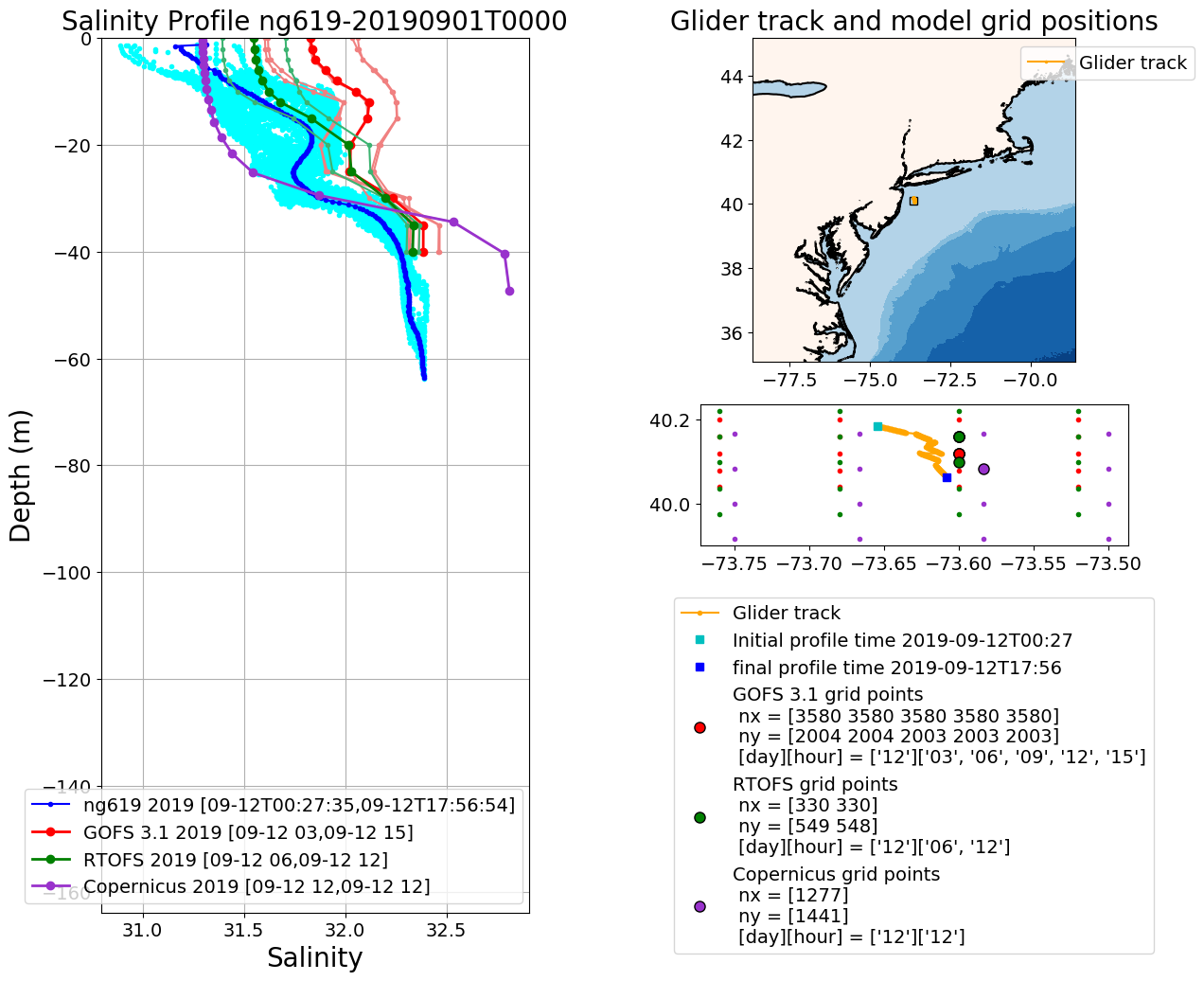 Sep 11
Sep 12
Sep 13
Sep 14
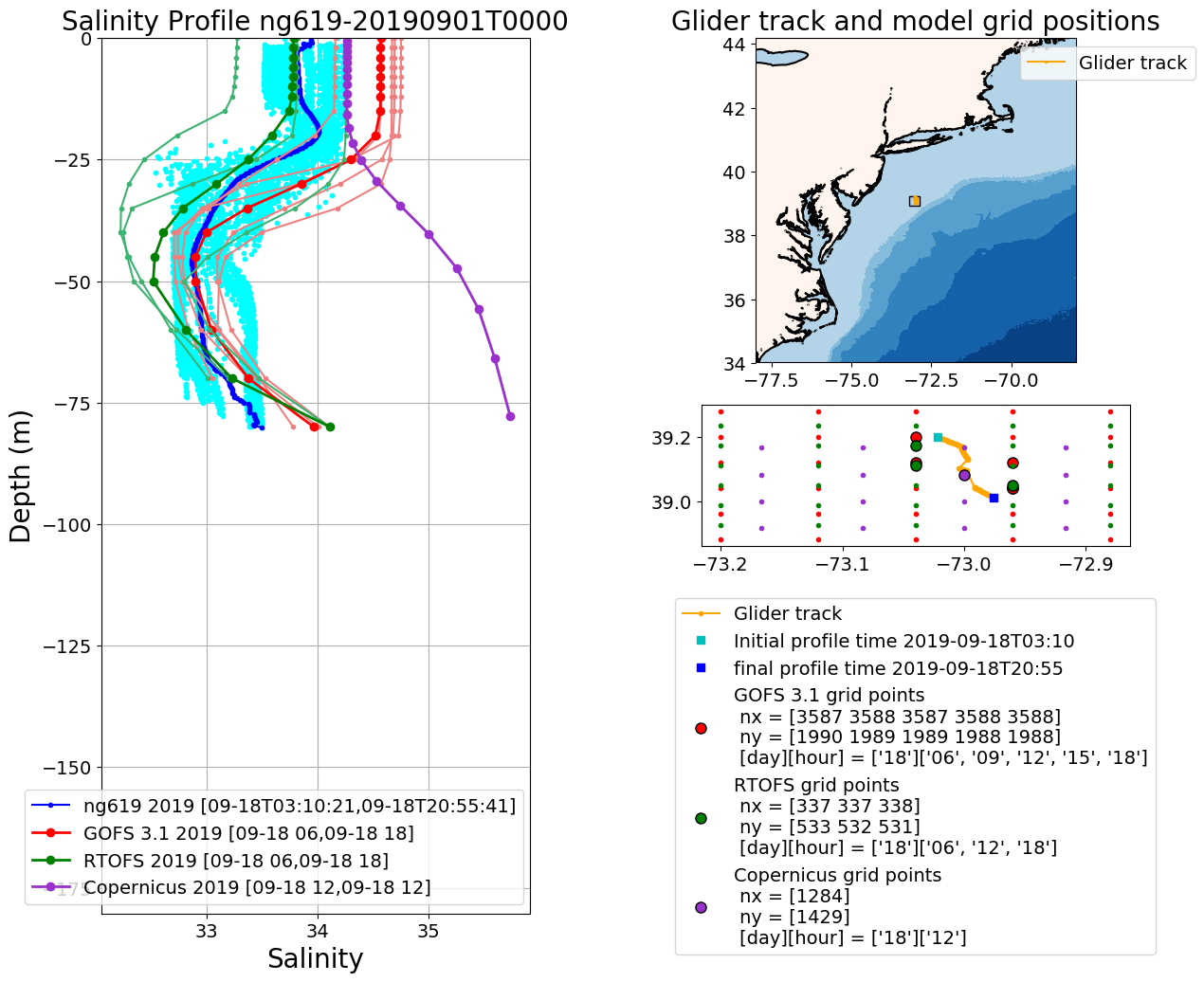 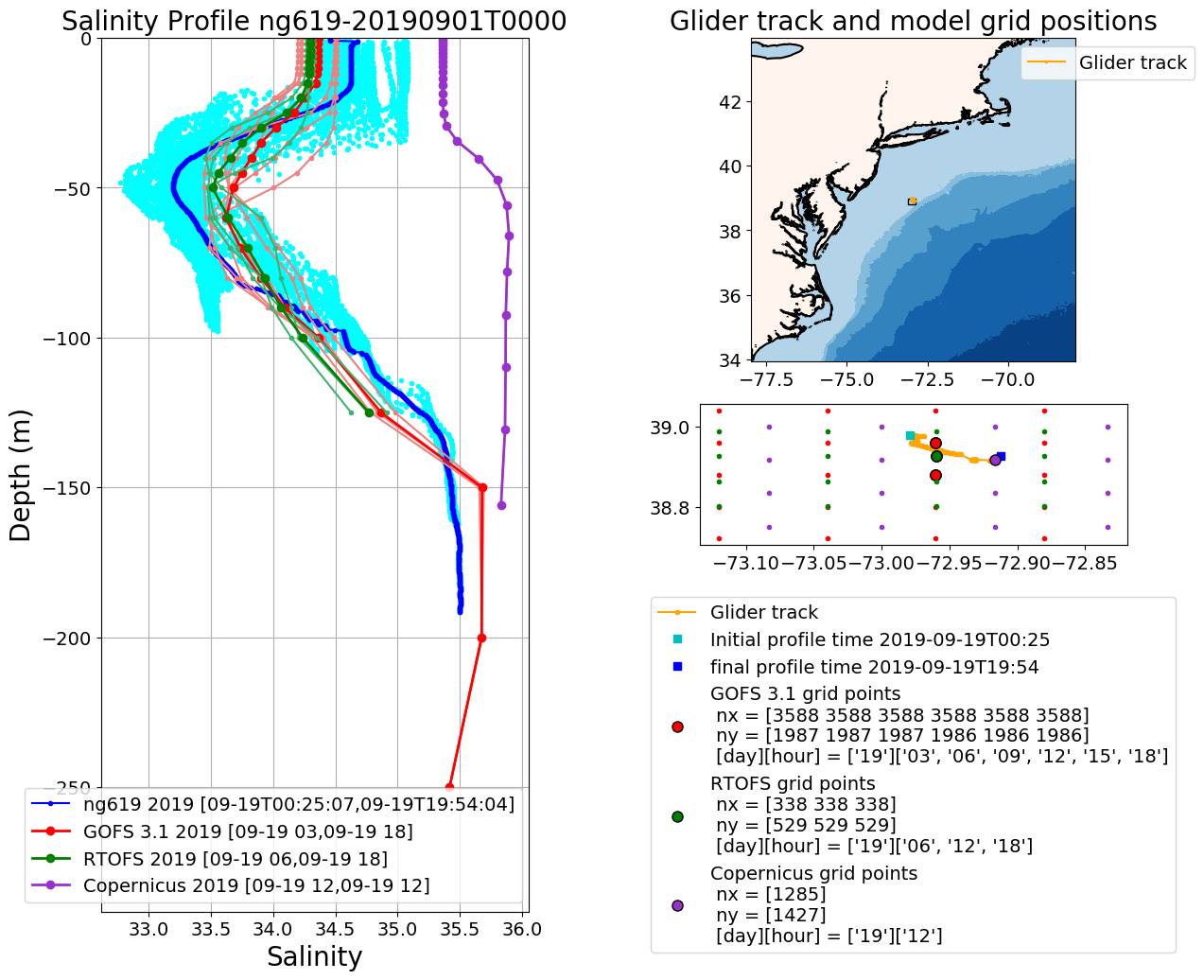 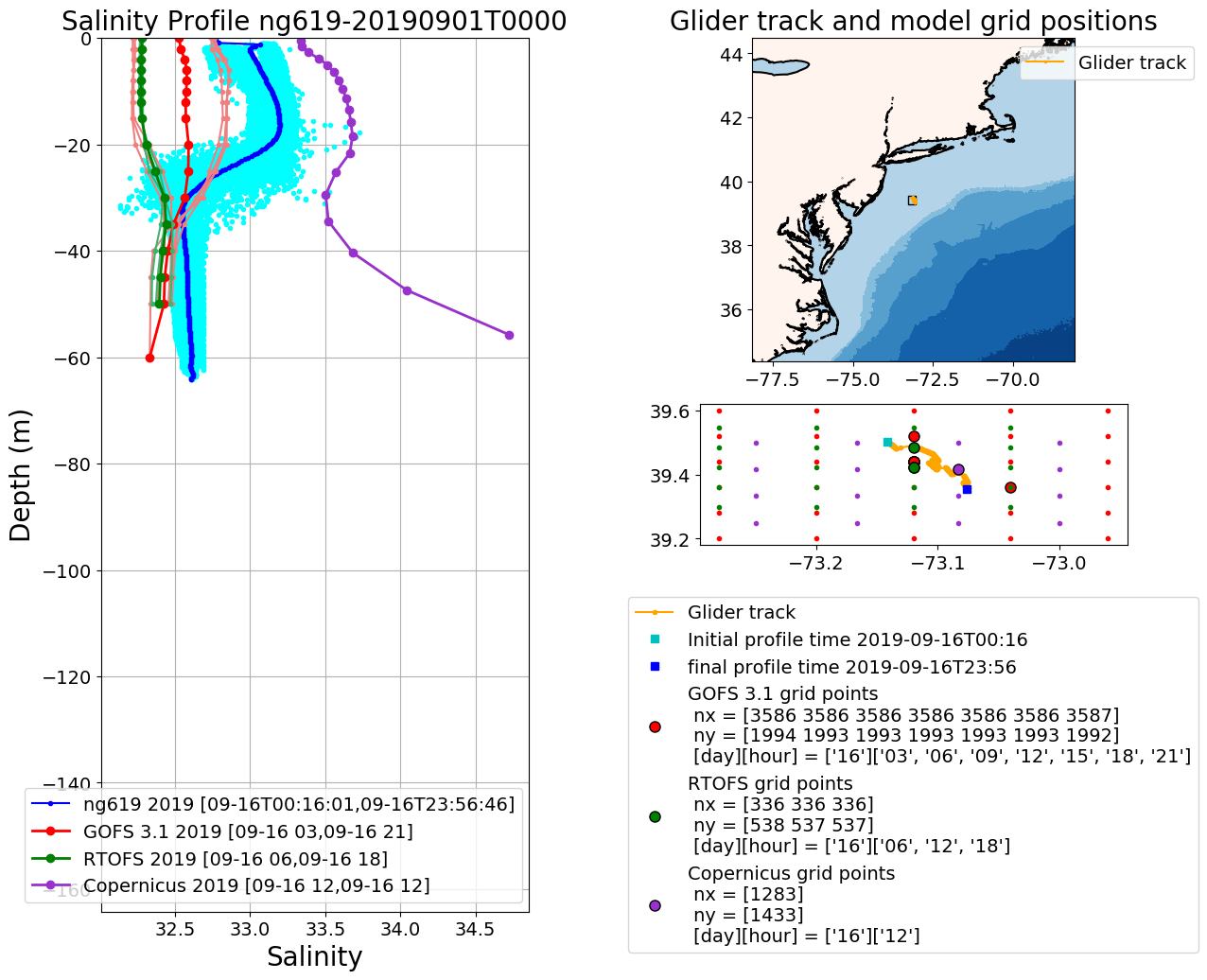 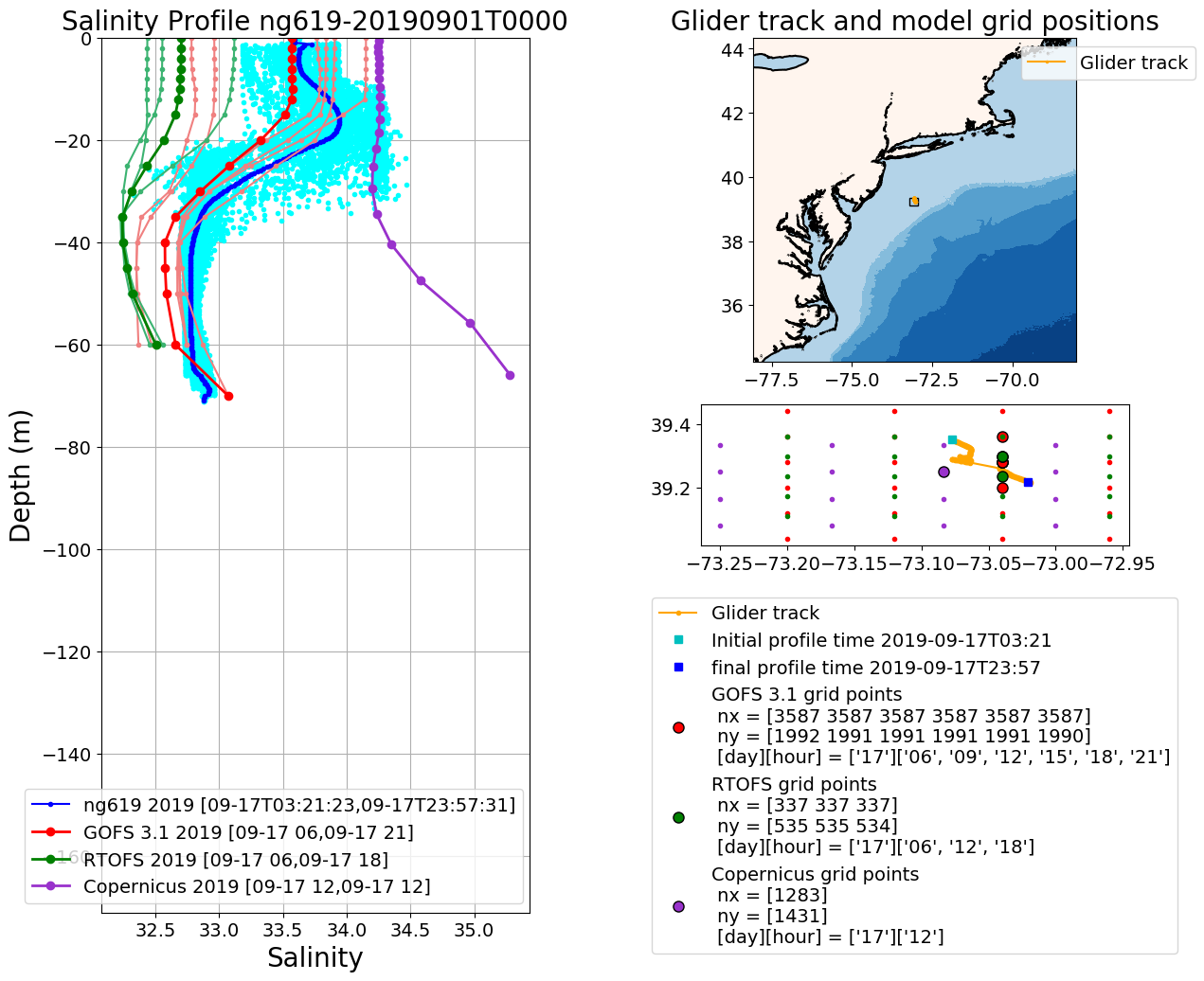 Sep 16
Sep 17
Sep 19
Sep 18
ng619 Temperature Profiles Doppio
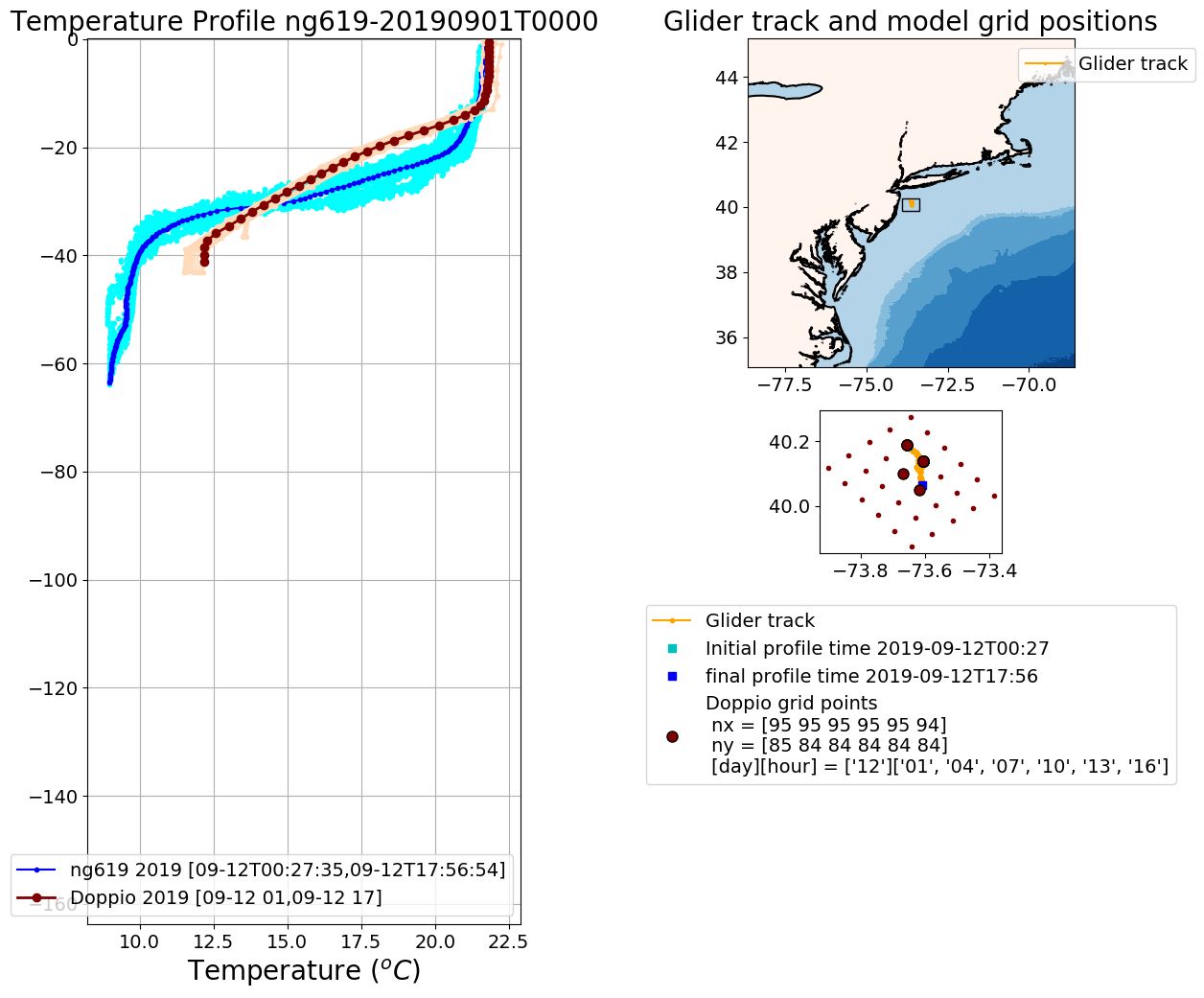 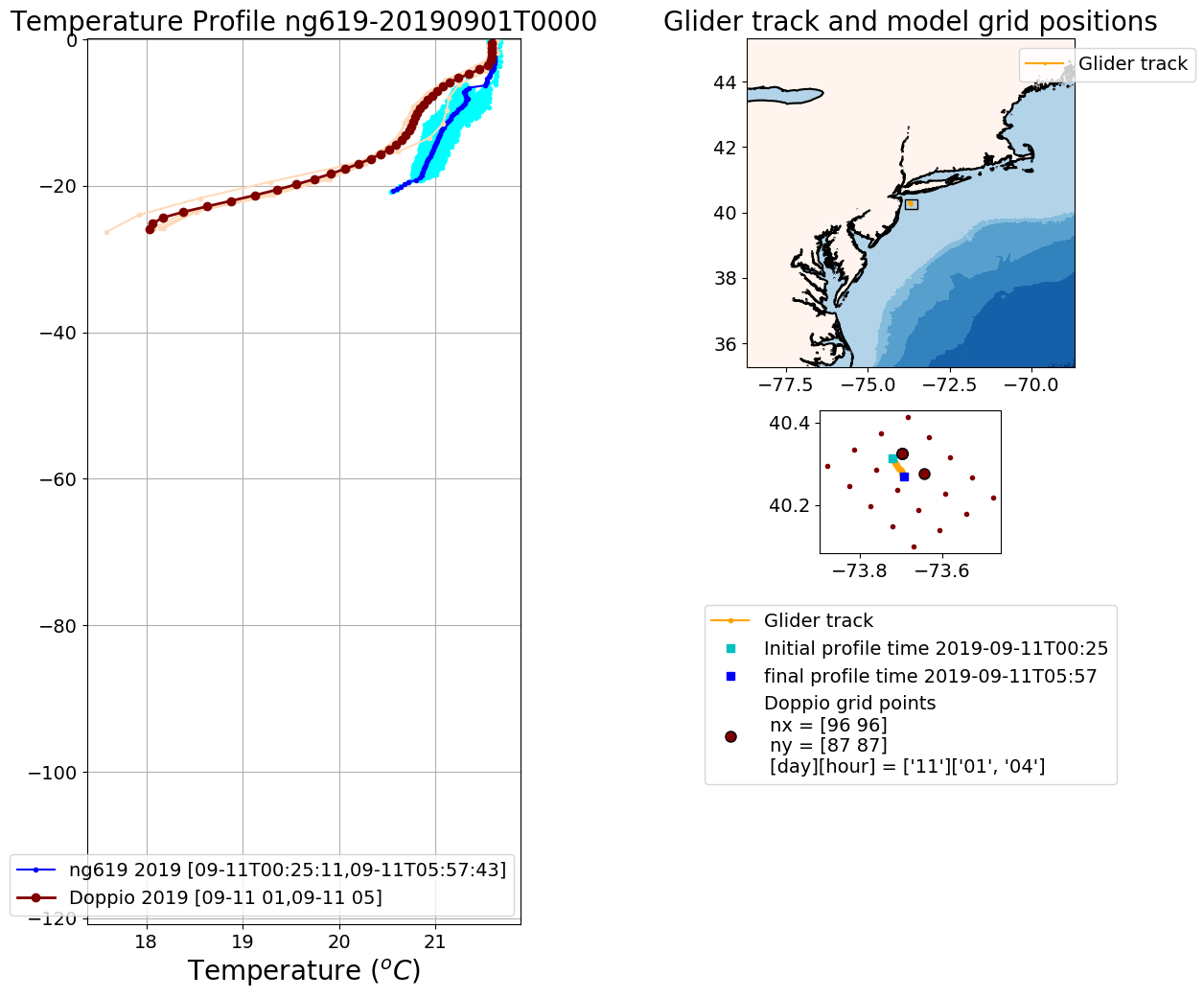 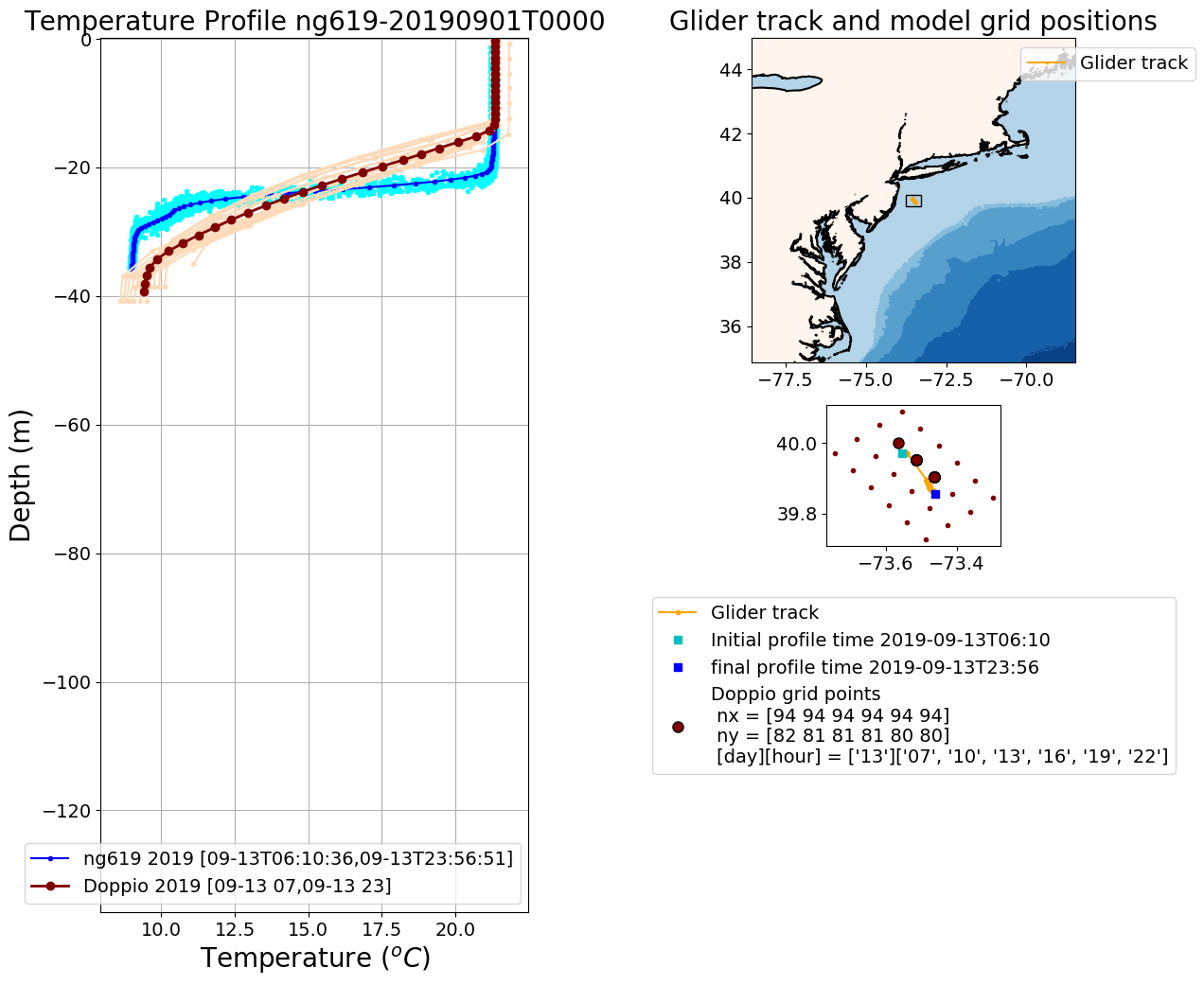 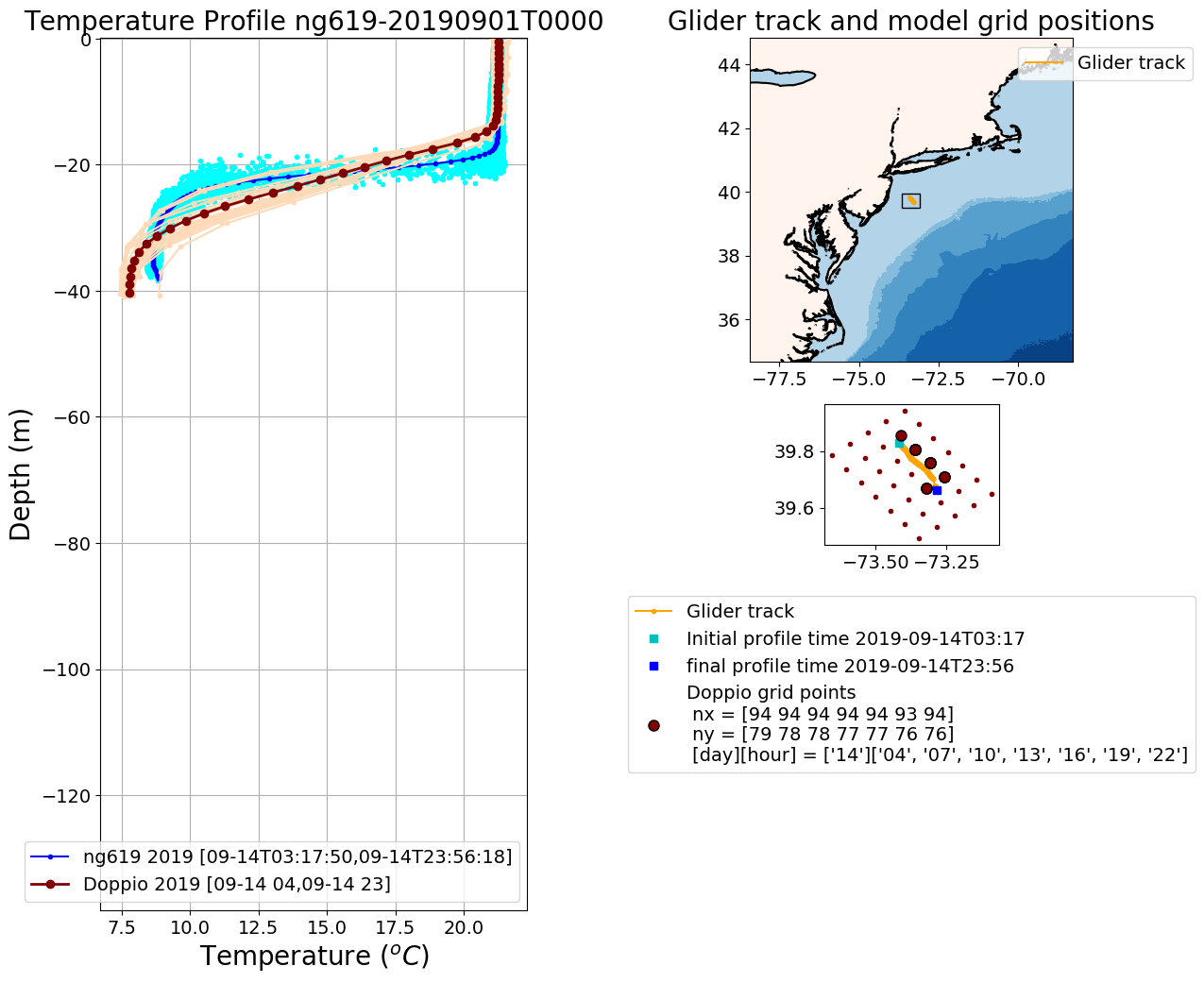 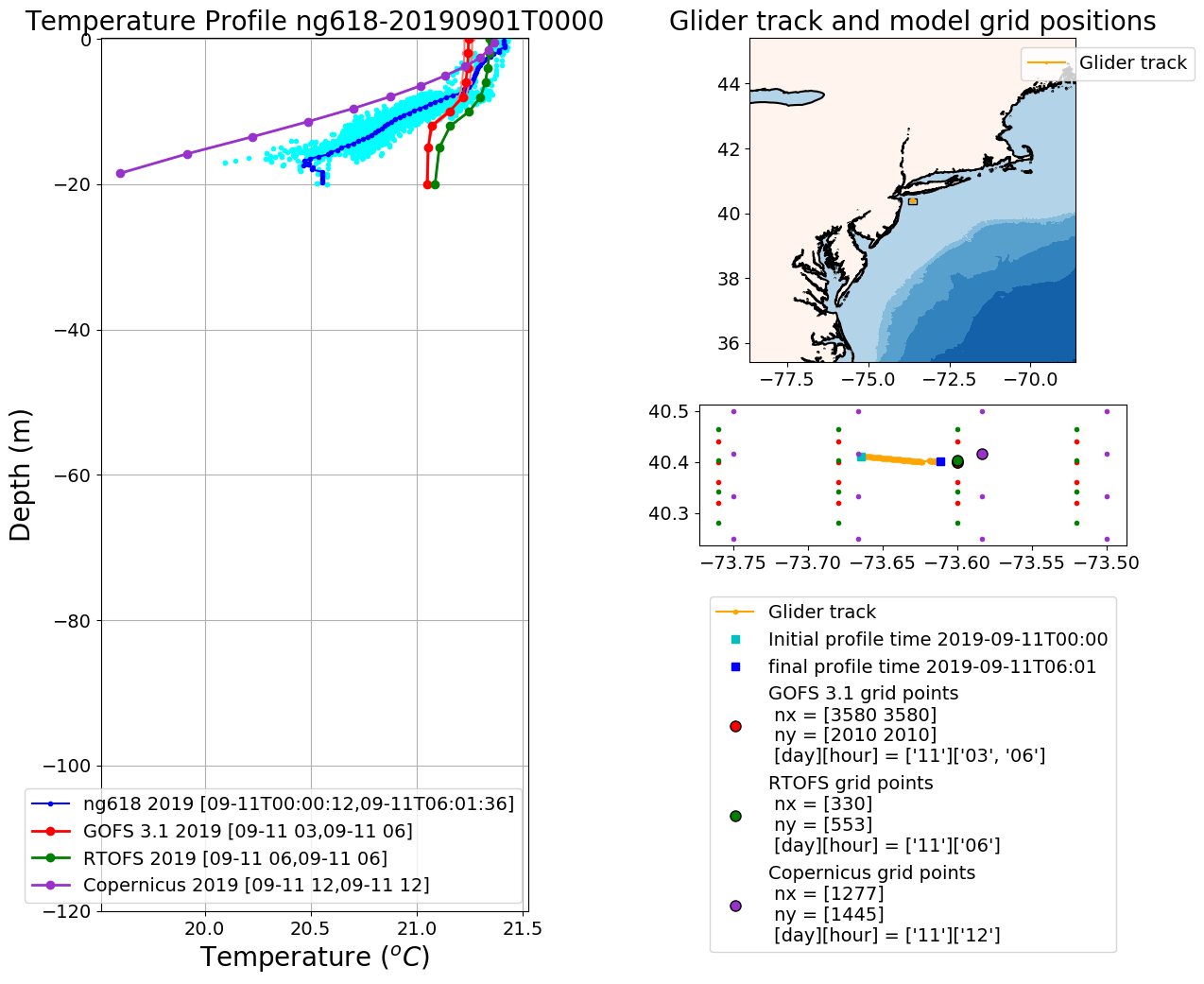 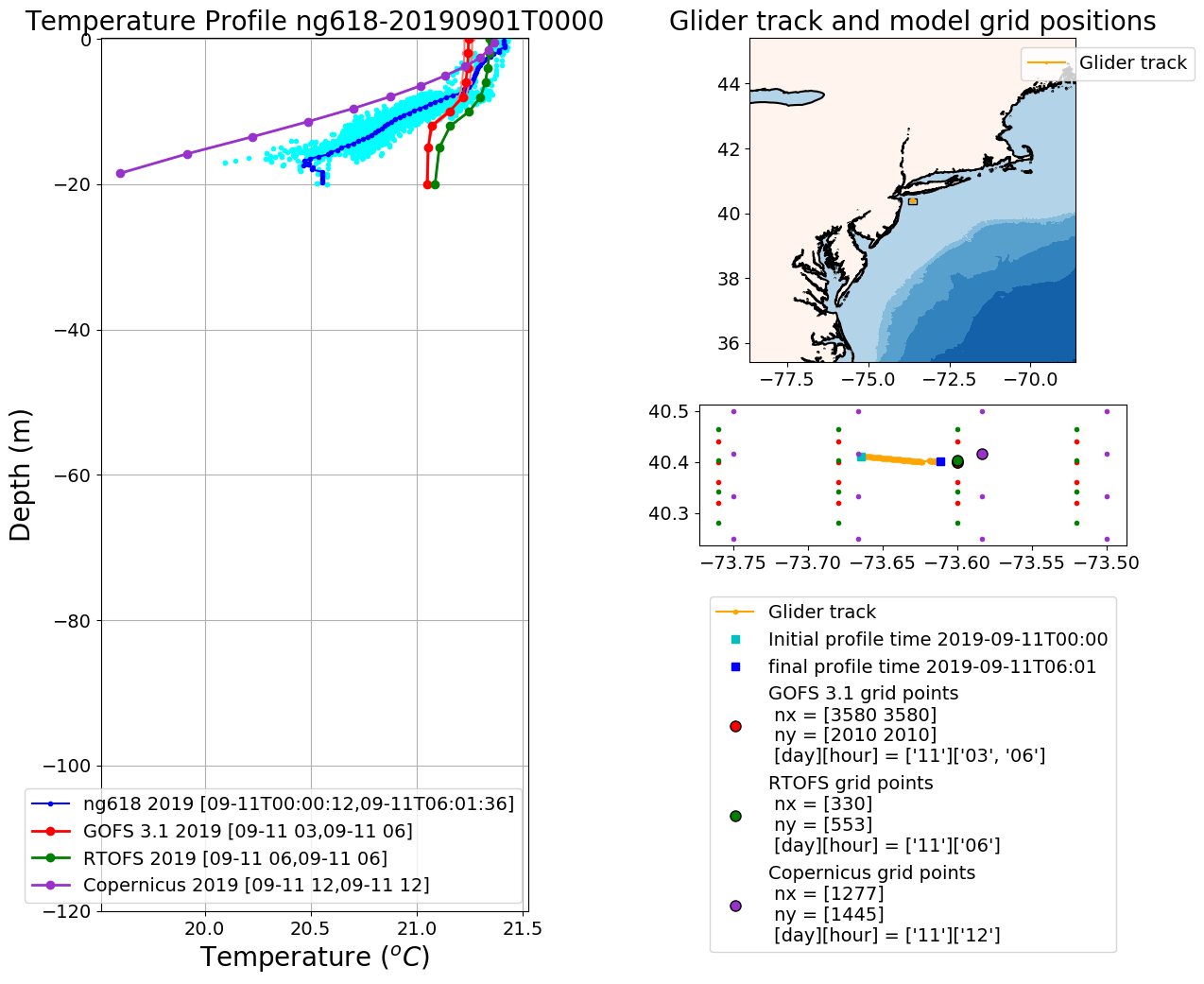 Sep 14
Sep 11
Sep 12
Sep 13
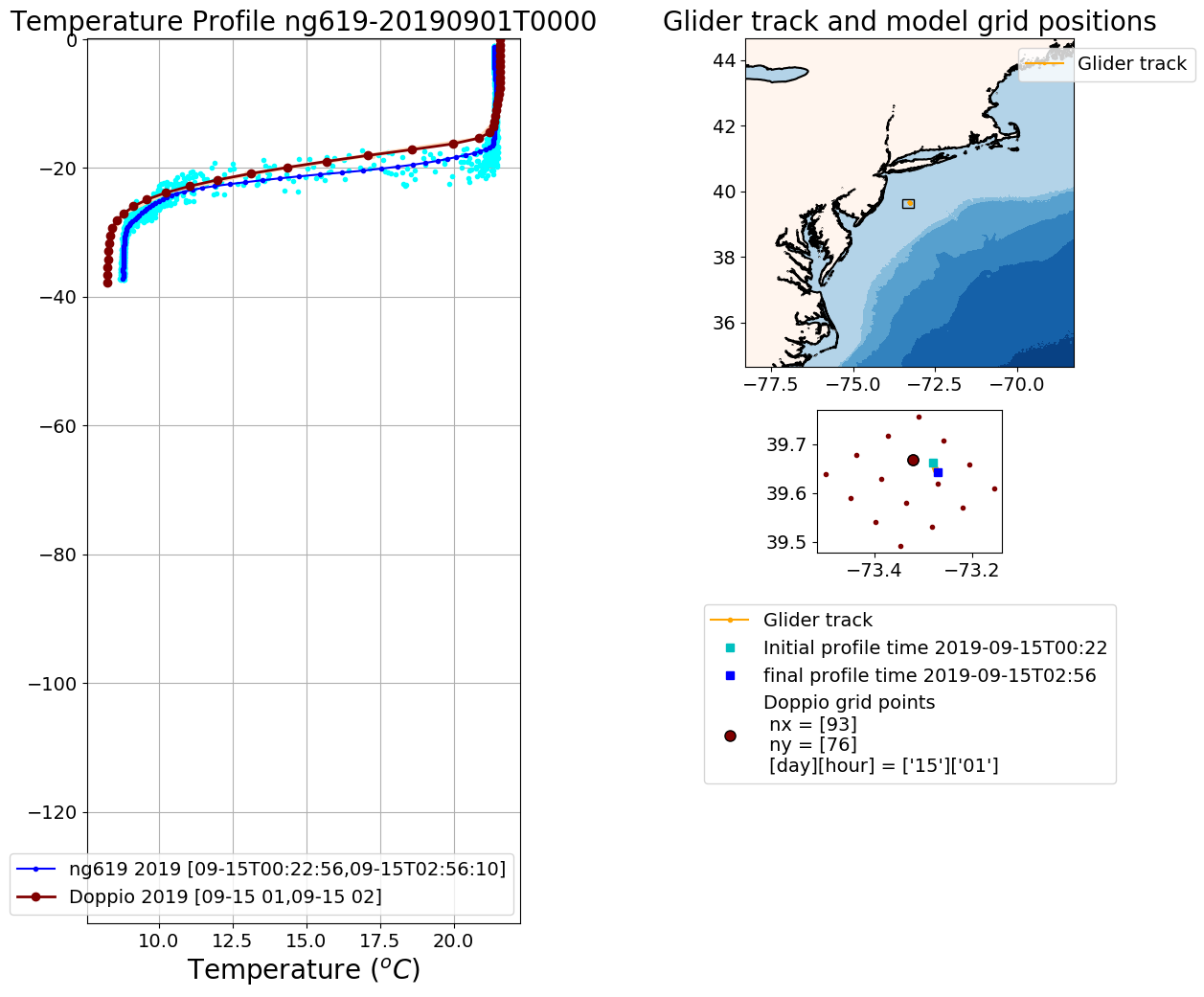 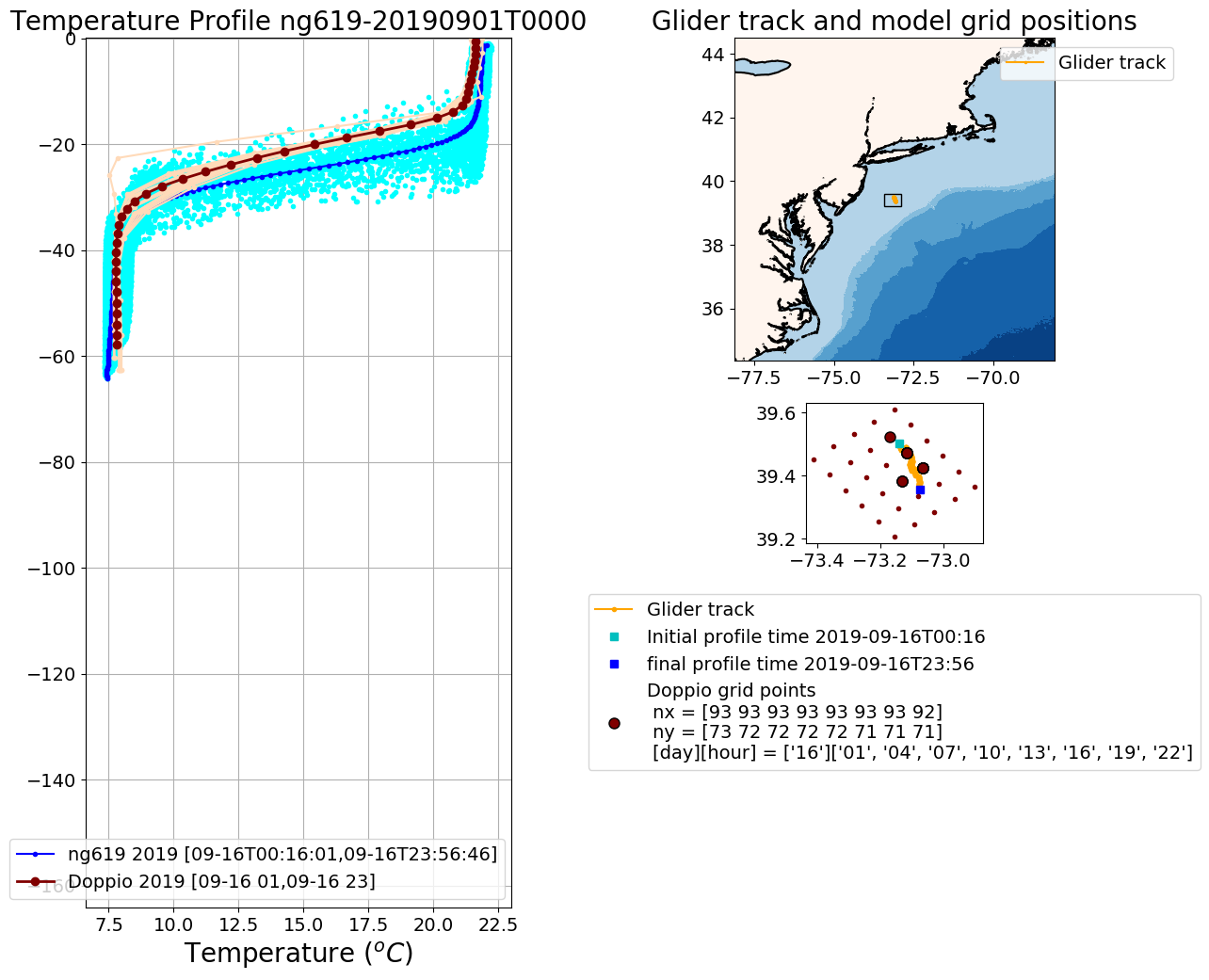 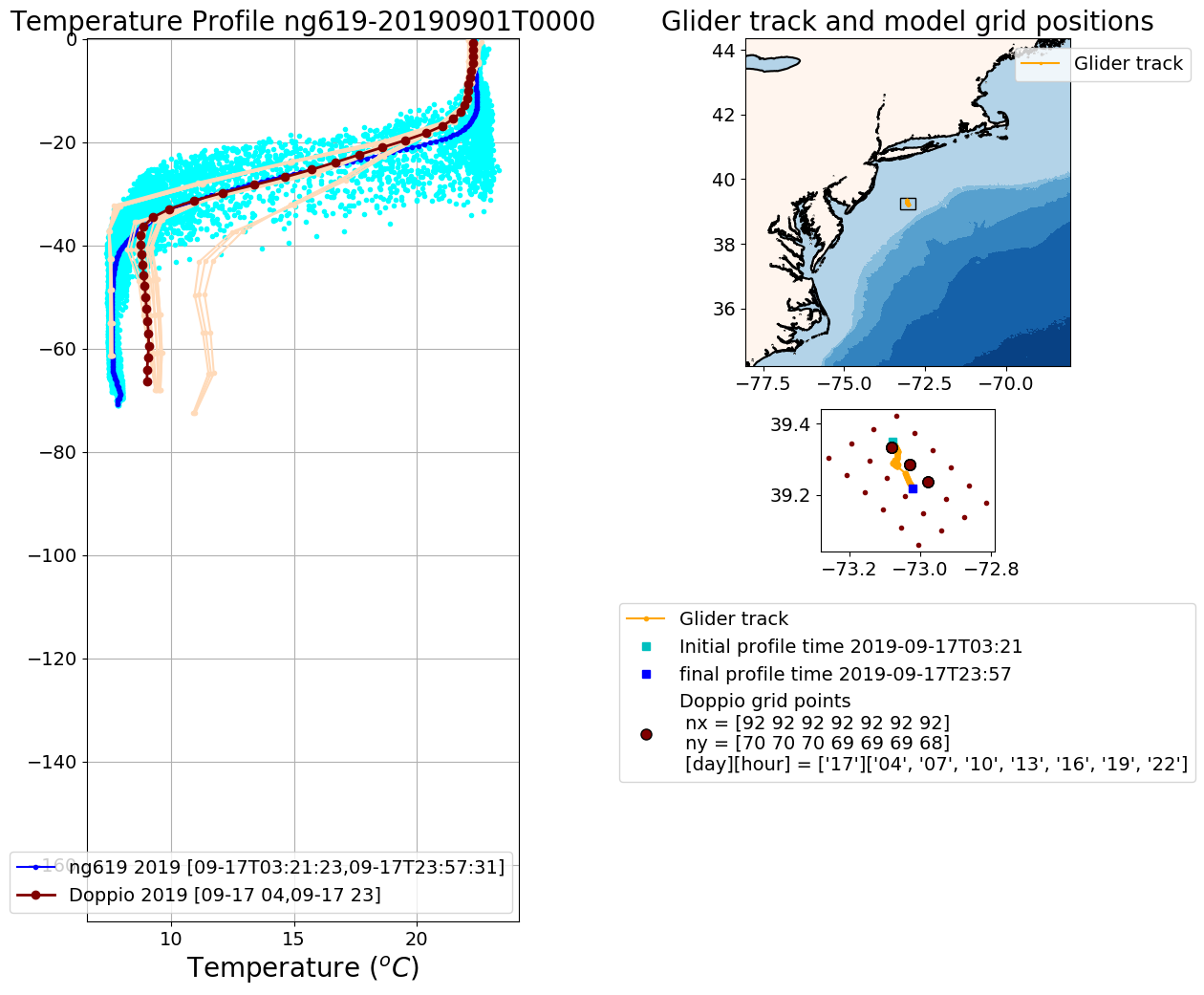 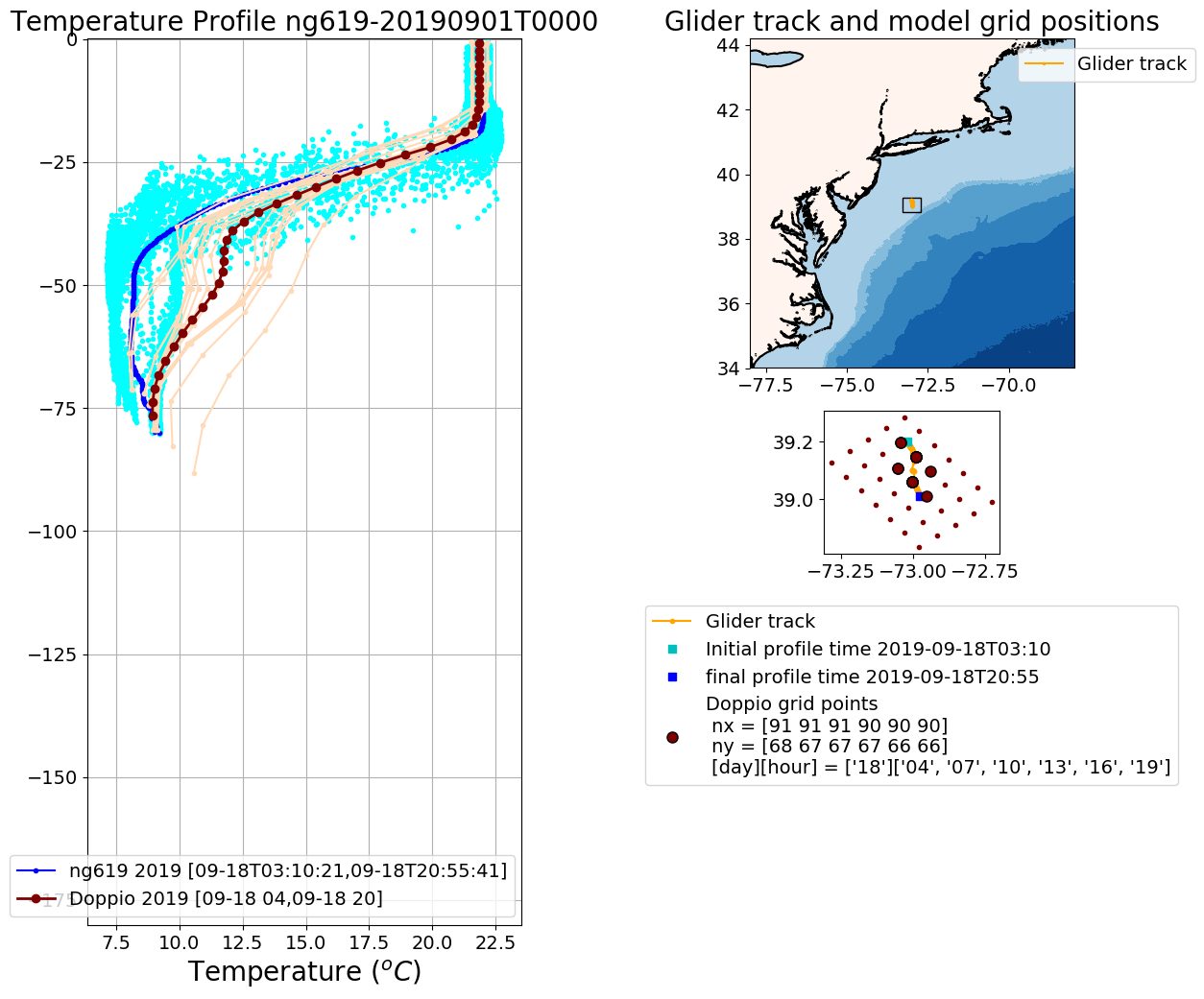 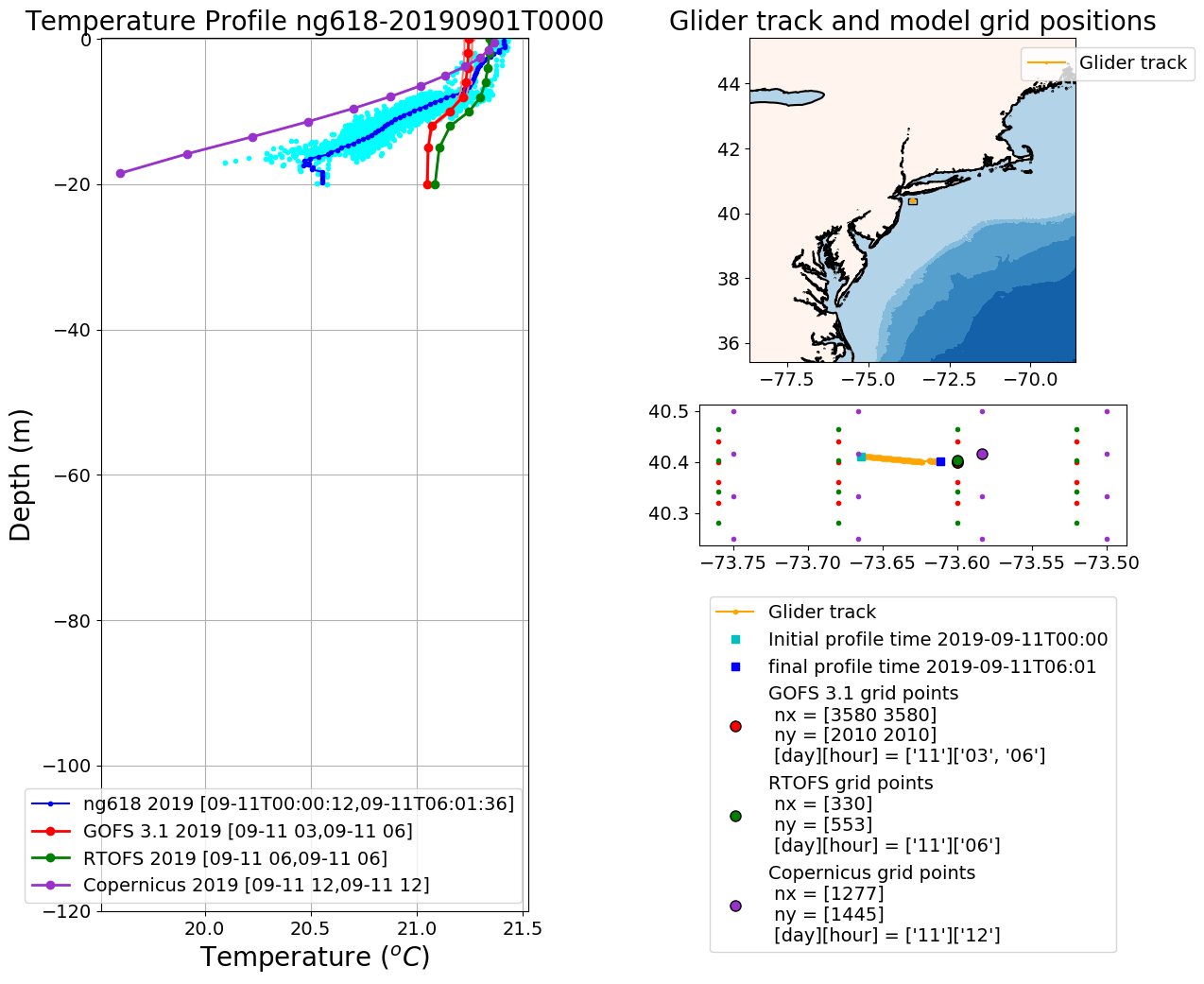 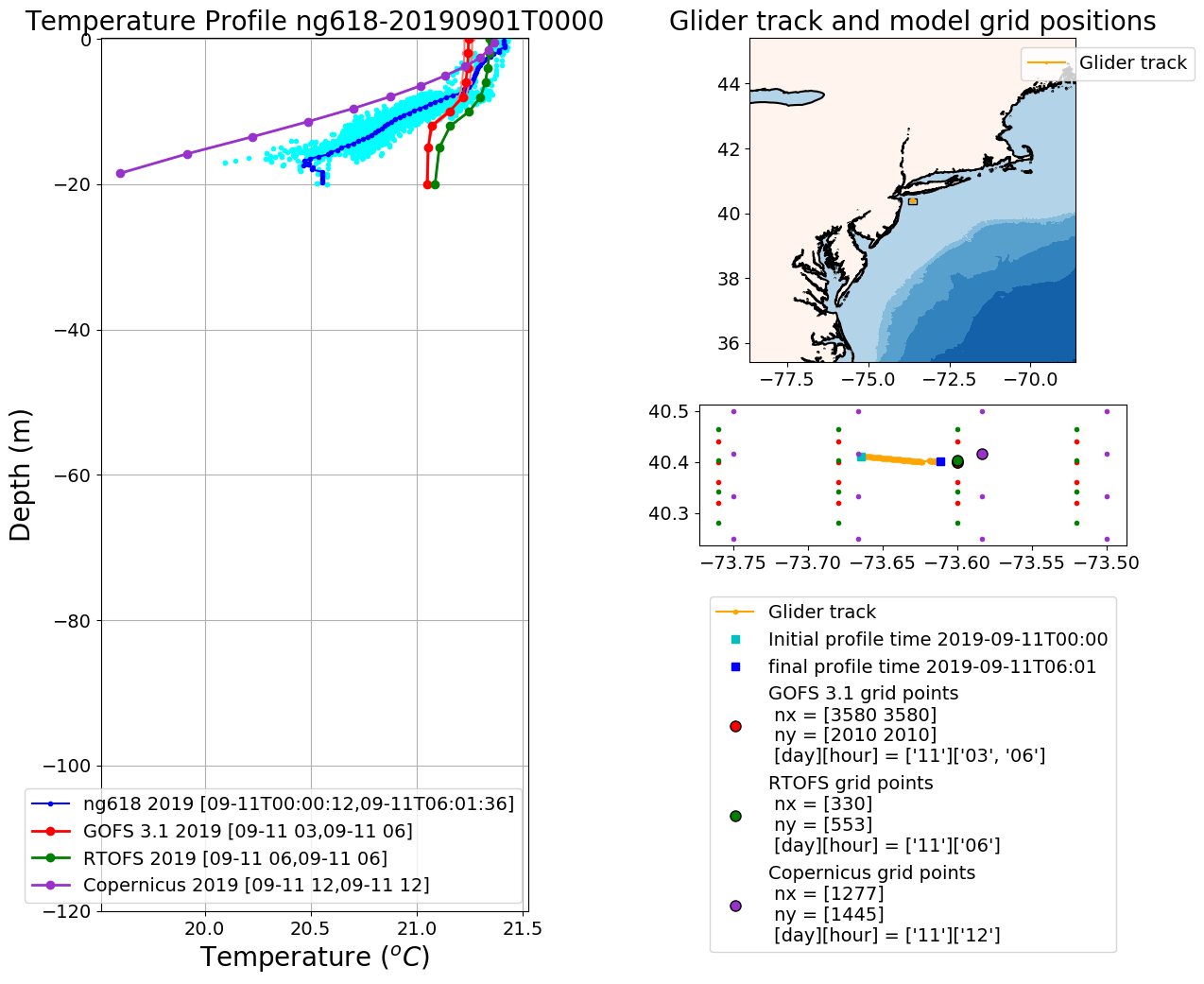 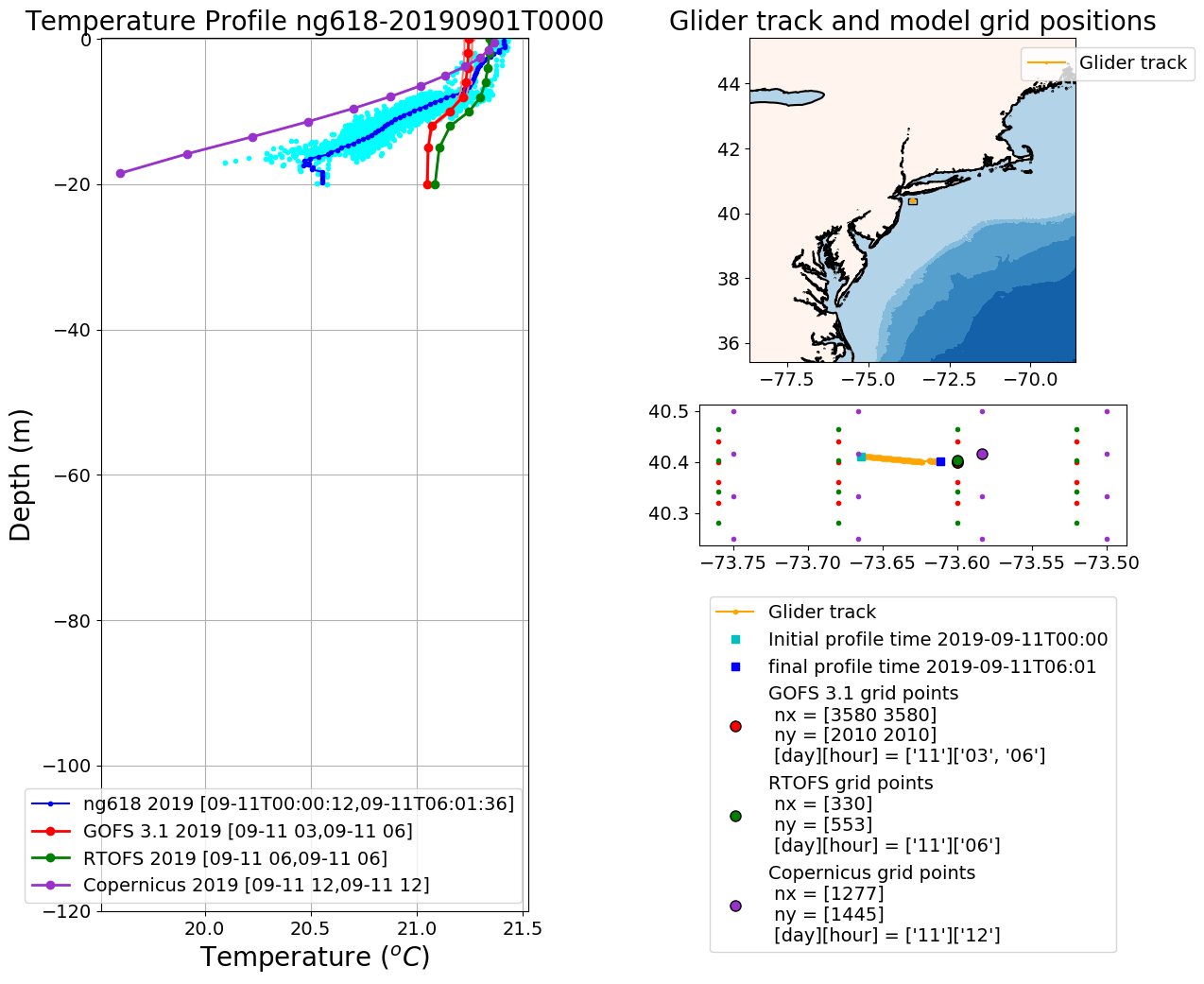 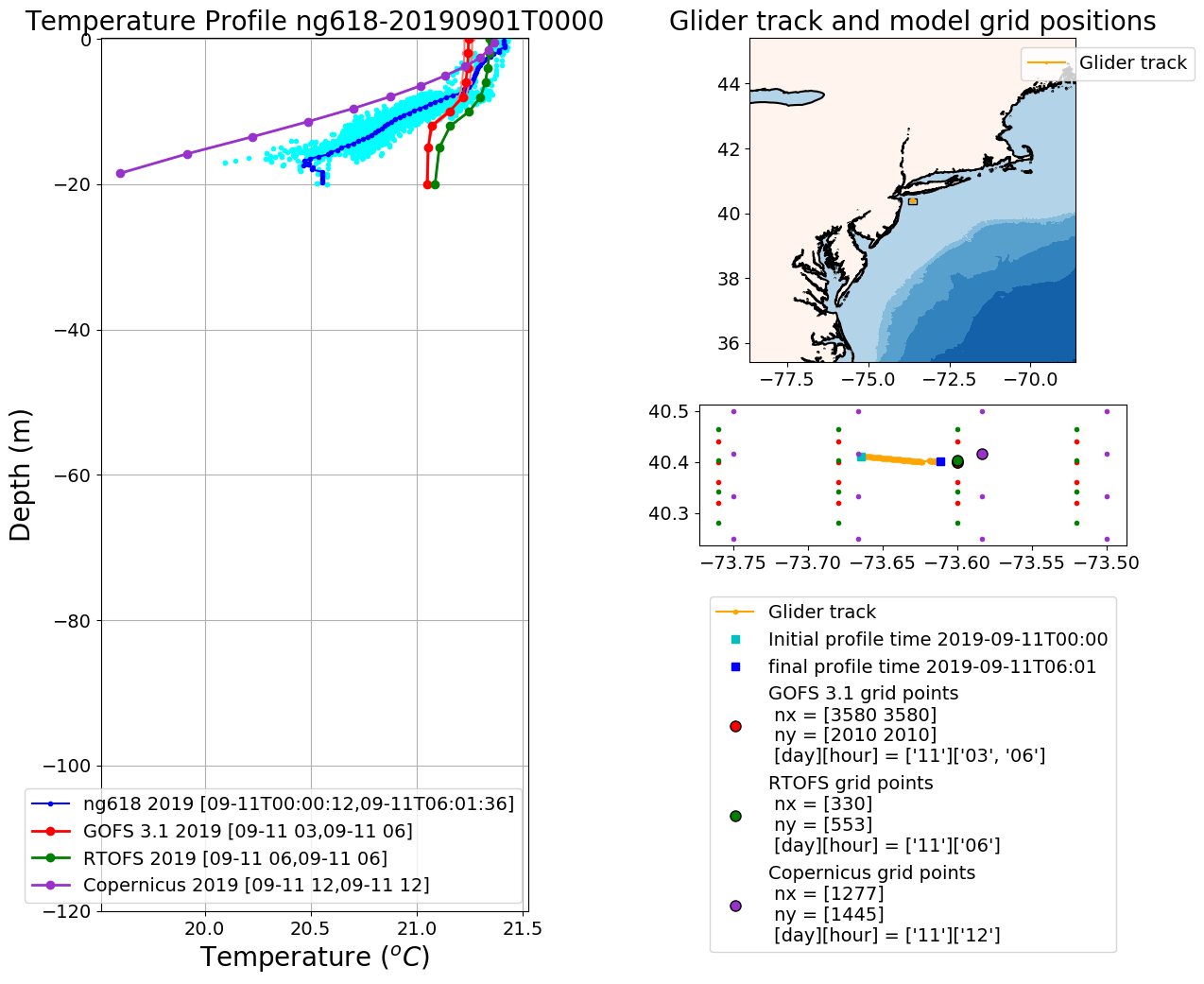 Sep 15
Sep 18
Sep 16
Sep 17
ng619 Salinity Profiles Doppio
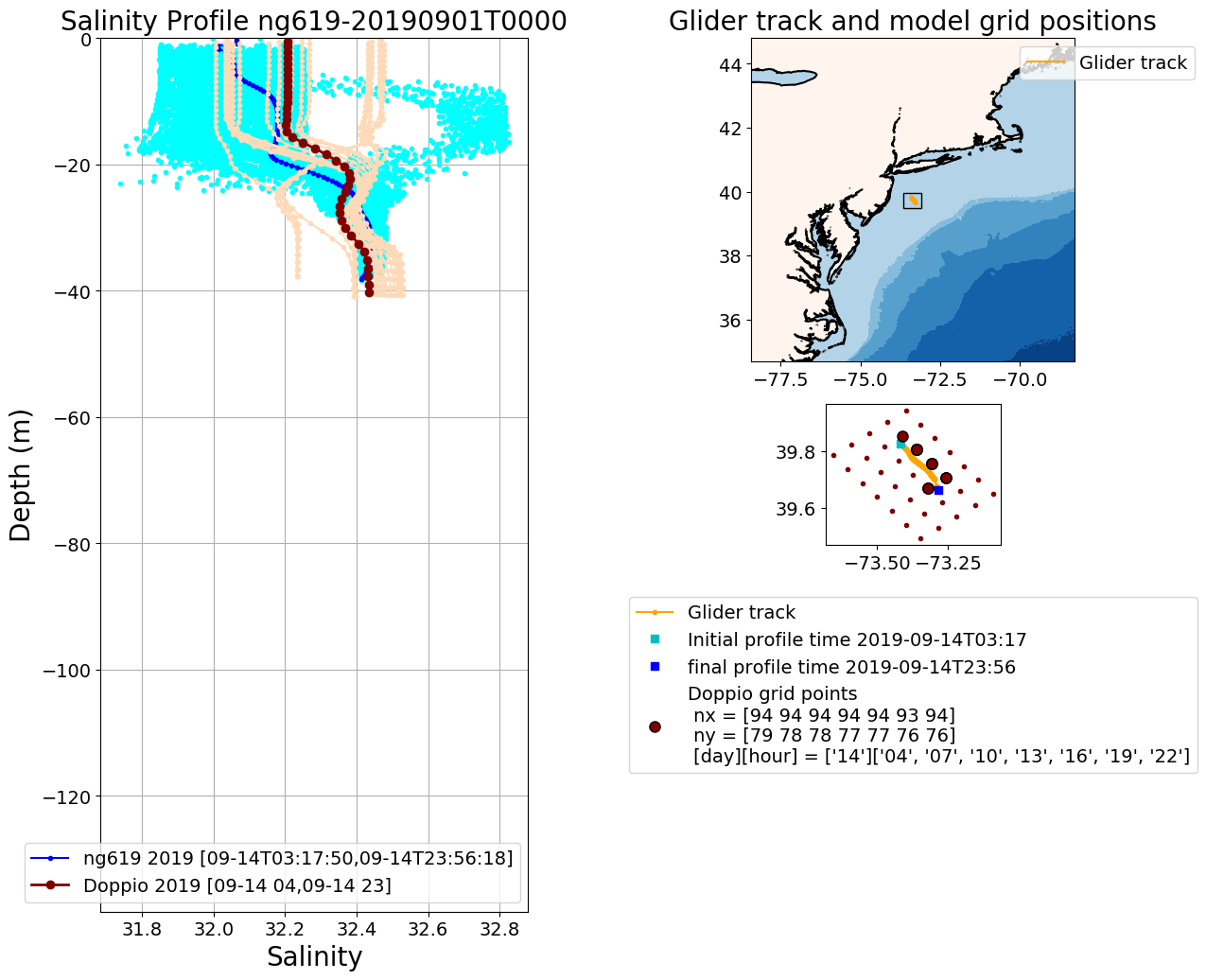 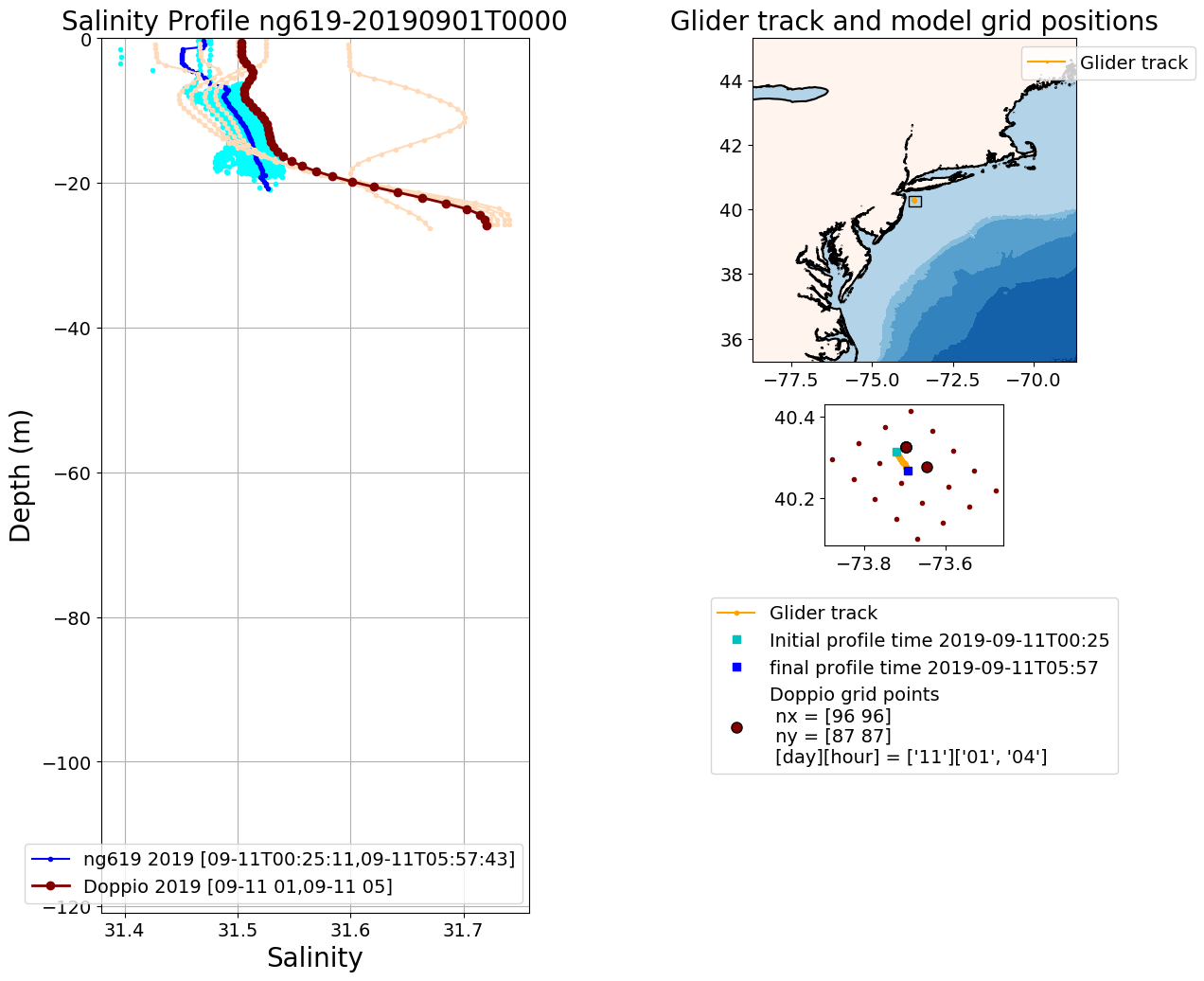 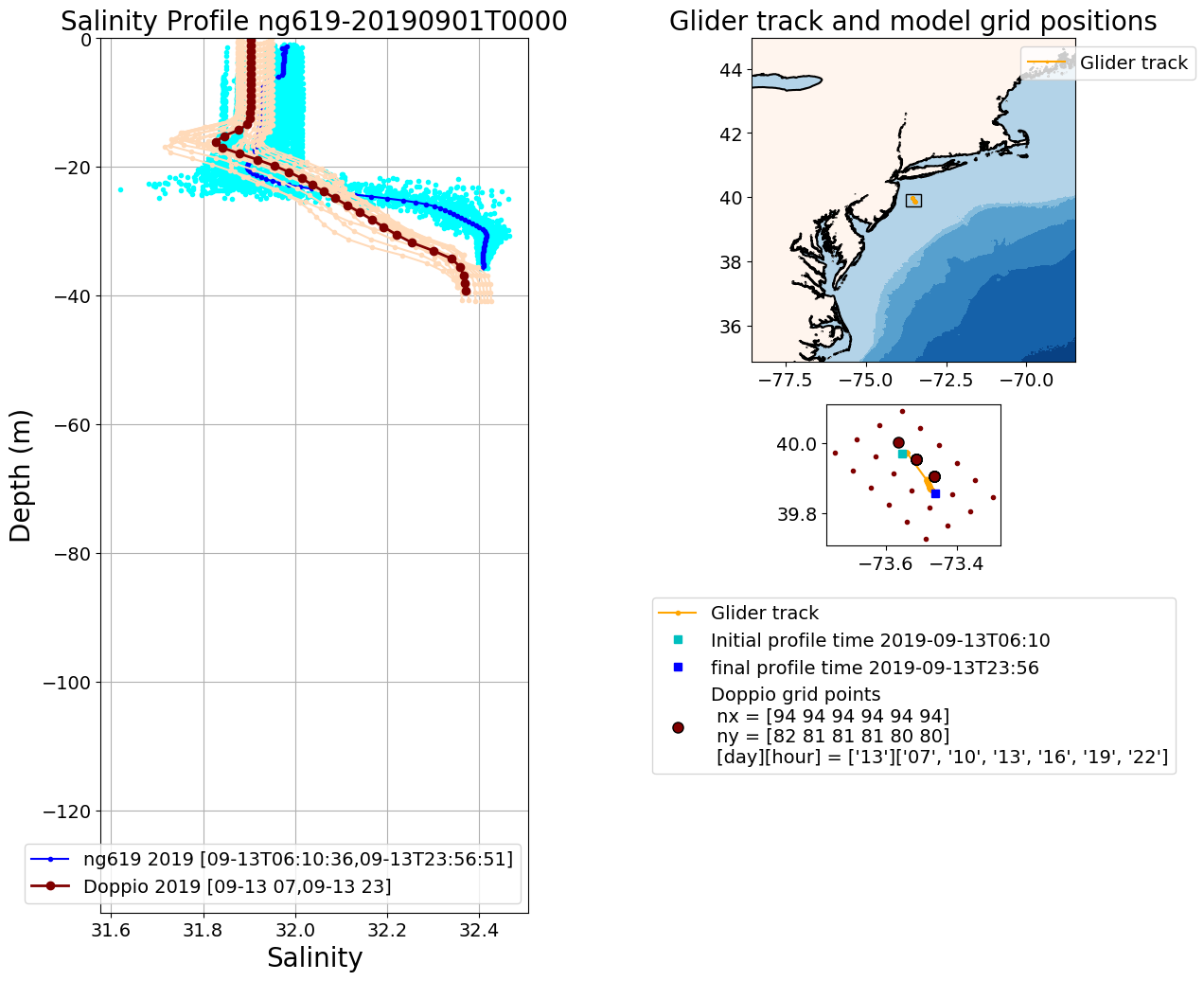 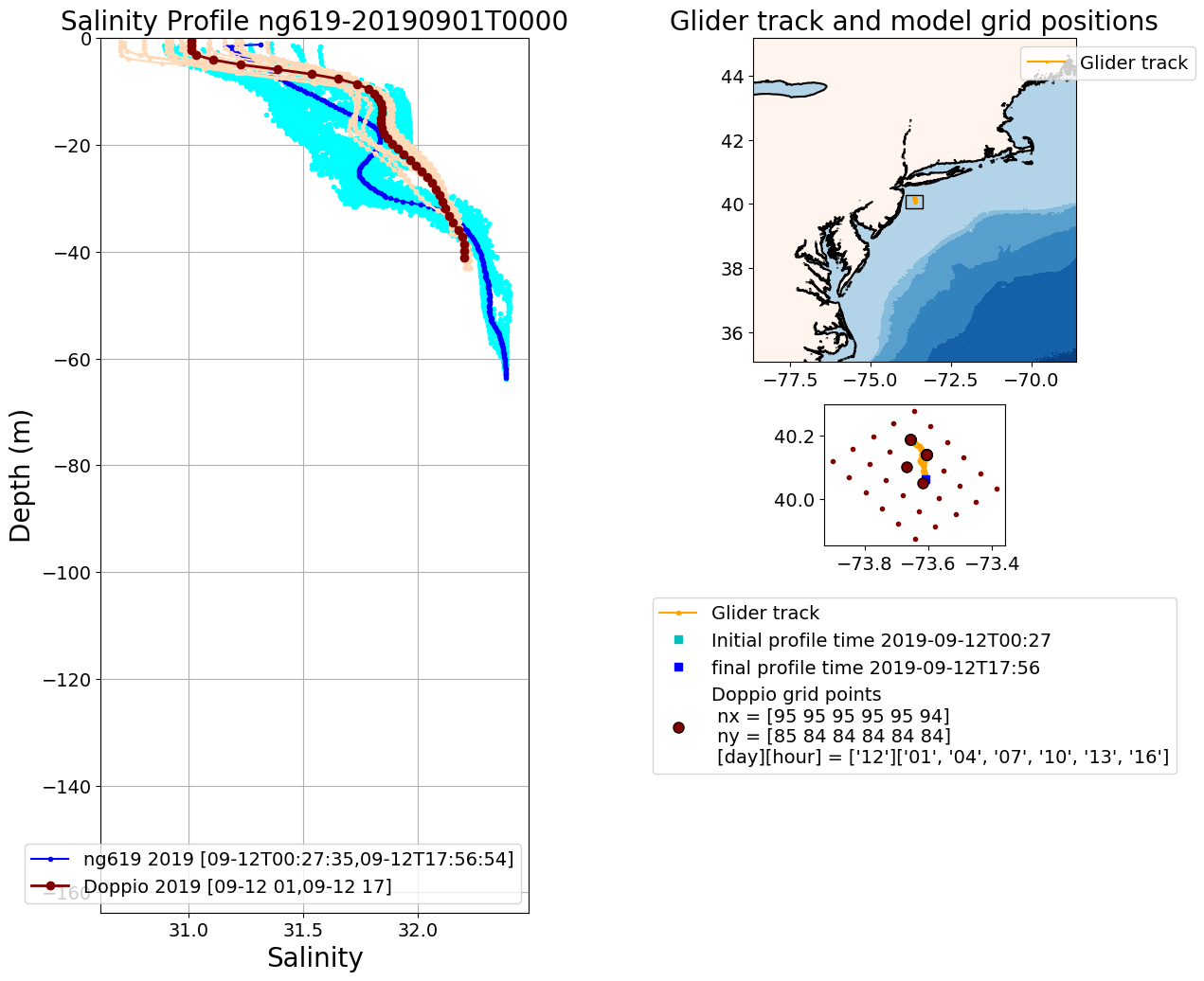 Sep 11
Sep 12
Sep 13
Sep 14
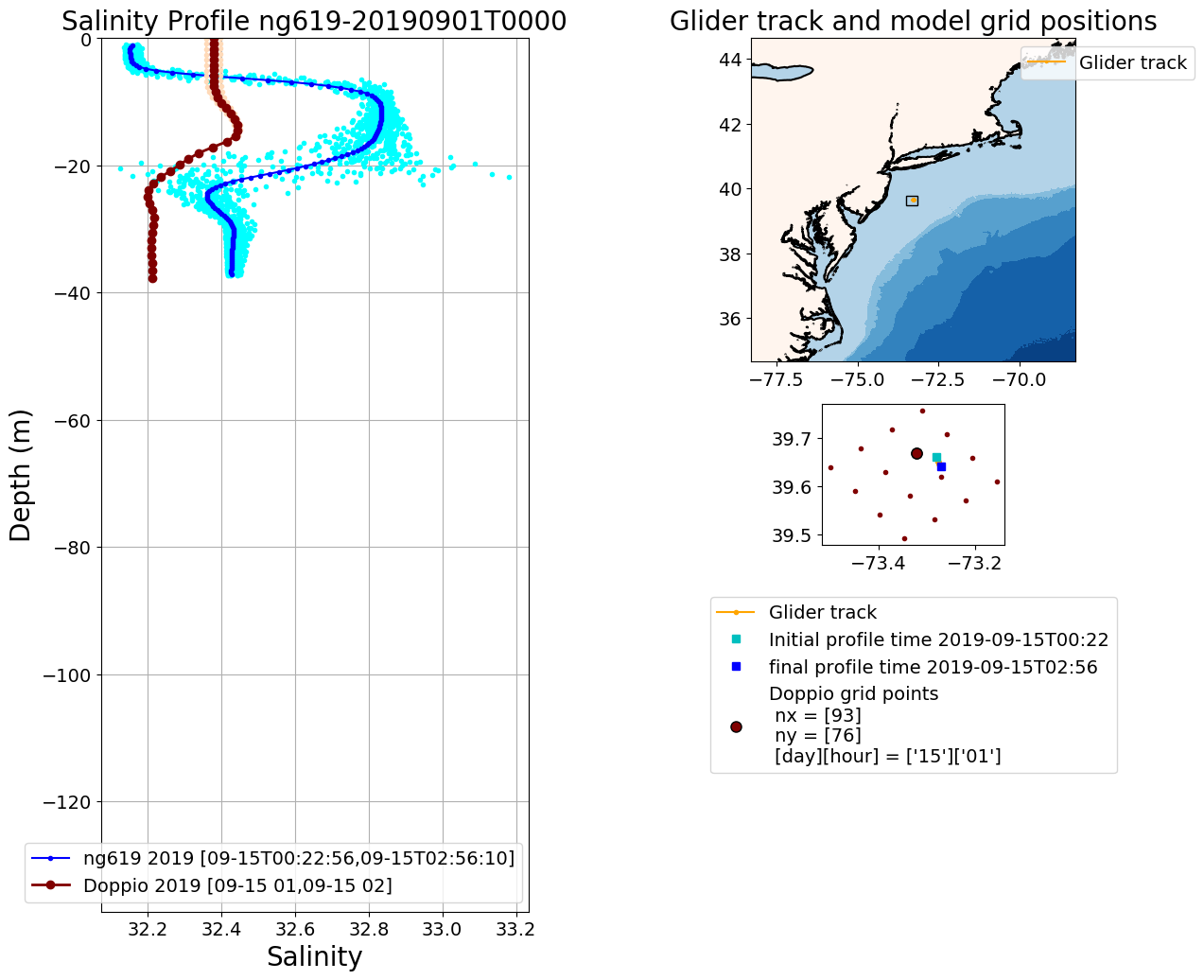 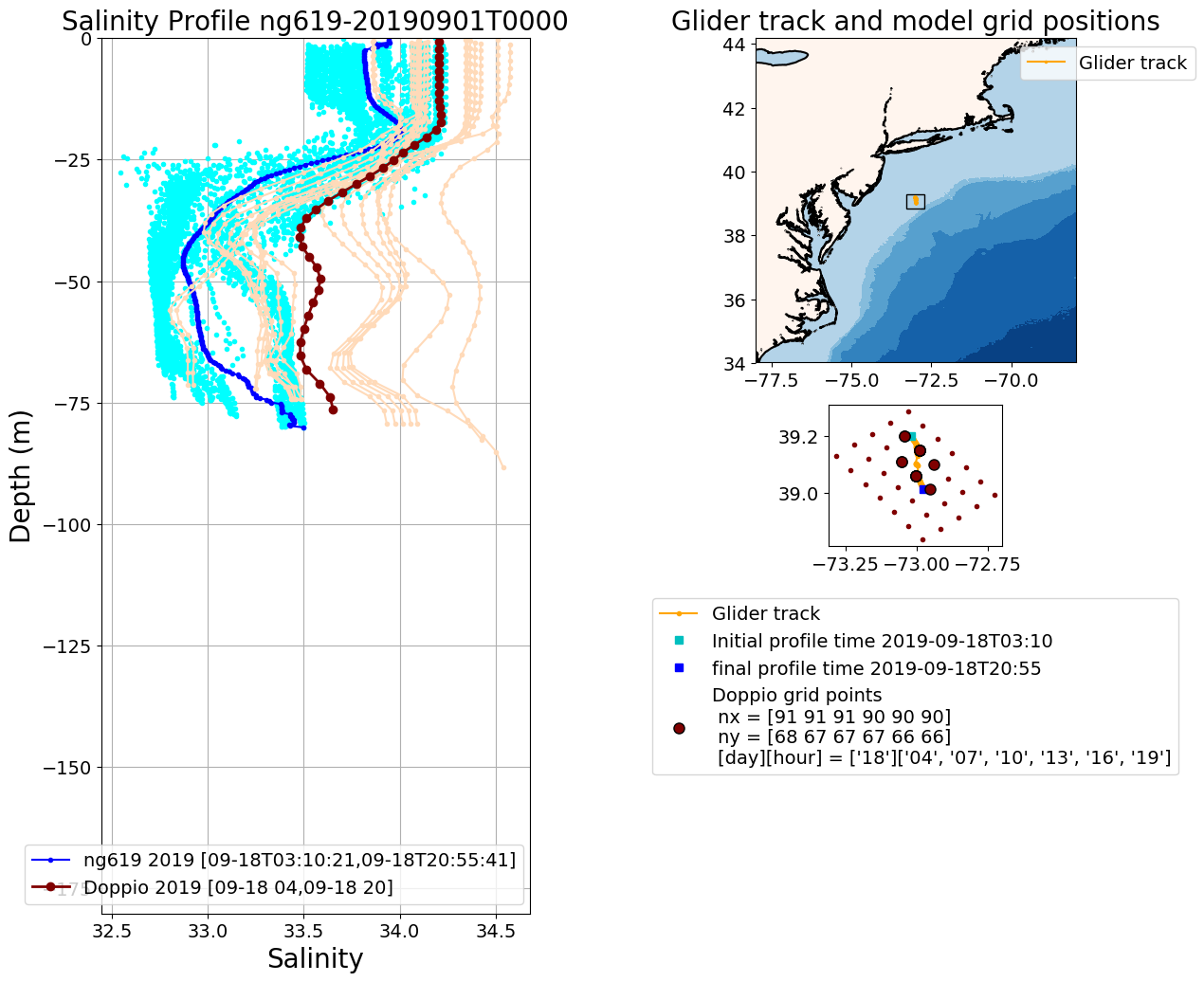 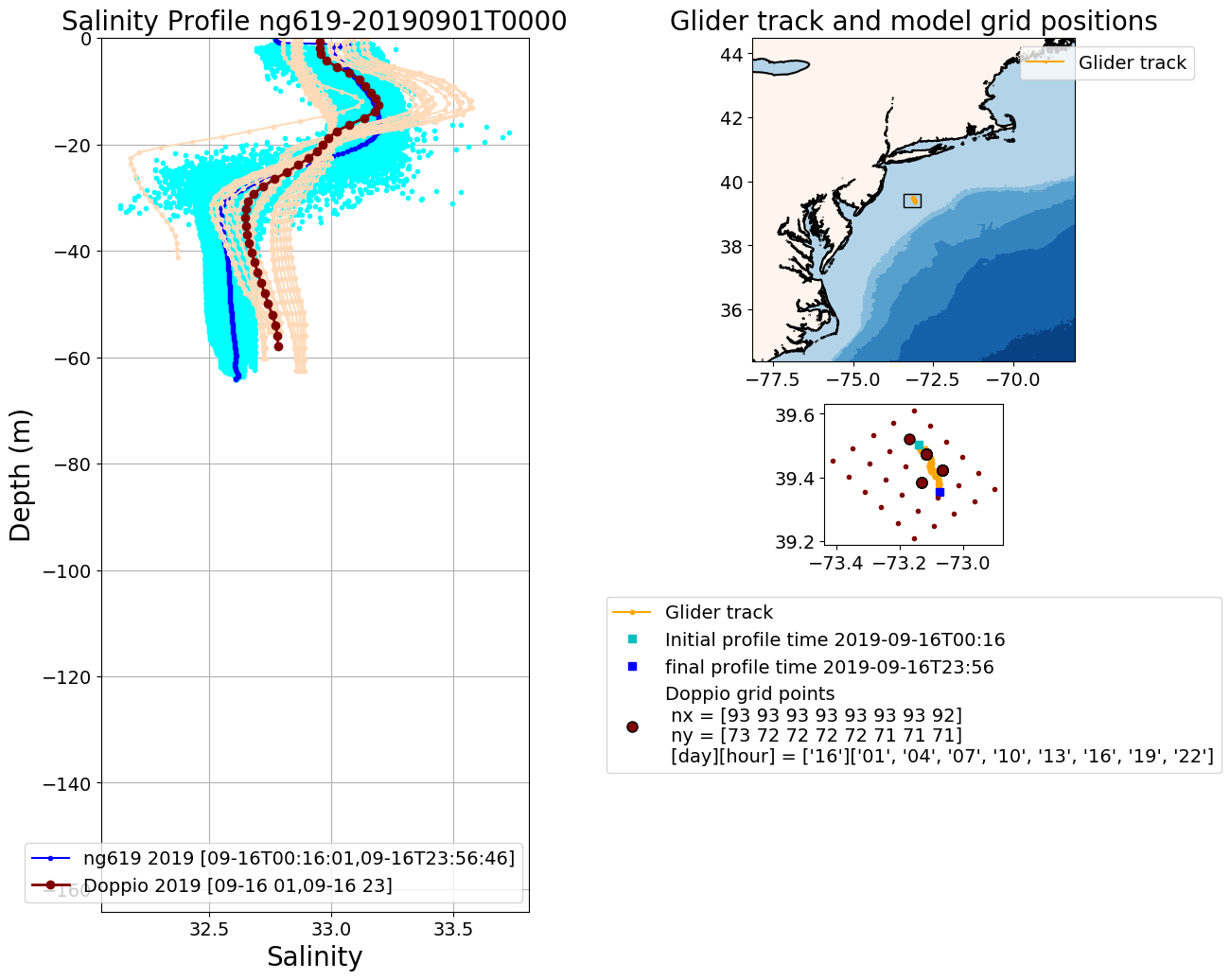 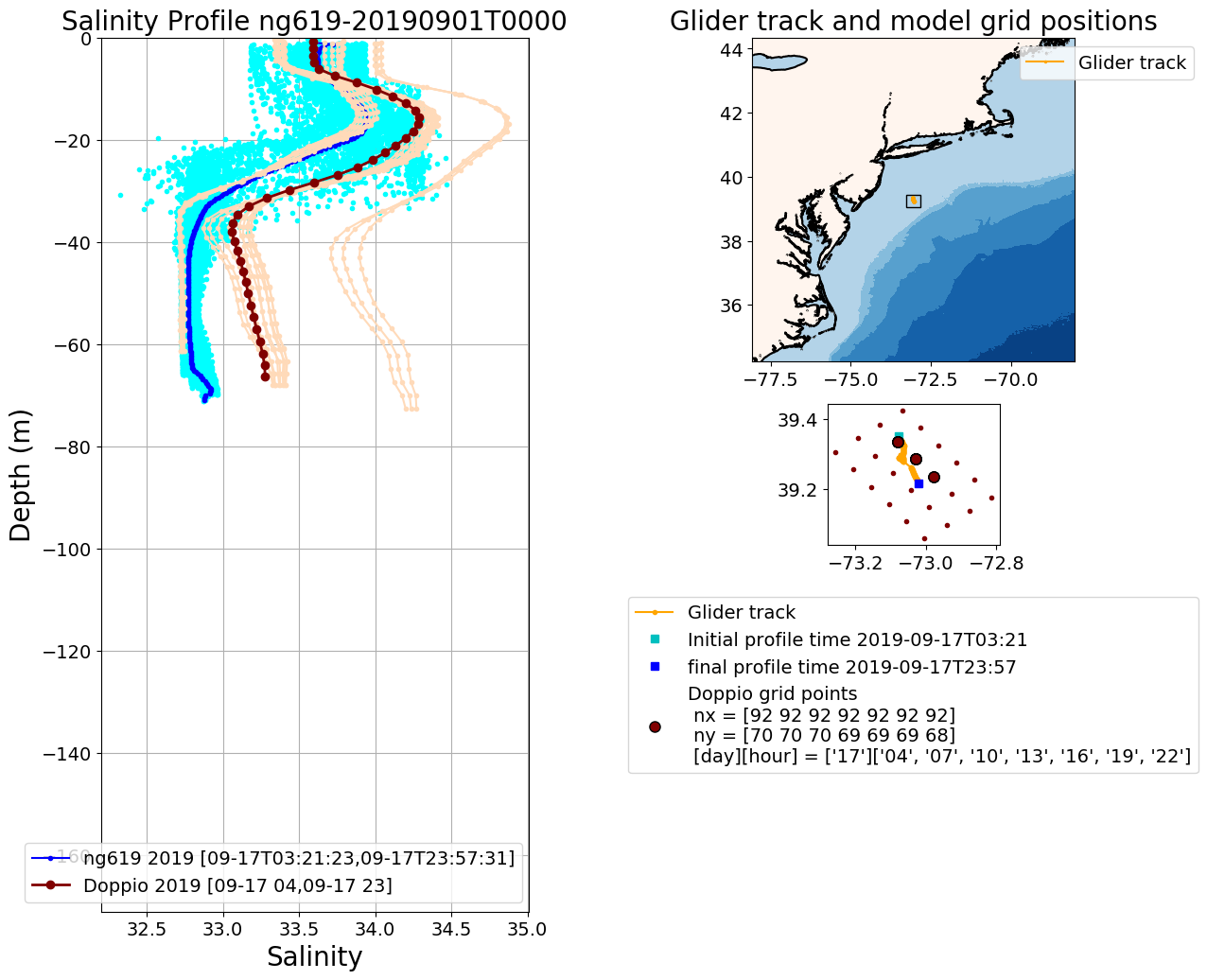 Sep 16
Sep 18
Sep 15
Sep 17